Opakování: Náhodná veličina (NV)
Náhodná veličina X
x1
0
Litschmannová Martina, 2021
Jak modelovat výsledky náhodných pokusů? (část II.)
2 / 86
Opakování: Náhodná veličina (NV)
Náhodná veličina – číselné vyjádření výsledku náhodného pokusu



POZOR! 
Číselně vyjádření lze použít i u veličin, které nejsou kvantitativní ze své podstaty 
(např. pohlaví – muž (0), žena (1)).
Litschmannová Martina, 2021
Jak modelovat výsledky náhodných pokusů? (část II.)
3 / 86
Opakování: Jak popsat chování náhodné veličiny?
Litschmannová Martina, 2021
Jak modelovat výsledky náhodných pokusů? (část II.)
4 / 86
Opakování: Jak popsat chování náhodné veličiny?
Litschmannová Martina, 2021
Jak modelovat výsledky náhodných pokusů? (část II.)
5 / 86
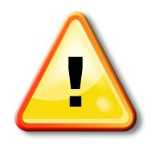 Litschmannová Martina, 2021
Jak modelovat výsledky náhodných pokusů? (část II.)
6 / 86
Ukázka distribuční funkce 
spojité náhodné veličiny
Ukázka distribuční funkce diskrétní náhodné veličiny
Litschmannová Martina, 2021
Jak modelovat výsledky náhodných pokusů? (část II.)
7 / 86
Opakování: Základní typy náhodných veličin
Diskrétní NV – mohou nabývat spočetně mnoha hodnot 
Příklady: počet průjezdů automobilů Klimkovickým tunelem mezi 13:00 – 14:00, počet kybernetických útoků na určitý web během dne, počet dní nemocenské, počet zákazníků v lékárně během jednoho dne, …


Spojité NV – mohou nabývat všech hodnot na nějakém intervalu (mají spojitou distribuční funkci)
Příklady: doba do remise onemocnění, výška, váha, BMI, IQ, doba mezi dvěma následujícími kybernetickými útoky na web, chyba měření, …
Litschmannová Martina, 2021
Jak modelovat výsledky náhodných pokusů? (část II.)
8 / 86
Opakování: Základní typy náhodných veličin
Litschmannová Martina, 2021
Jak modelovat výsledky náhodných pokusů? (část II.)
9 / 86
Opakování: Diskrétní náhodná veličina
Definice
Náhodná veličina X má diskrétní rozdělení pravděpodobnosti (zkráceně: „je diskrétní“), právě když nabývá spočetně mnoha hodnot.

DNV lze charakterizovat: pravděpodobnostní funkcí, distribuční funkcí
Litschmannová Martina, 2021
Jak modelovat výsledky náhodných pokusů? (část II.)
10 / 86
Spojitá náhodná veličina
Proč se pro popis SNV nepoužívá  pravděpodobnostní funkce?
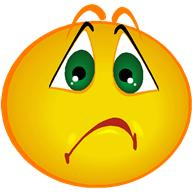 Litschmannová Martina, 2021
Jak modelovat výsledky náhodných pokusů? (část II.)
11 / 86
Spojitá náhodná veličina
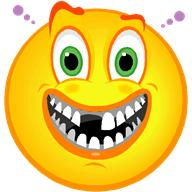 Litschmannová Martina, 2021
Jak modelovat výsledky náhodných pokusů? (část II.)
12 / 86
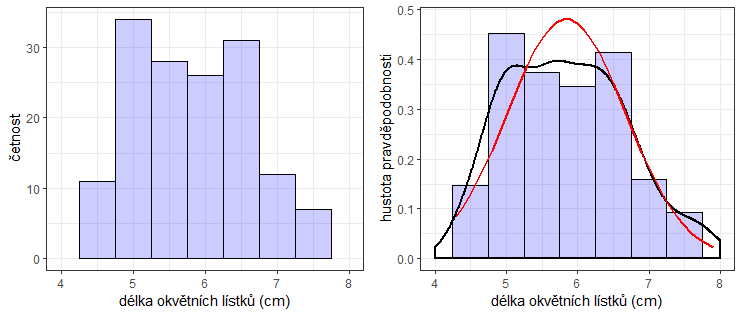 Litschmannová Martina, 2021
Jak modelovat výsledky náhodných pokusů? (část II.)
13 / 86
Vztah mezi pravděpodobností a hustotou p-stí
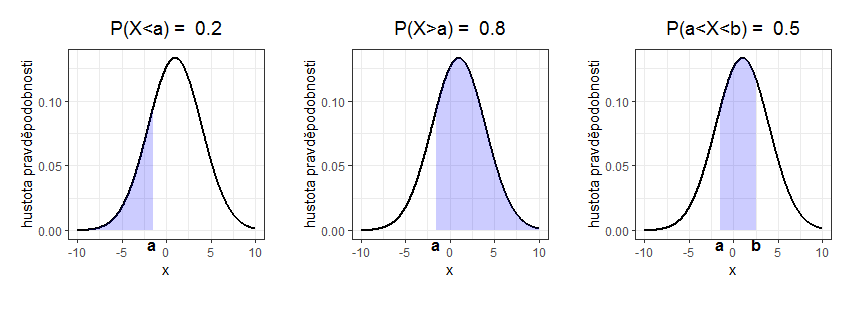 Litschmannová Martina, 2021
Jak modelovat výsledky náhodných pokusů? (část II.)
14 / 86
Vztah mezi pravděpodobností a hustotou p-stí
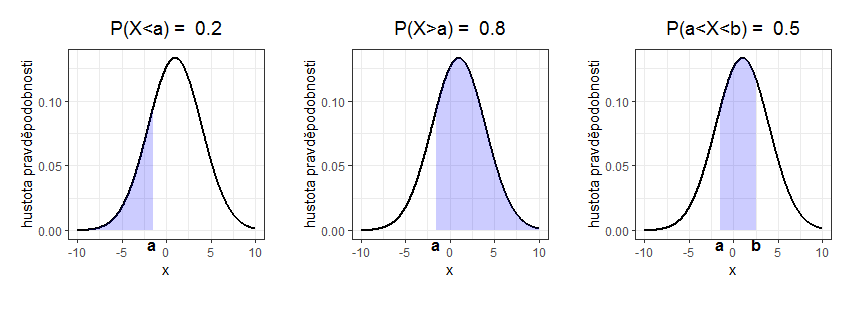 Litschmannová Martina, 2021
Jak modelovat výsledky náhodných pokusů? (část II.)
15 / 86
Vztah mezi pravděpodobností a hustotou p-stí
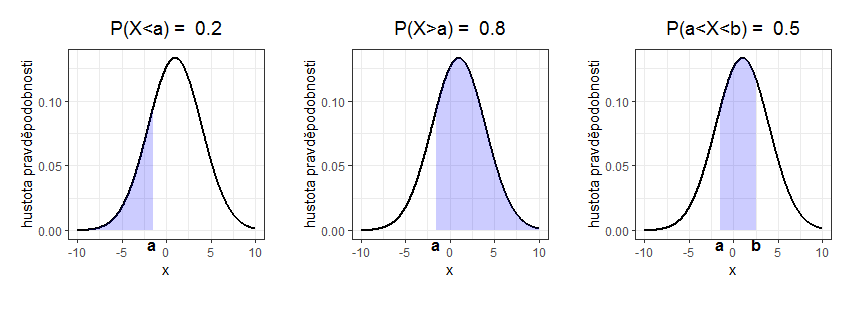 Litschmannová Martina, 2021
Jak modelovat výsledky náhodných pokusů? (část II.)
16 / 86
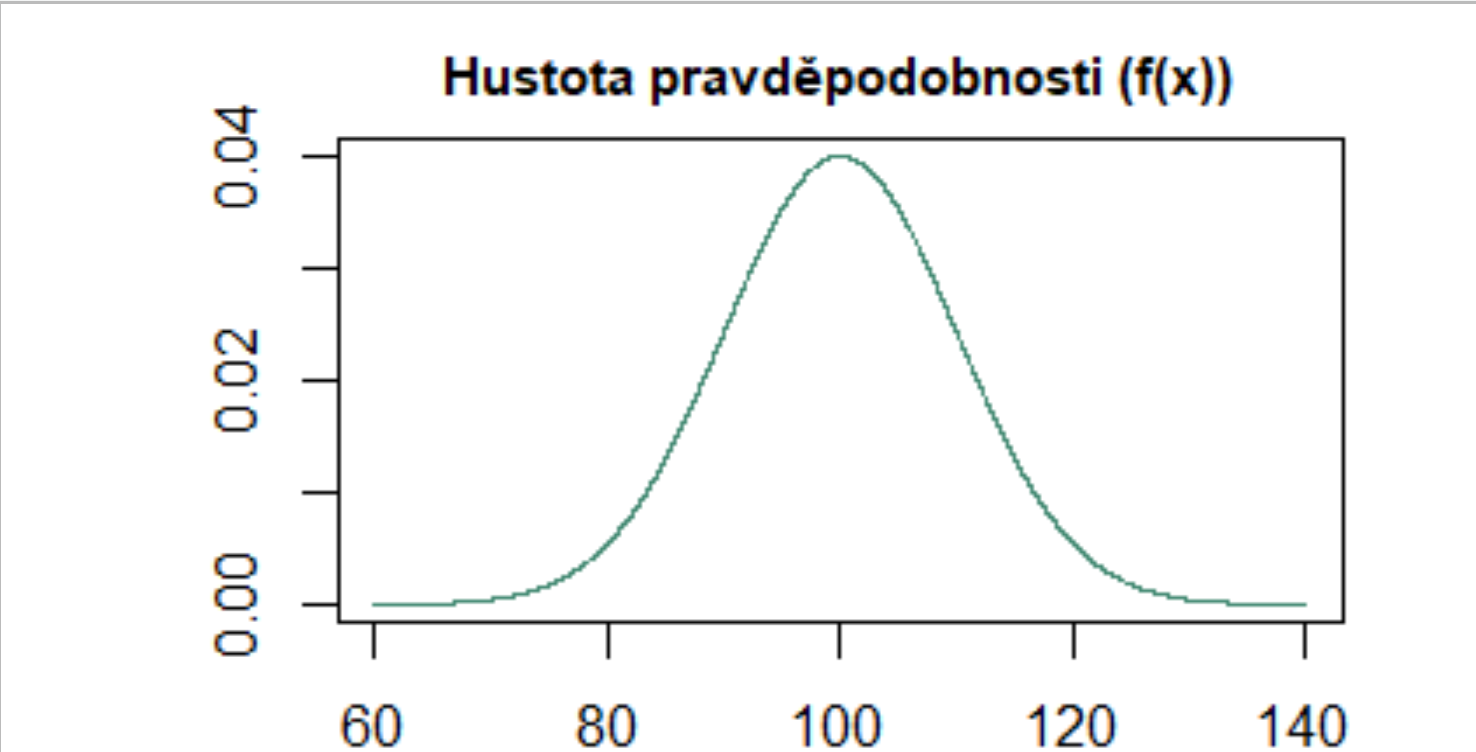 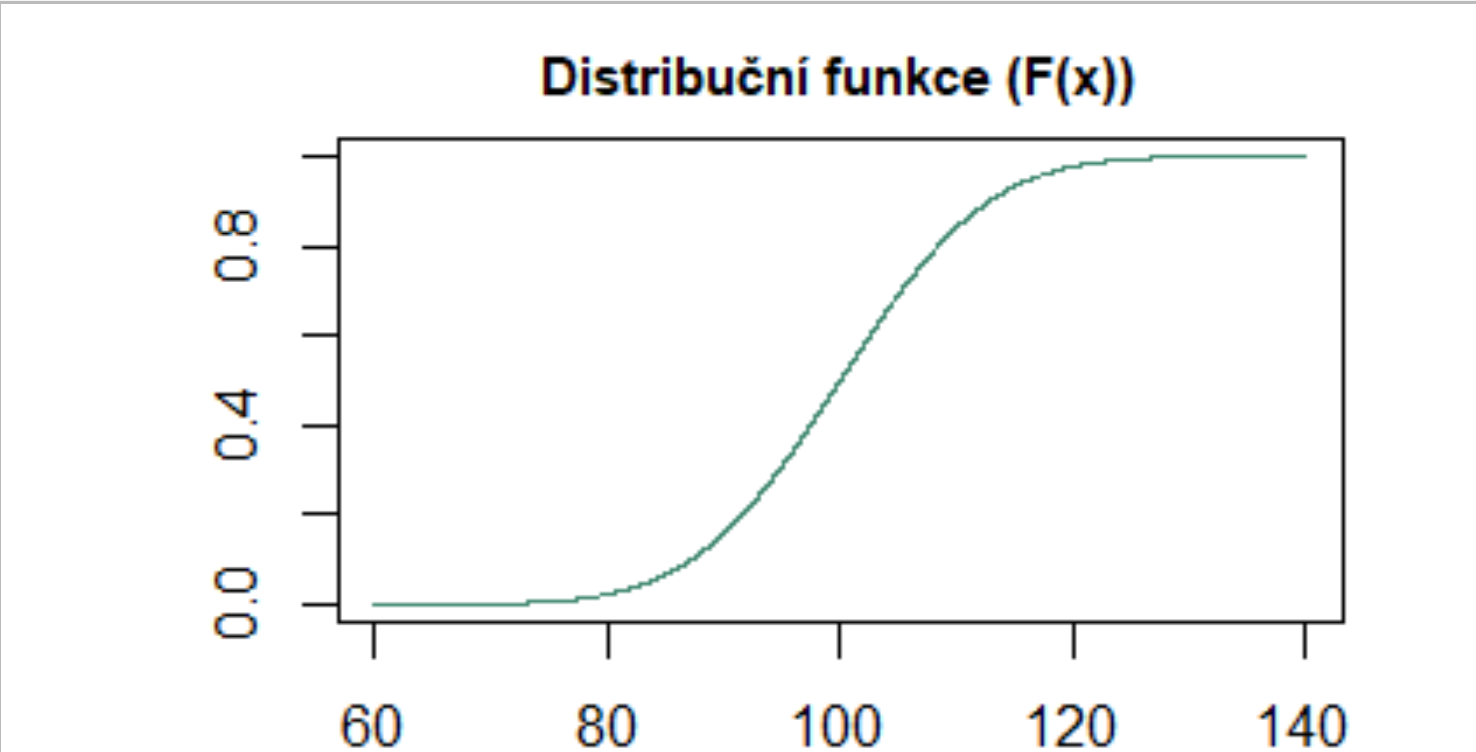 Litschmannová Martina, 2021
Jak modelovat výsledky náhodných pokusů? (část II.)
17 / 86
Vztah mezi pravděpodobností a distribuční funkcí
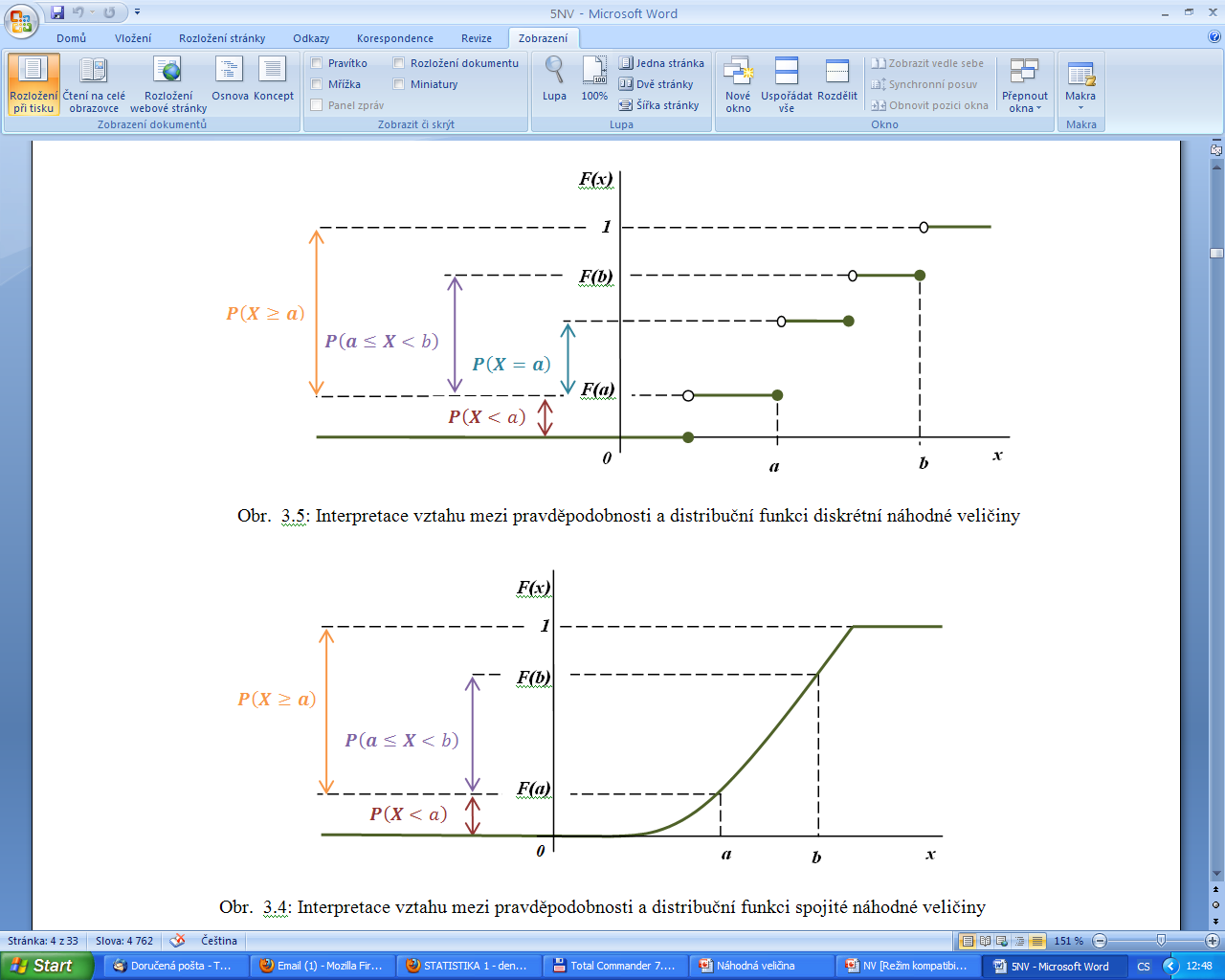 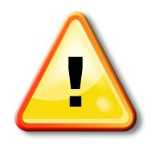 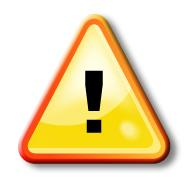 Litschmannová Martina, 2021
Jak modelovat výsledky náhodných pokusů? (část II.)
18 / 86
Vztah mezi pravděpodobností, hustotou p-stí a distribuční funkcí
Litschmannová Martina, 2021
Jak modelovat výsledky náhodných pokusů? (část II.)
19 / 86
Příklad 1
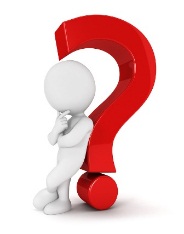 Litschmannová Martina, 2021
Jak modelovat výsledky náhodných pokusů? (část II.)
20 / 86
Příklad 1
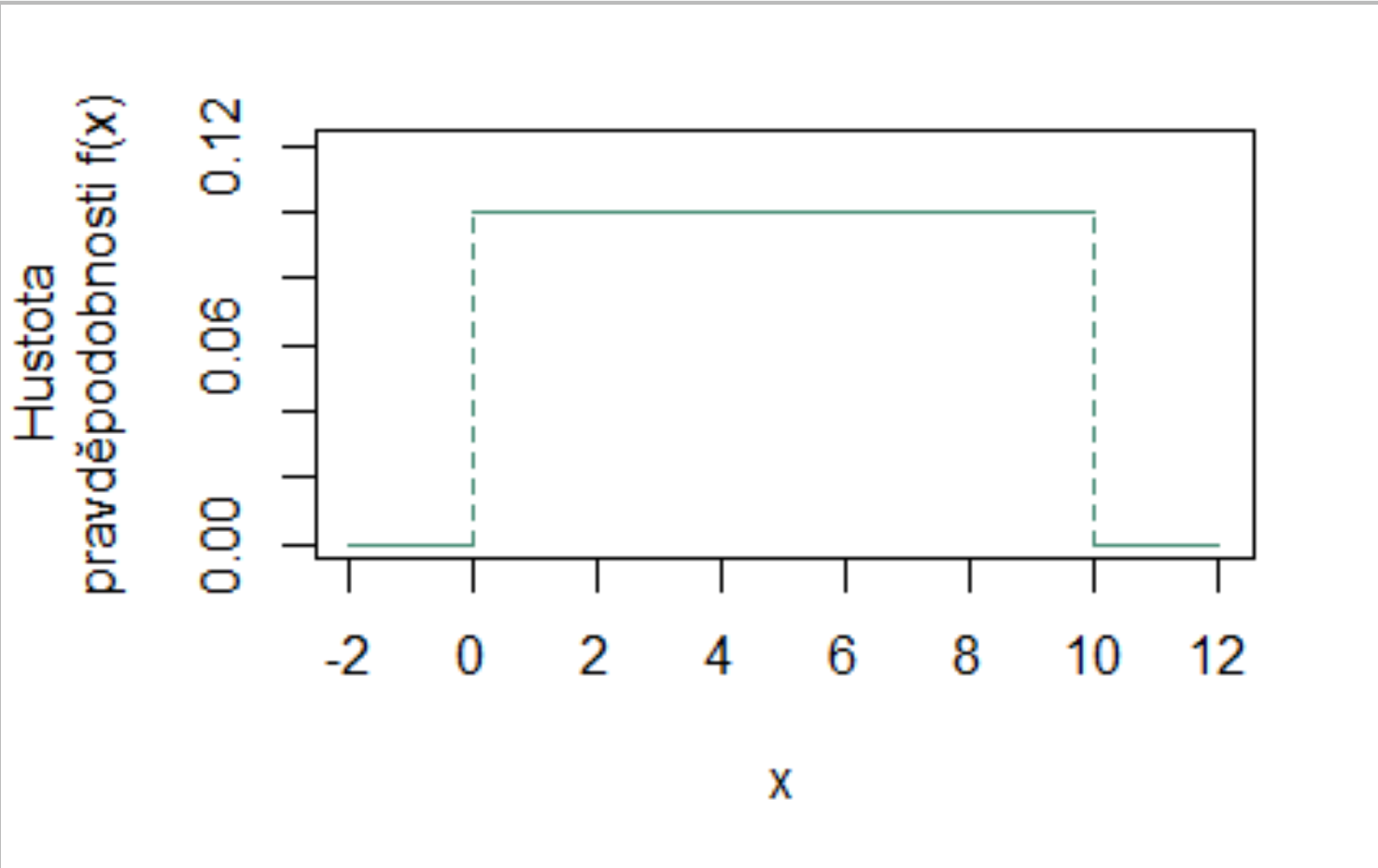 c
plocha pod f(x) ~ 1
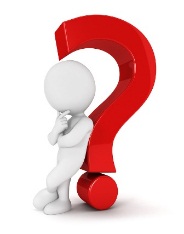 Litschmannová Martina, 2021
Jak modelovat výsledky náhodných pokusů? (část II.)
21 / 86
Příklad 1
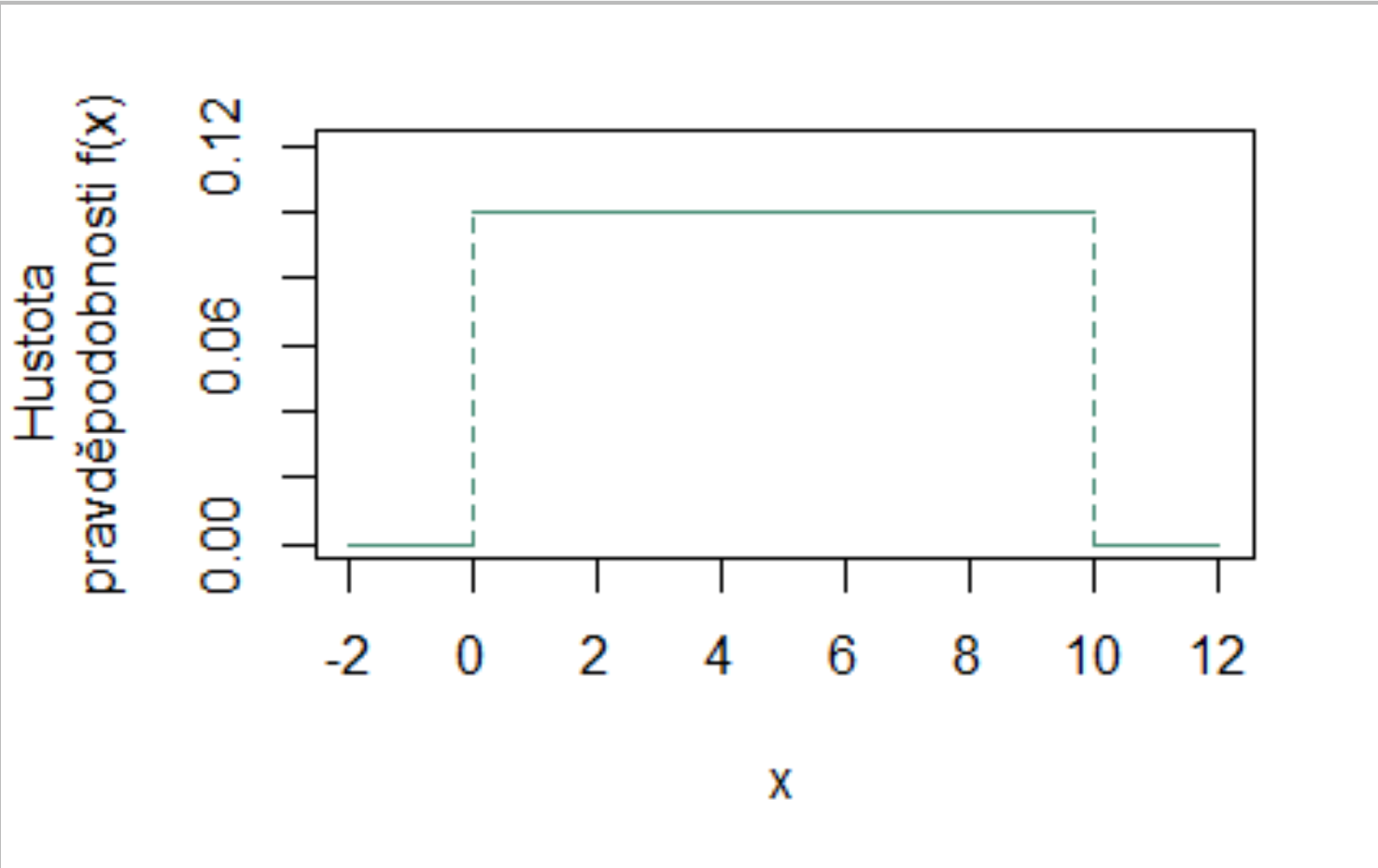 c =0,1
plocha pod f(x) ~ 1
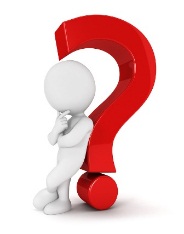 Litschmannová Martina, 2021
Jak modelovat výsledky náhodných pokusů? (část II.)
22 / 86
Příklad 1
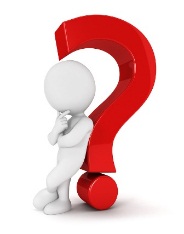 Litschmannová Martina, 2021
Jak modelovat výsledky náhodných pokusů? (část II.)
23 / 86
Příklad 1
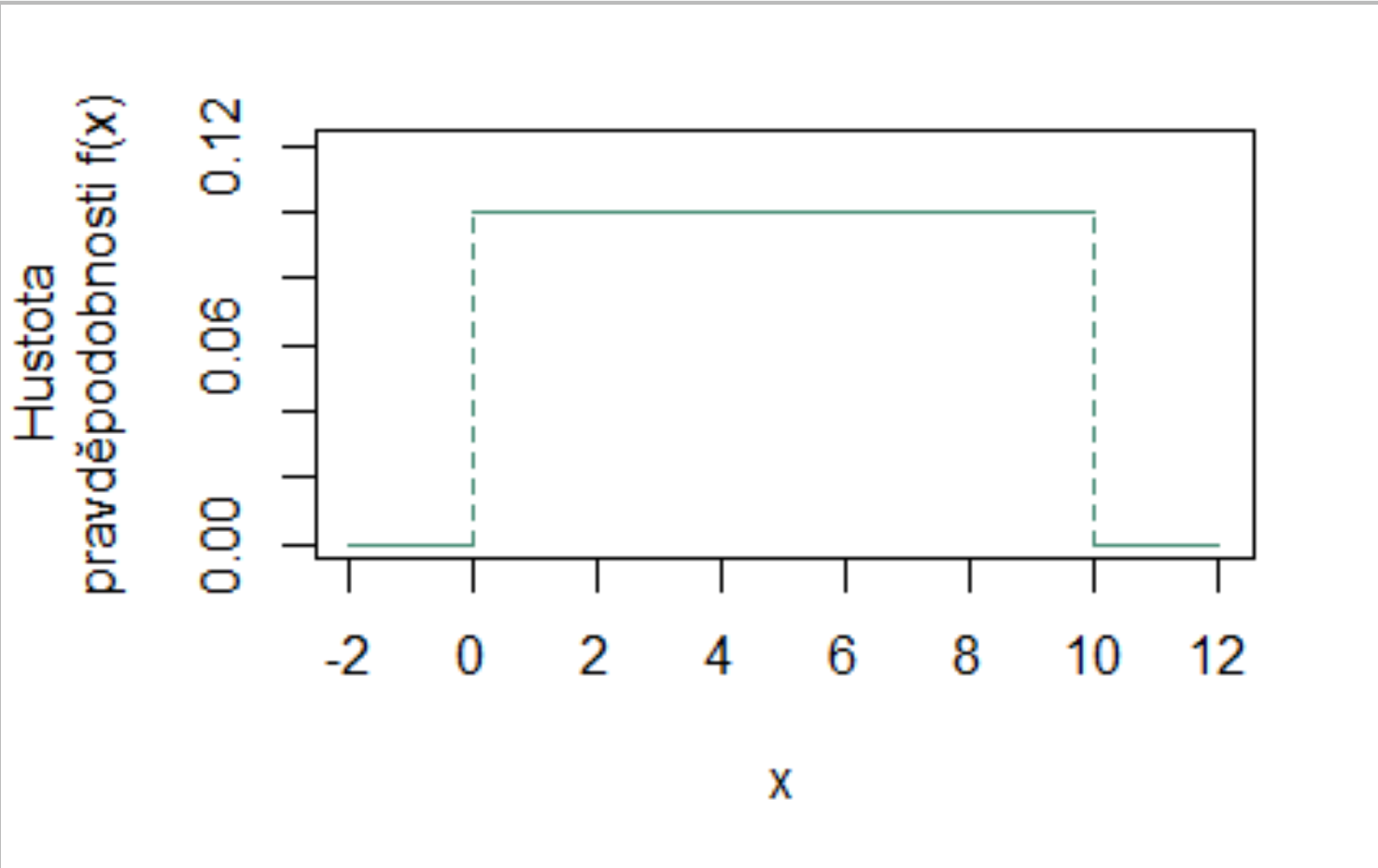 c =0,1
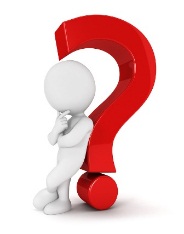 Litschmannová Martina, 2021
Jak modelovat výsledky náhodných pokusů? (část II.)
24 / 86
Příklad 1
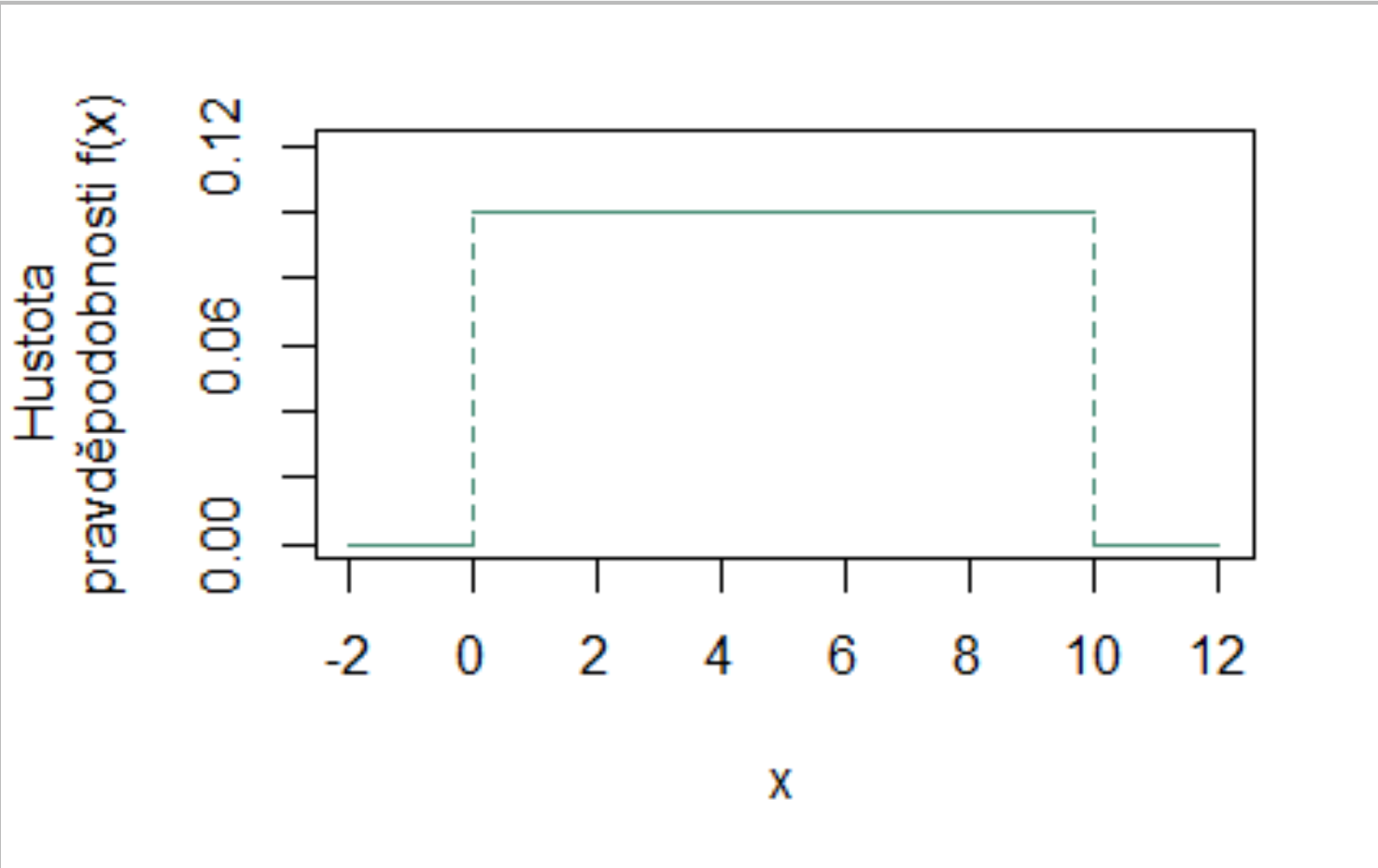 c =0,1
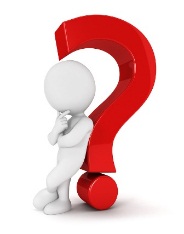 Litschmannová Martina, 2021
Jak modelovat výsledky náhodných pokusů? (část II.)
25 / 86
Příklad 1
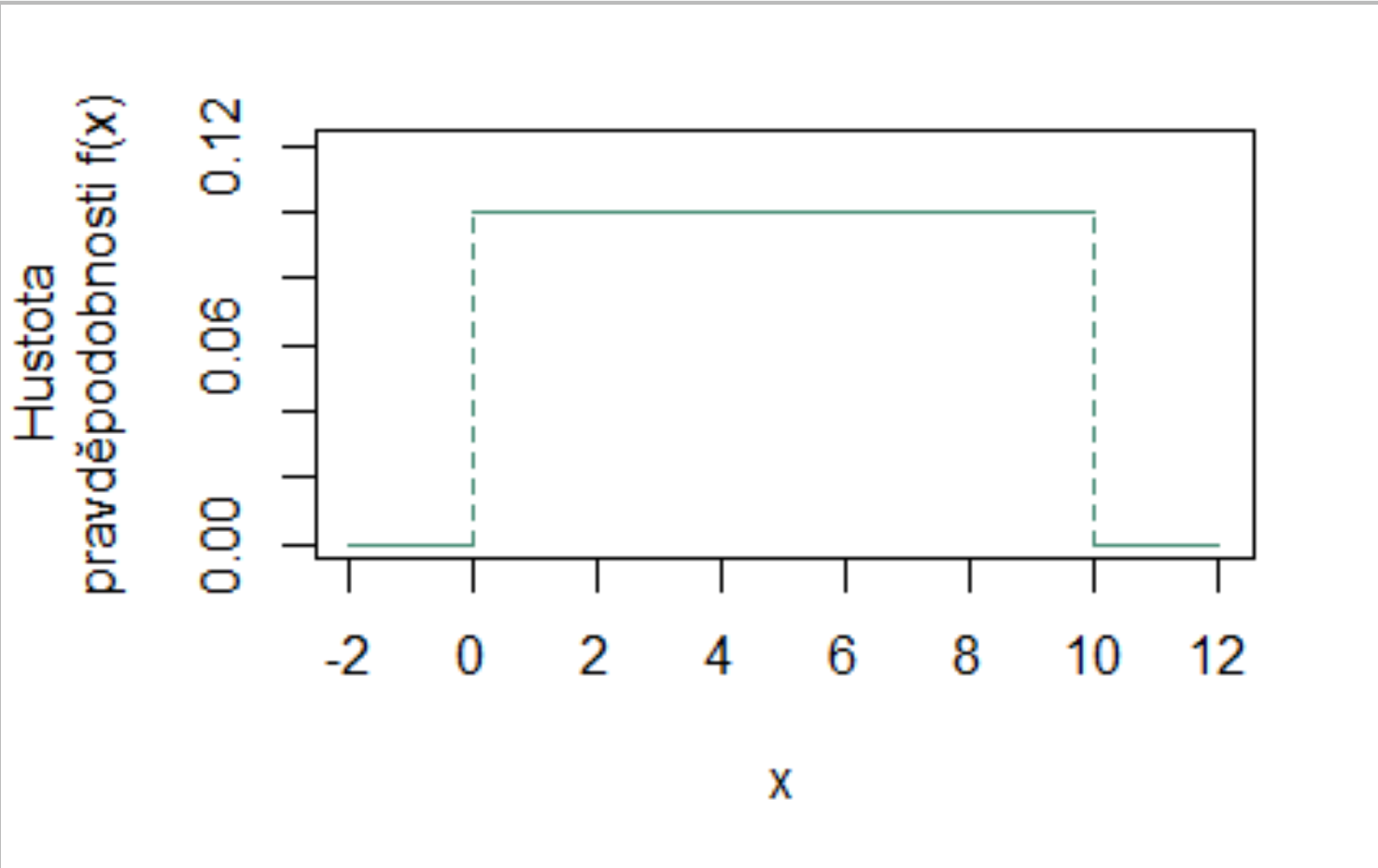 c =0,1
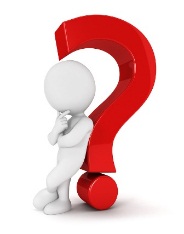 Litschmannová Martina, 2021
Jak modelovat výsledky náhodných pokusů? (část II.)
26 / 86
Příklad 1
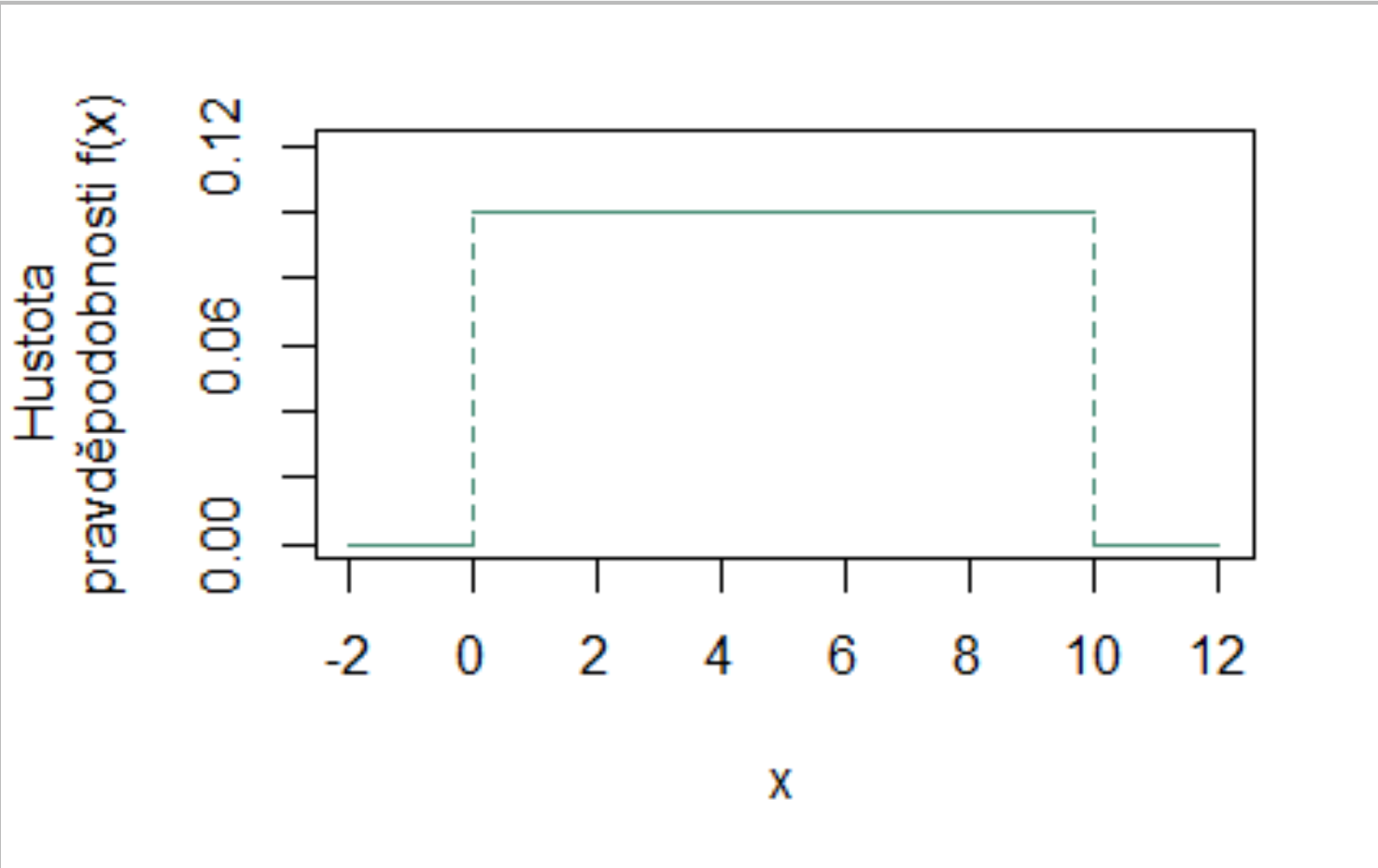 c =0,1
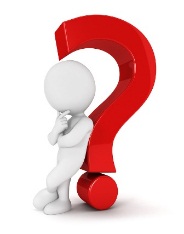 Litschmannová Martina, 2021
Jak modelovat výsledky náhodných pokusů? (část II.)
27 / 86
Příklad 1
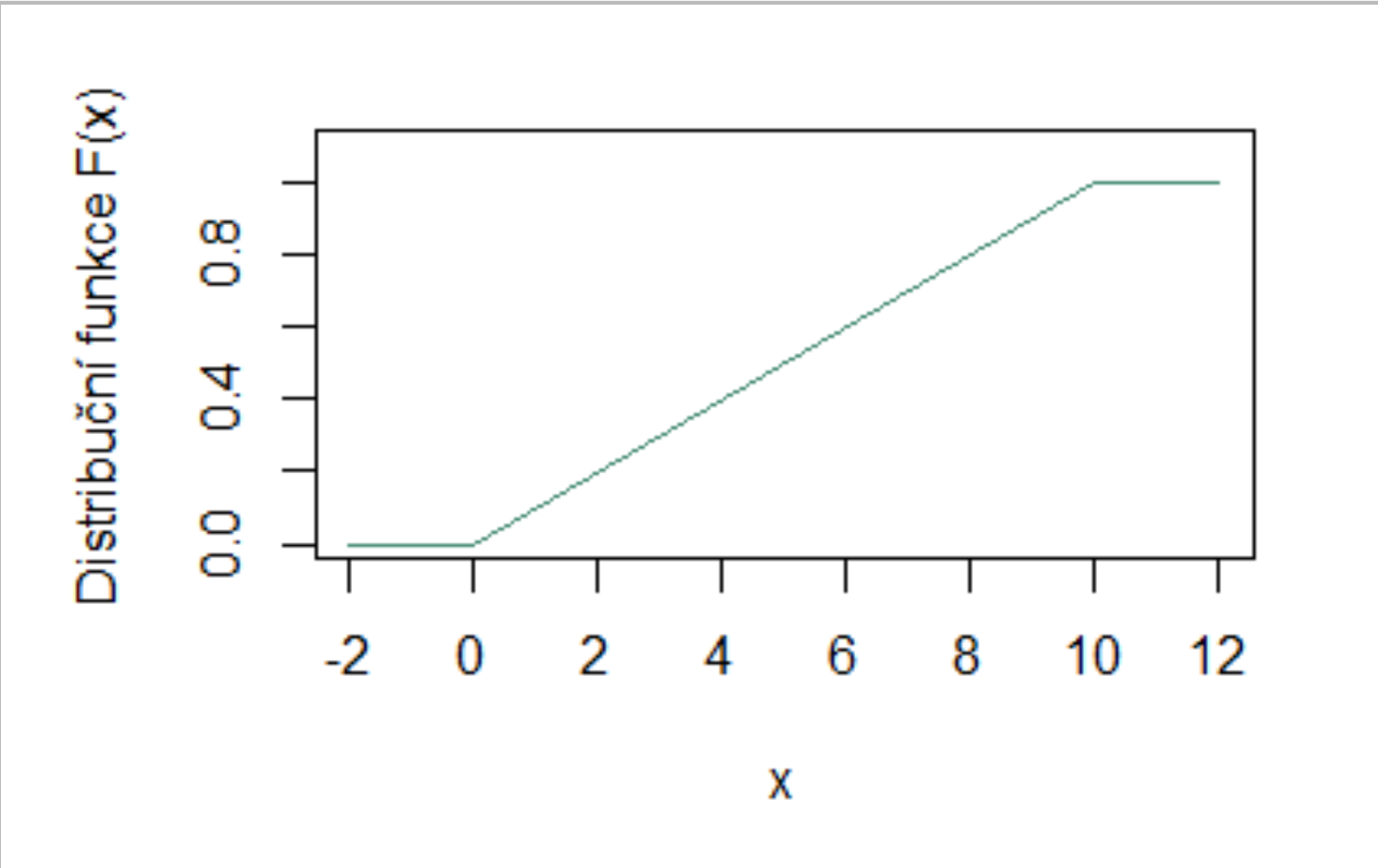 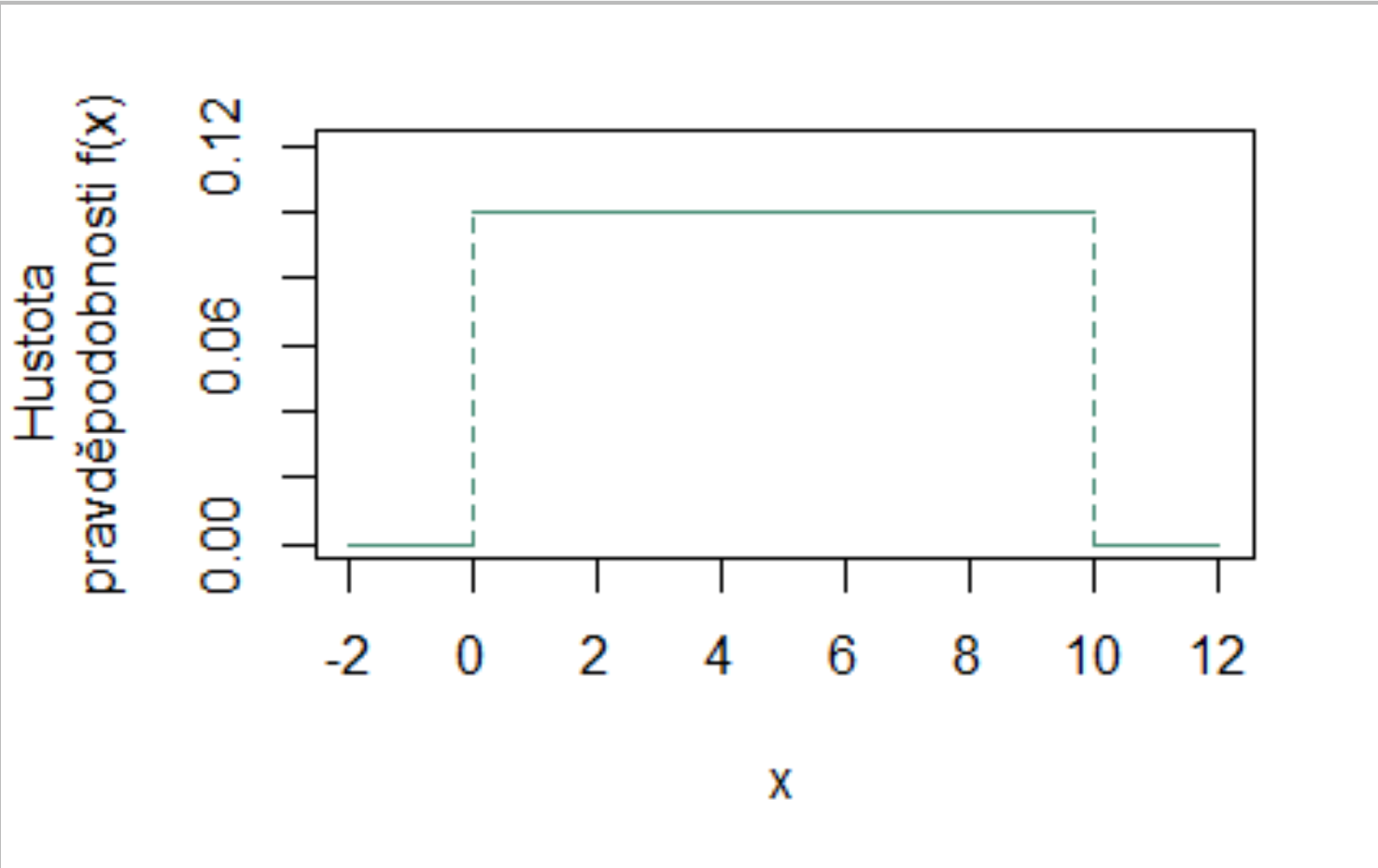 c =0,1
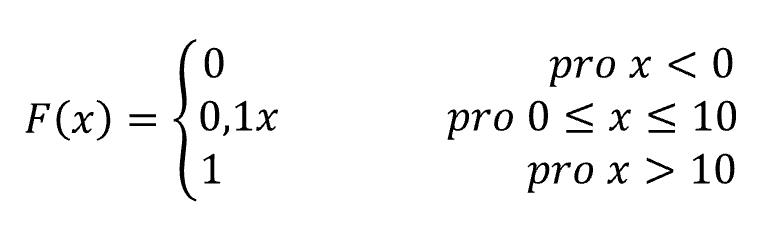 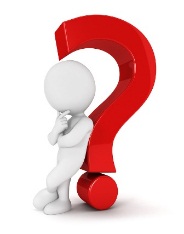 Litschmannová Martina, 2021
Jak modelovat výsledky náhodných pokusů? (část II.)
28 / 86
Příklad 1
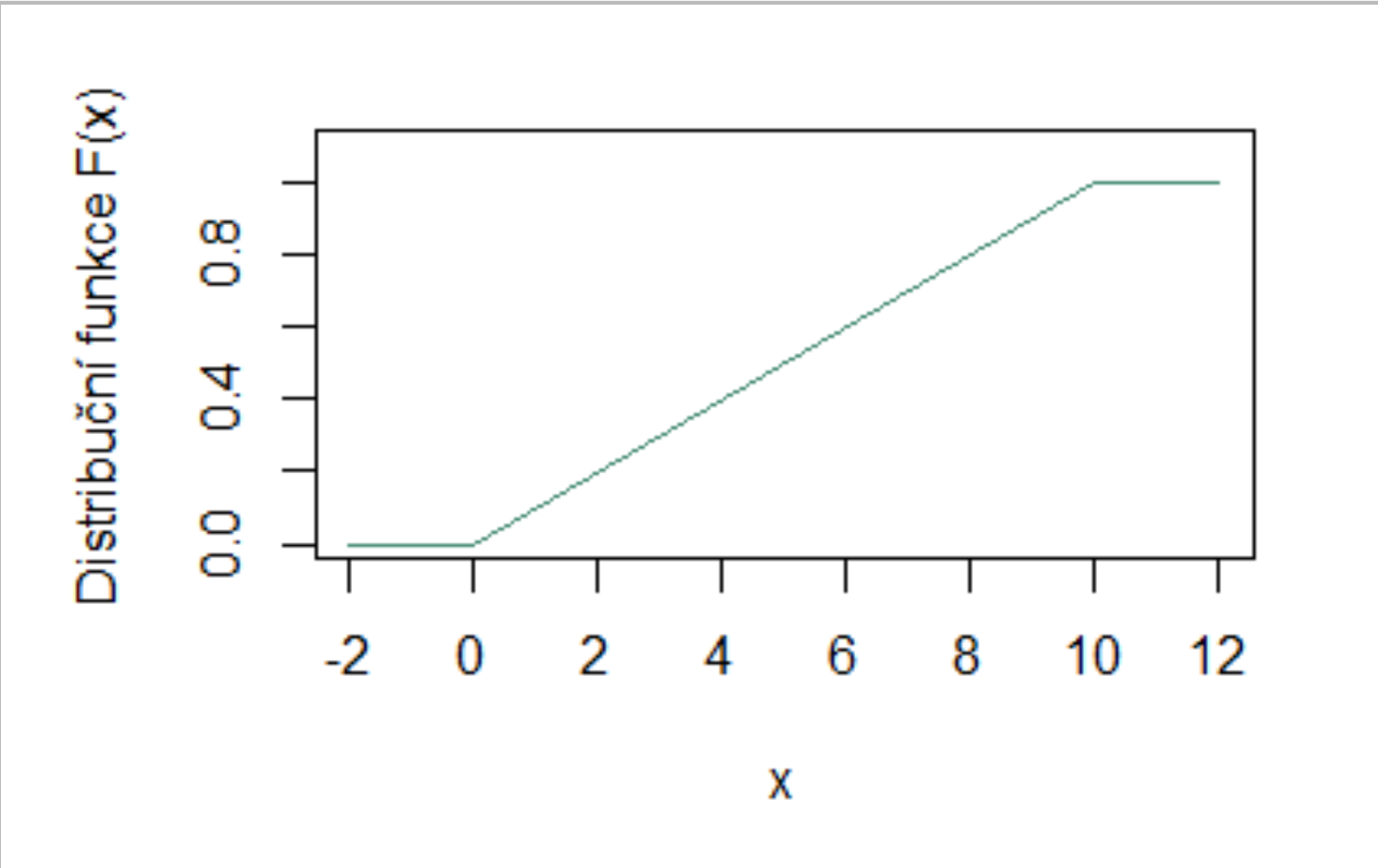 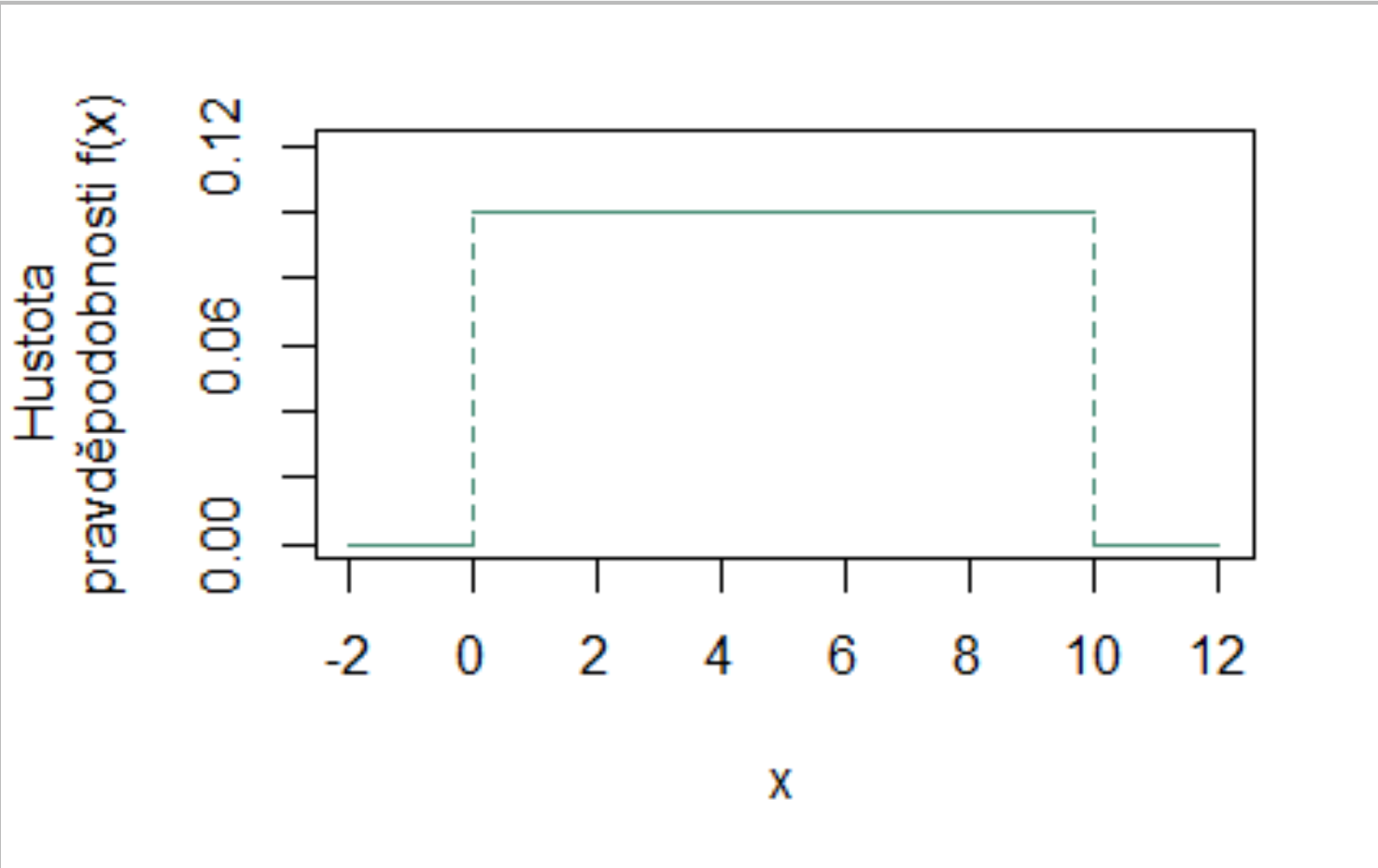 c =0,1
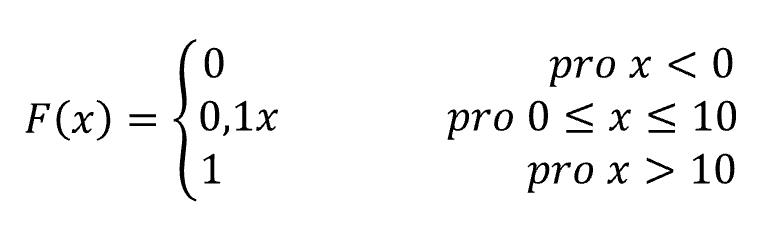 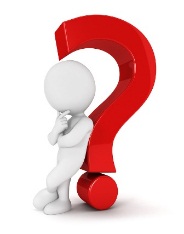 Litschmannová Martina, 2021
Jak modelovat výsledky náhodných pokusů? (část II.)
29 / 86
Příklad 1
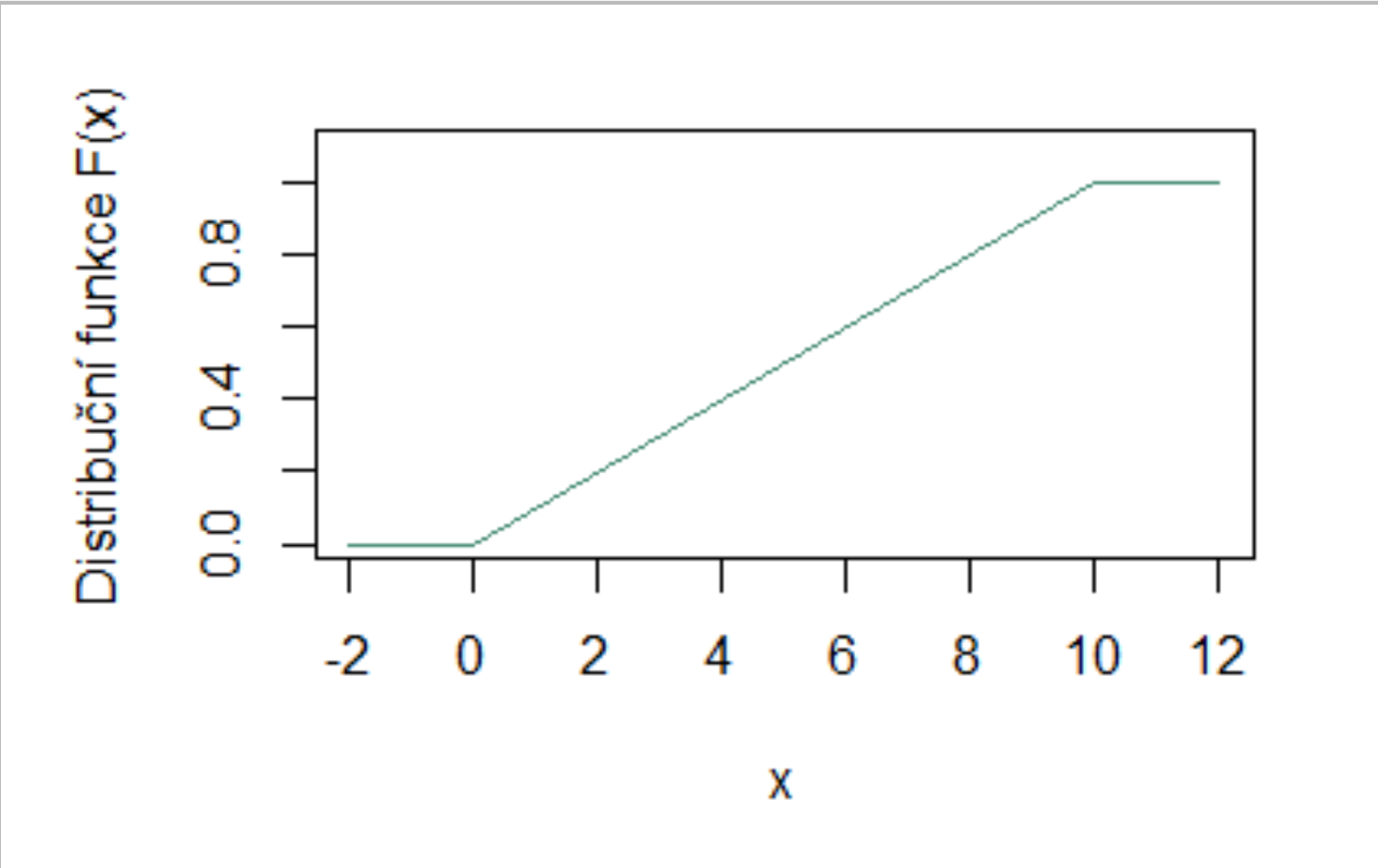 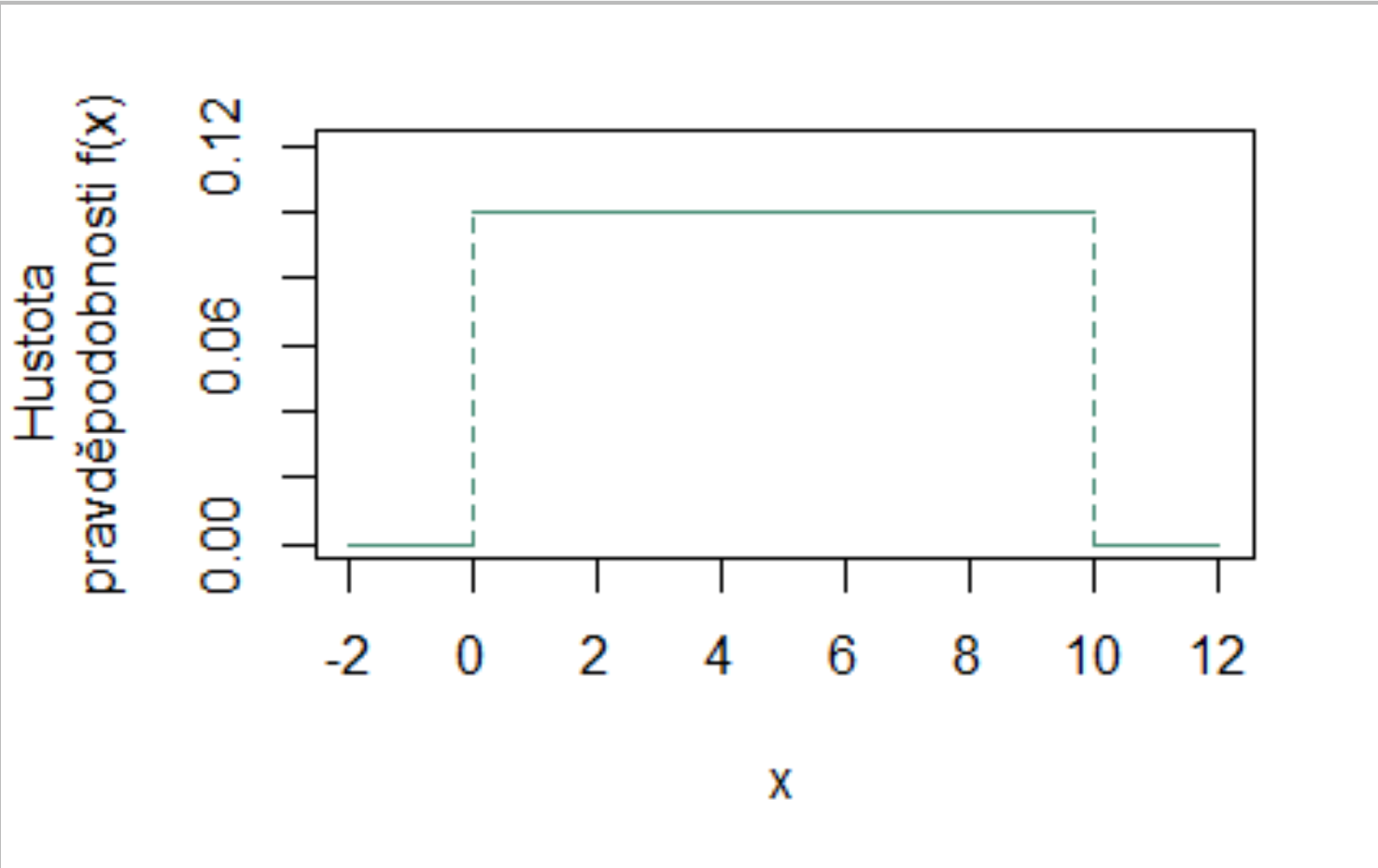 c =0,1
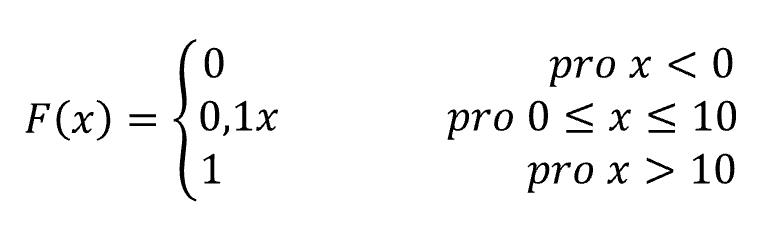 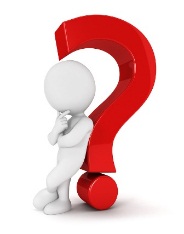 Litschmannová Martina, 2021
Jak modelovat výsledky náhodných pokusů? (část II.)
30 / 86
Příklad 1
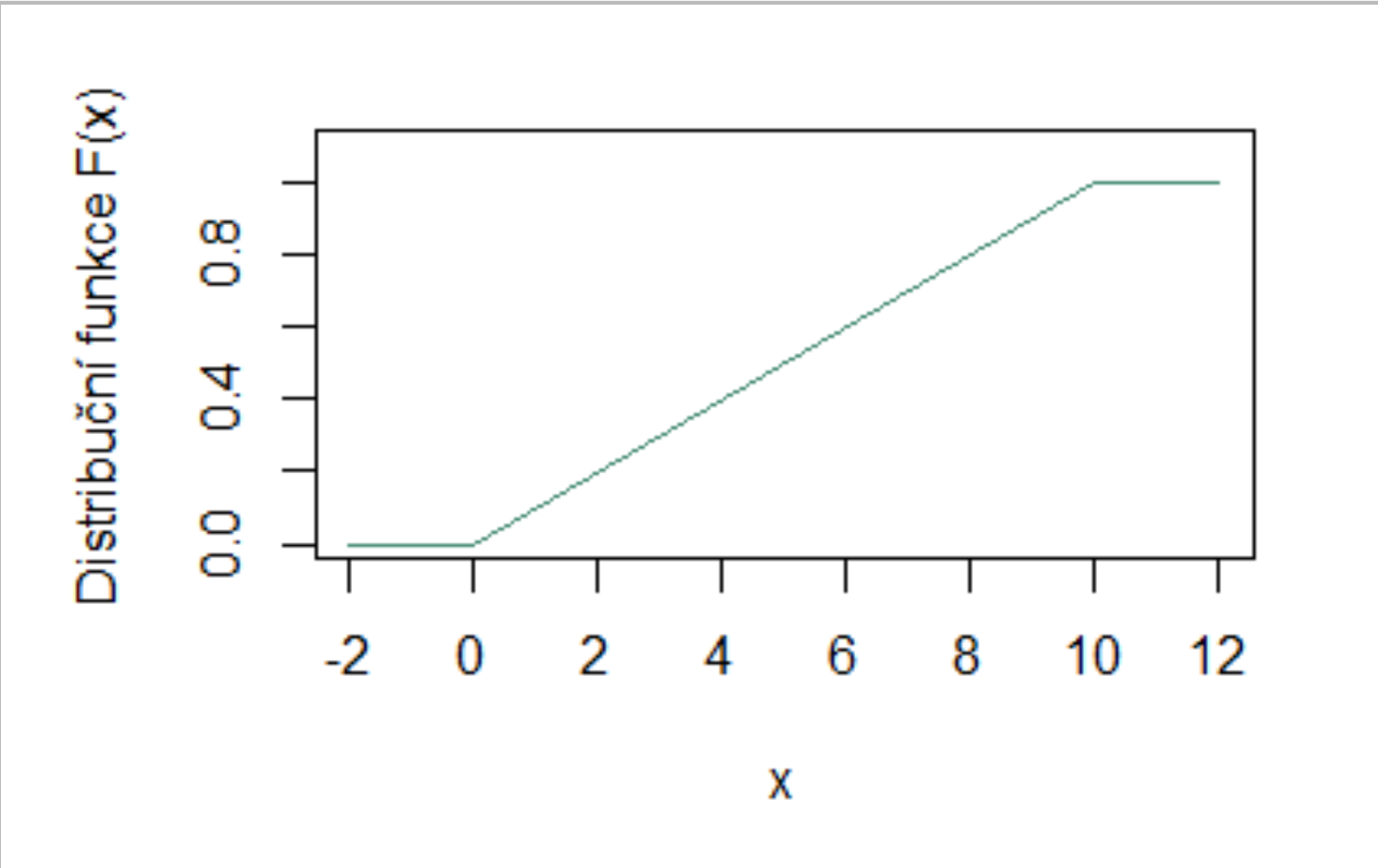 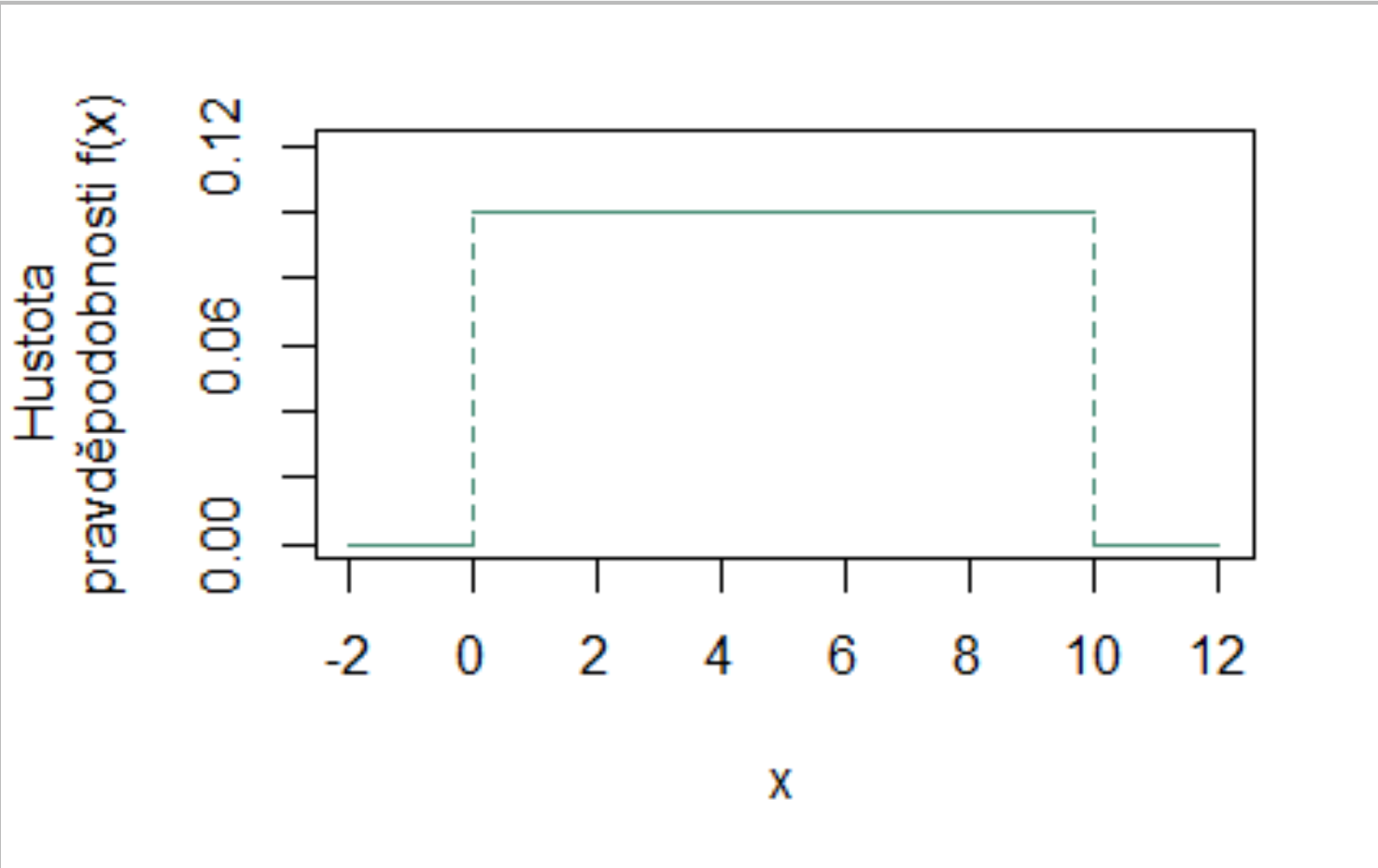 c =0,1
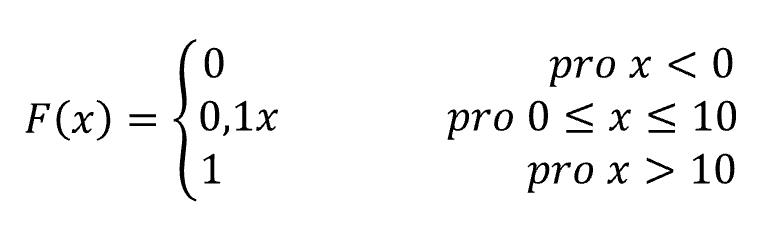 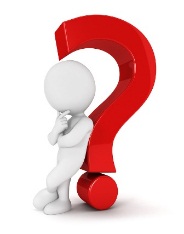 Litschmannová Martina, 2021
Jak modelovat výsledky náhodných pokusů? (část II.)
31 / 86
Příklad 1
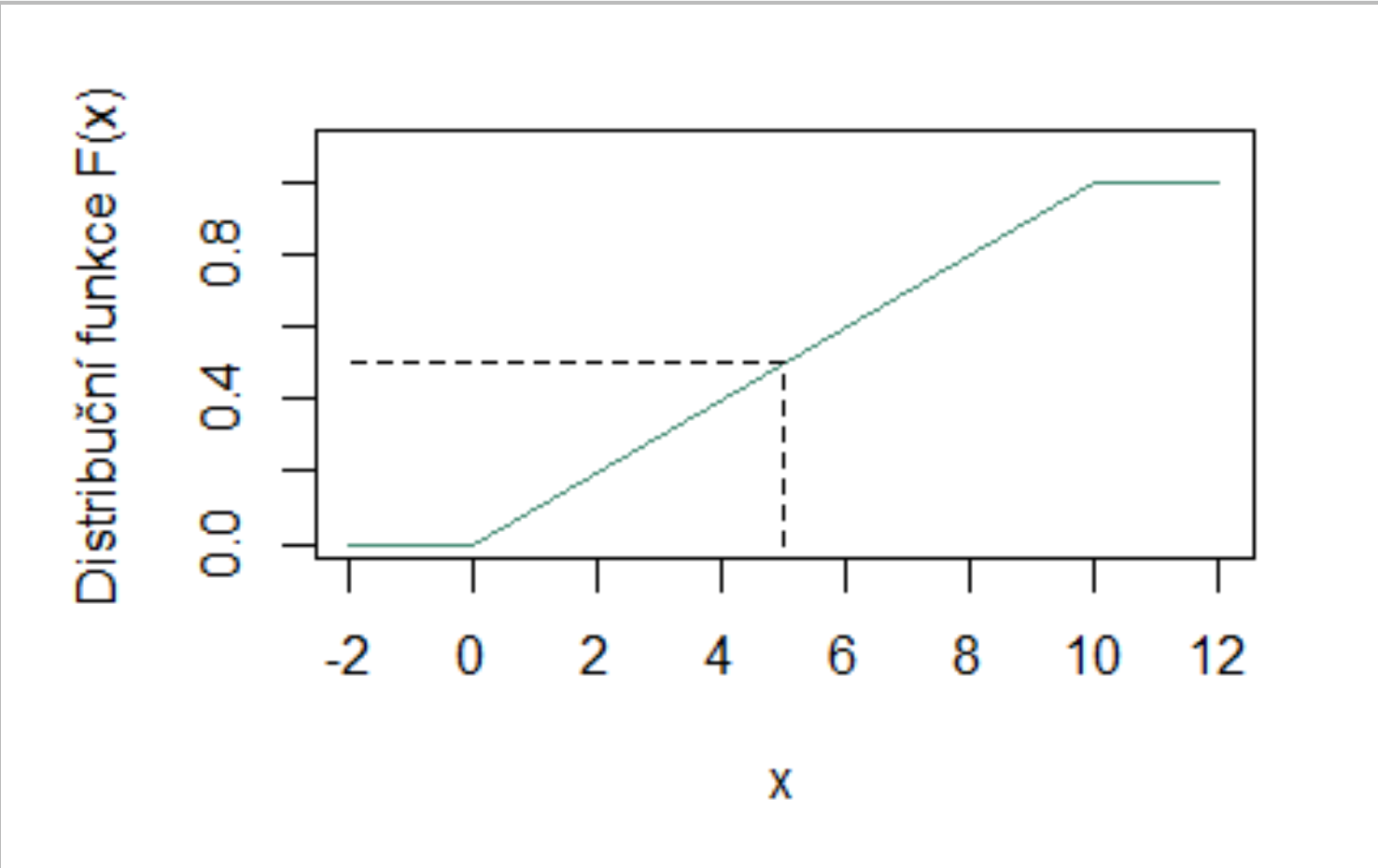 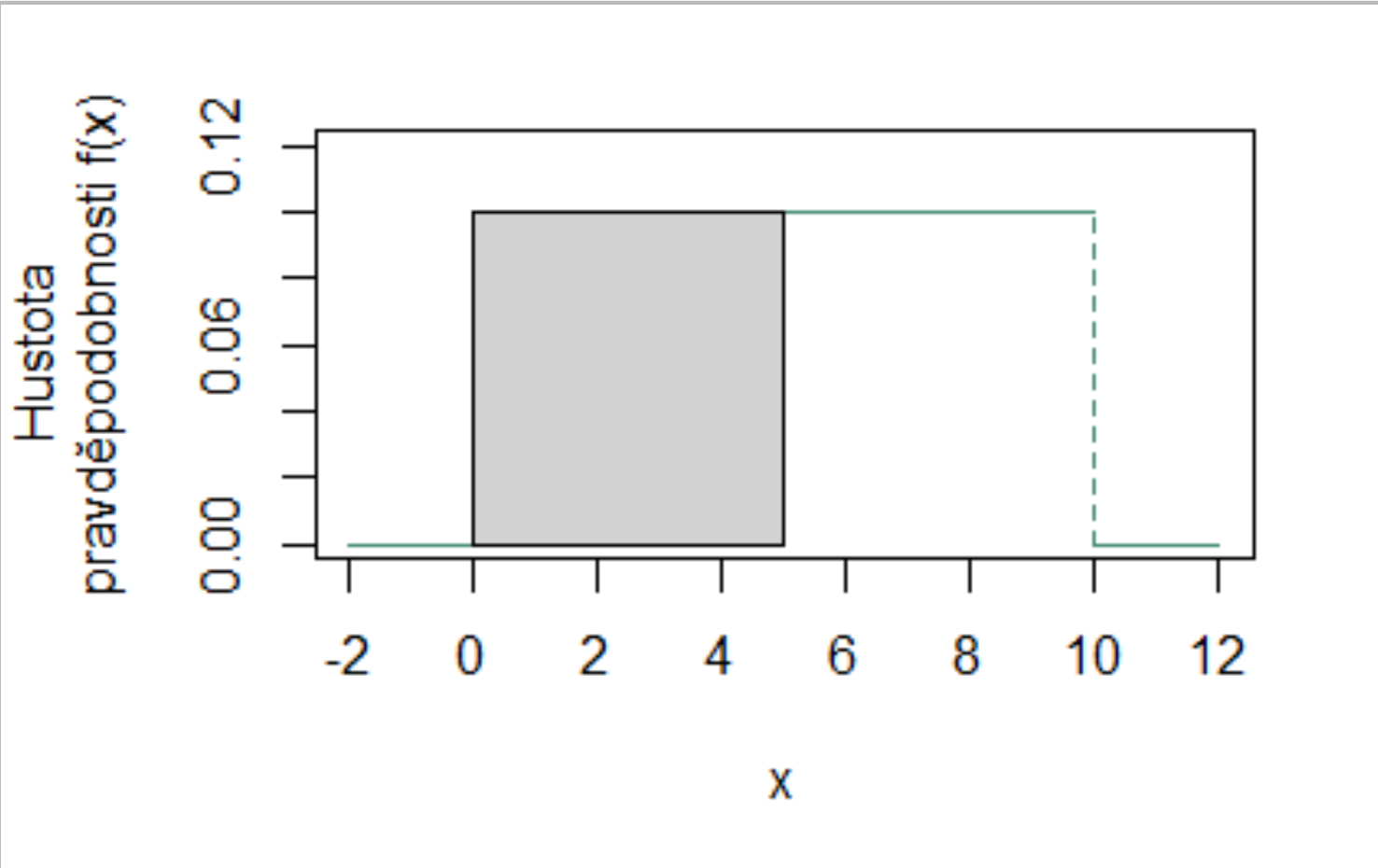 c =0,1
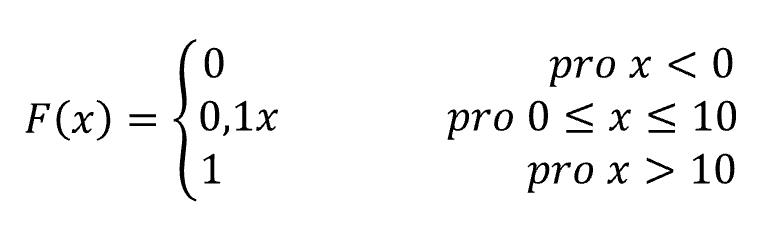 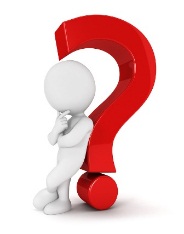 Litschmannová Martina, 2021
Jak modelovat výsledky náhodných pokusů? (část II.)
32 / 86
Příklad 1
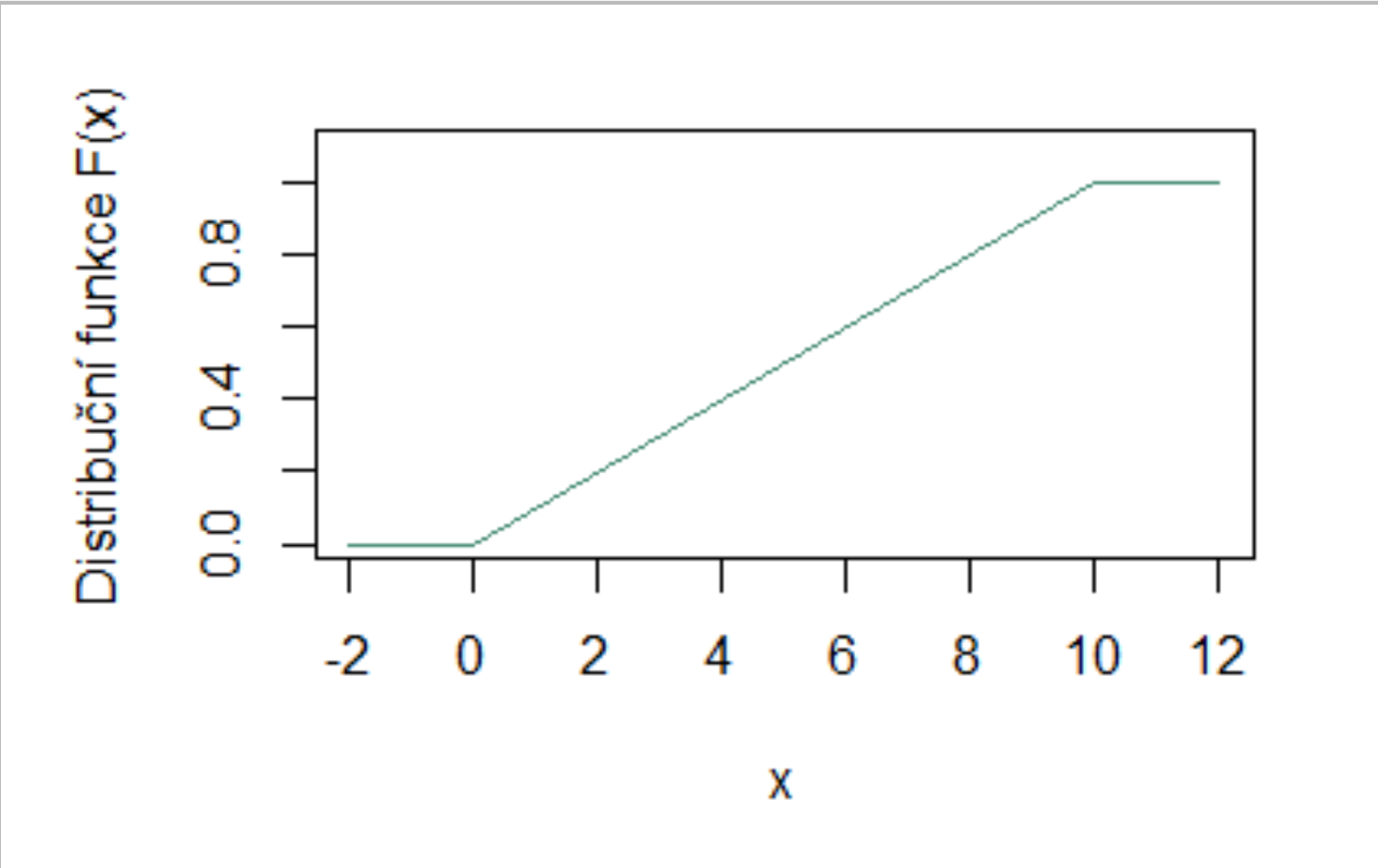 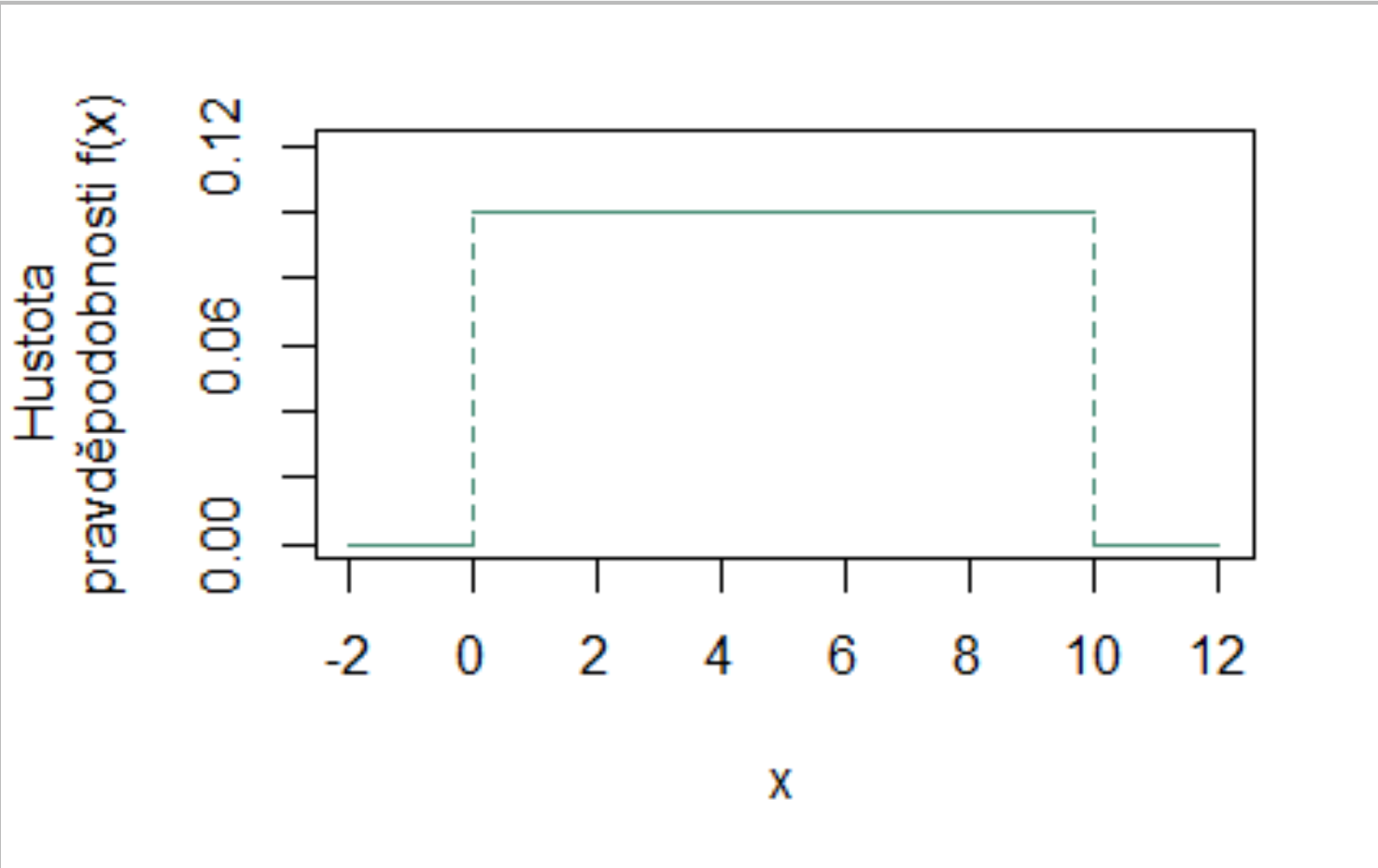 c =0,1
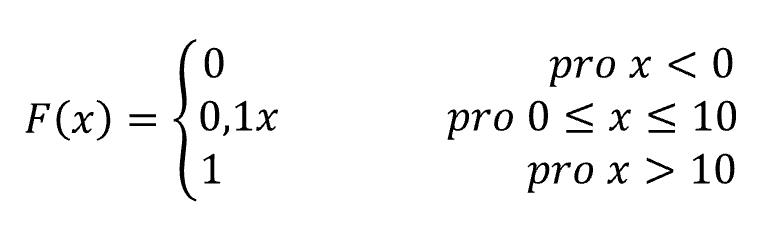 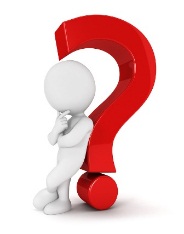 Litschmannová Martina, 2021
Jak modelovat výsledky náhodných pokusů? (část II.)
33 / 86
Příklad 1
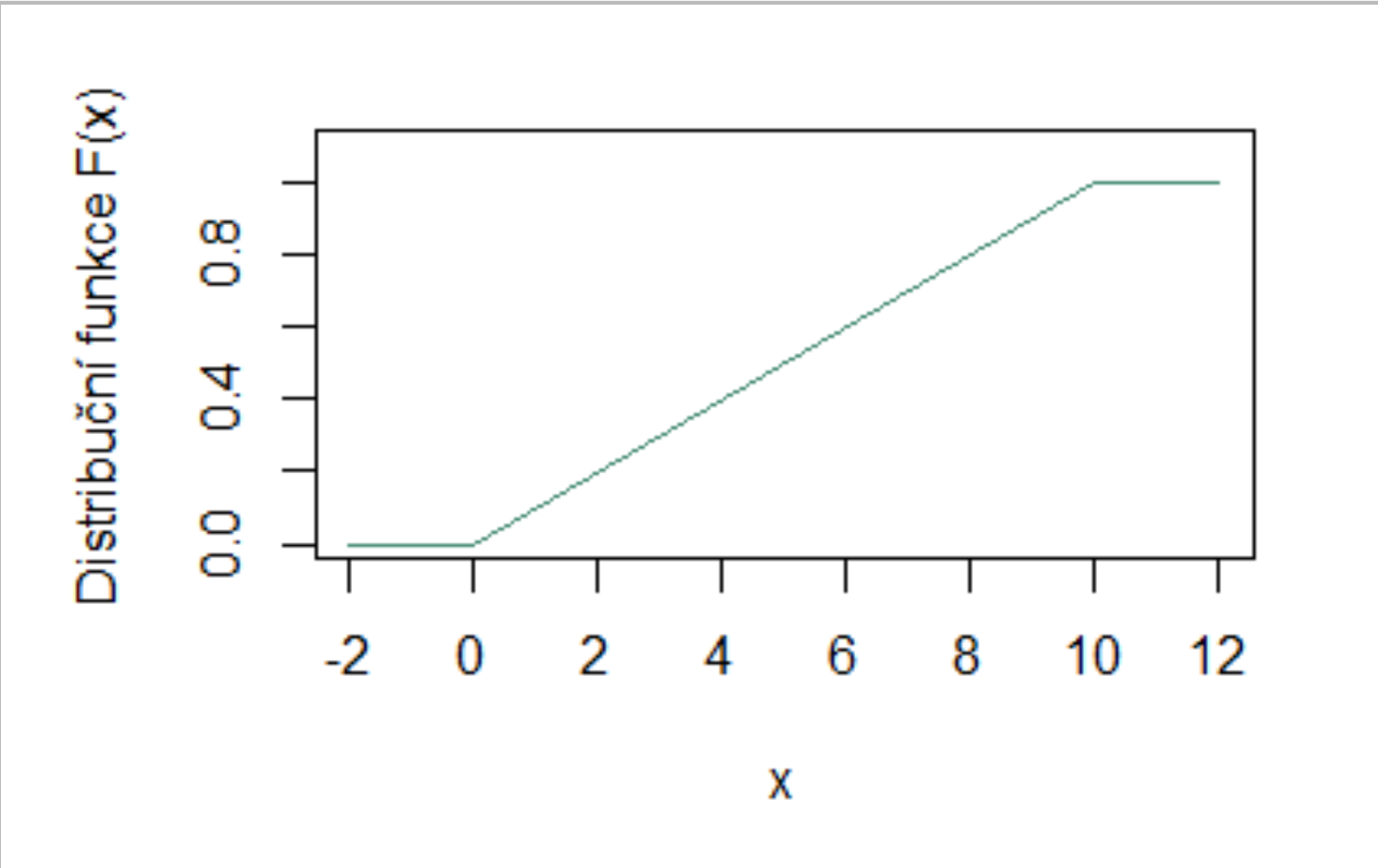 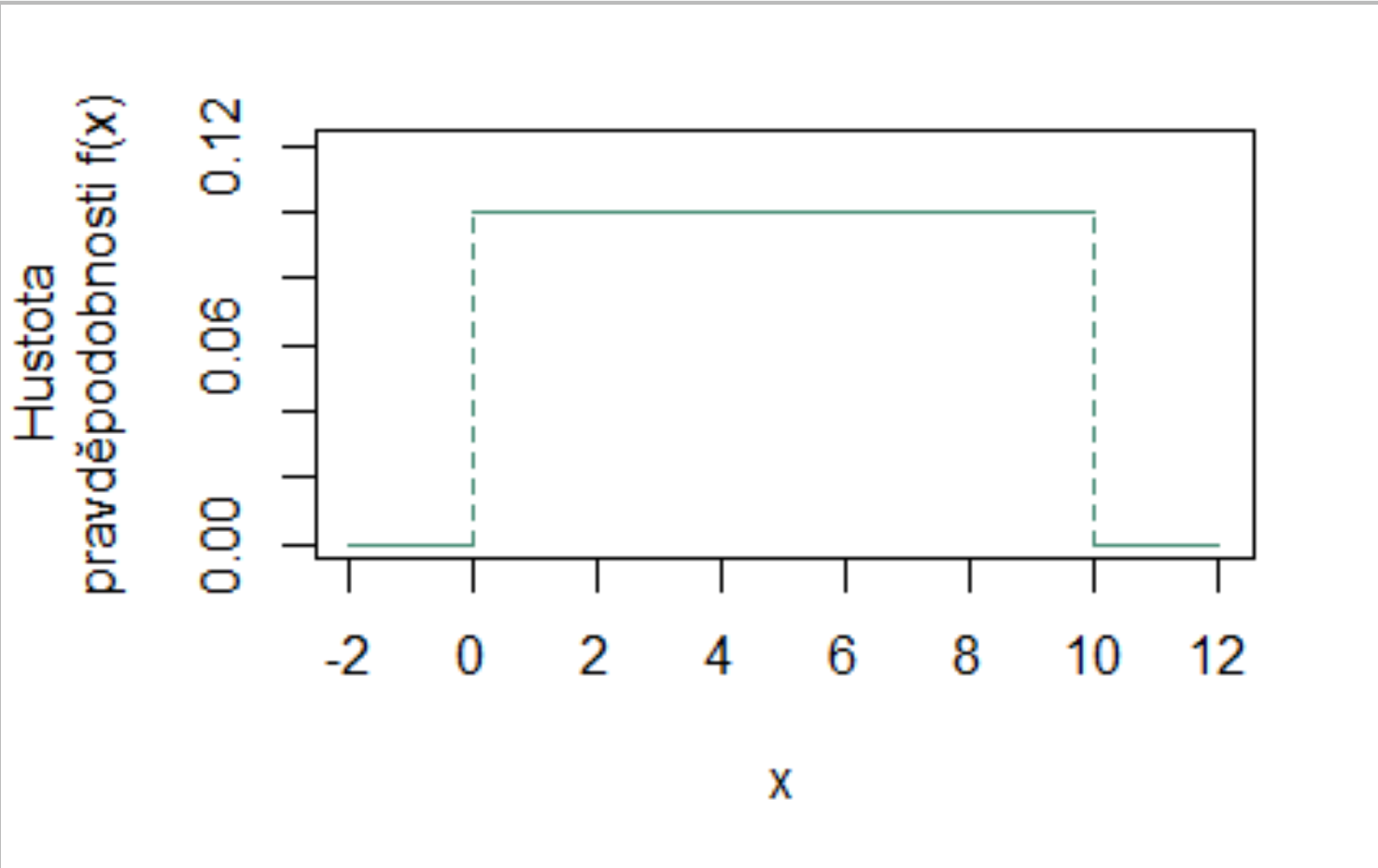 c =0,1
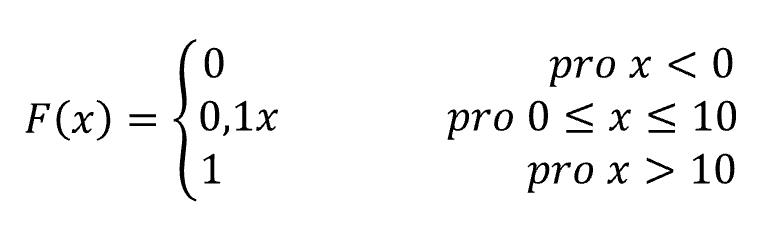 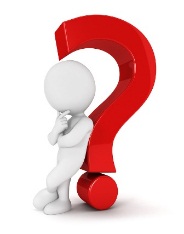 Litschmannová Martina, 2021
Jak modelovat výsledky náhodných pokusů? (část II.)
34 / 86
Příklad 1
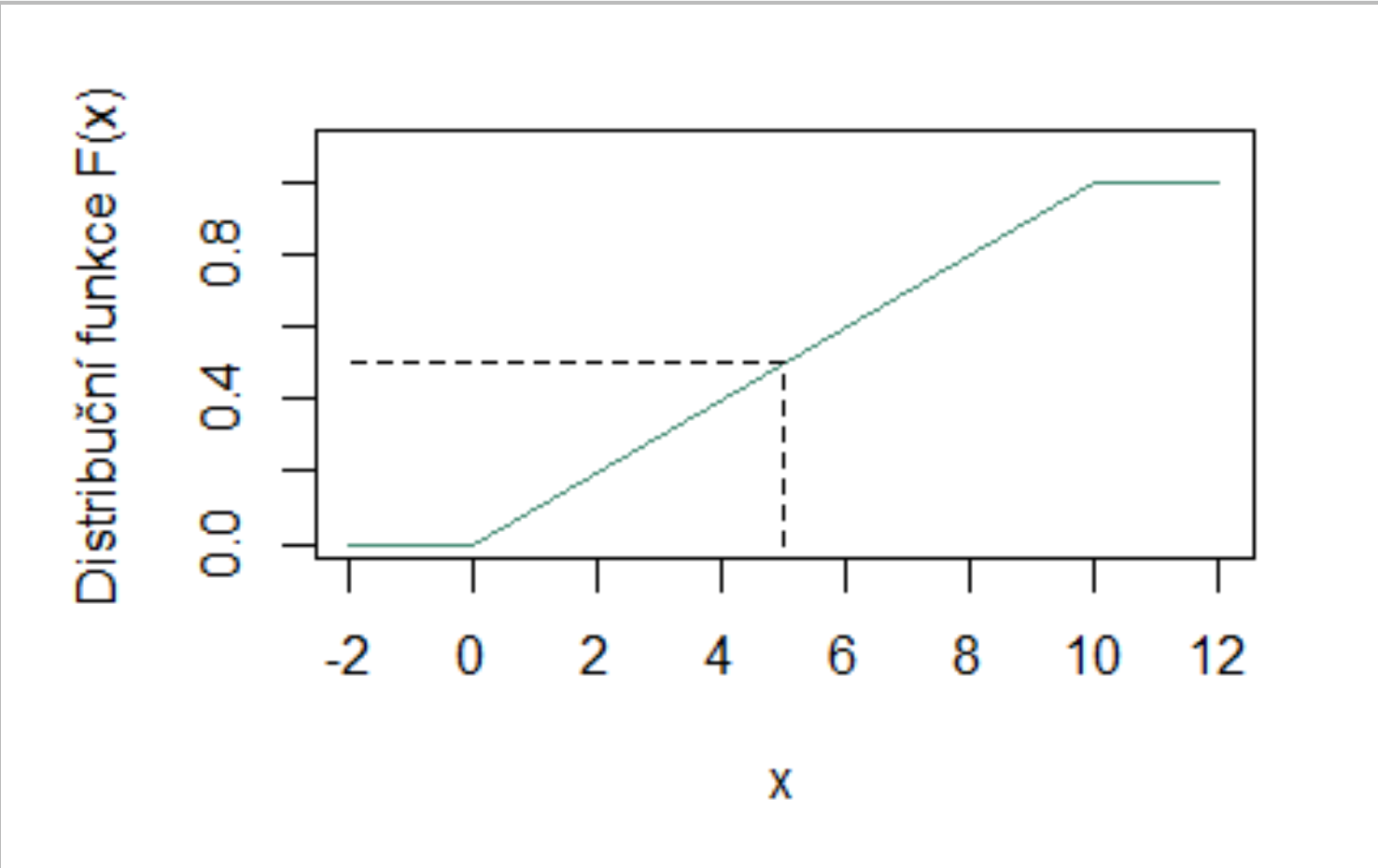 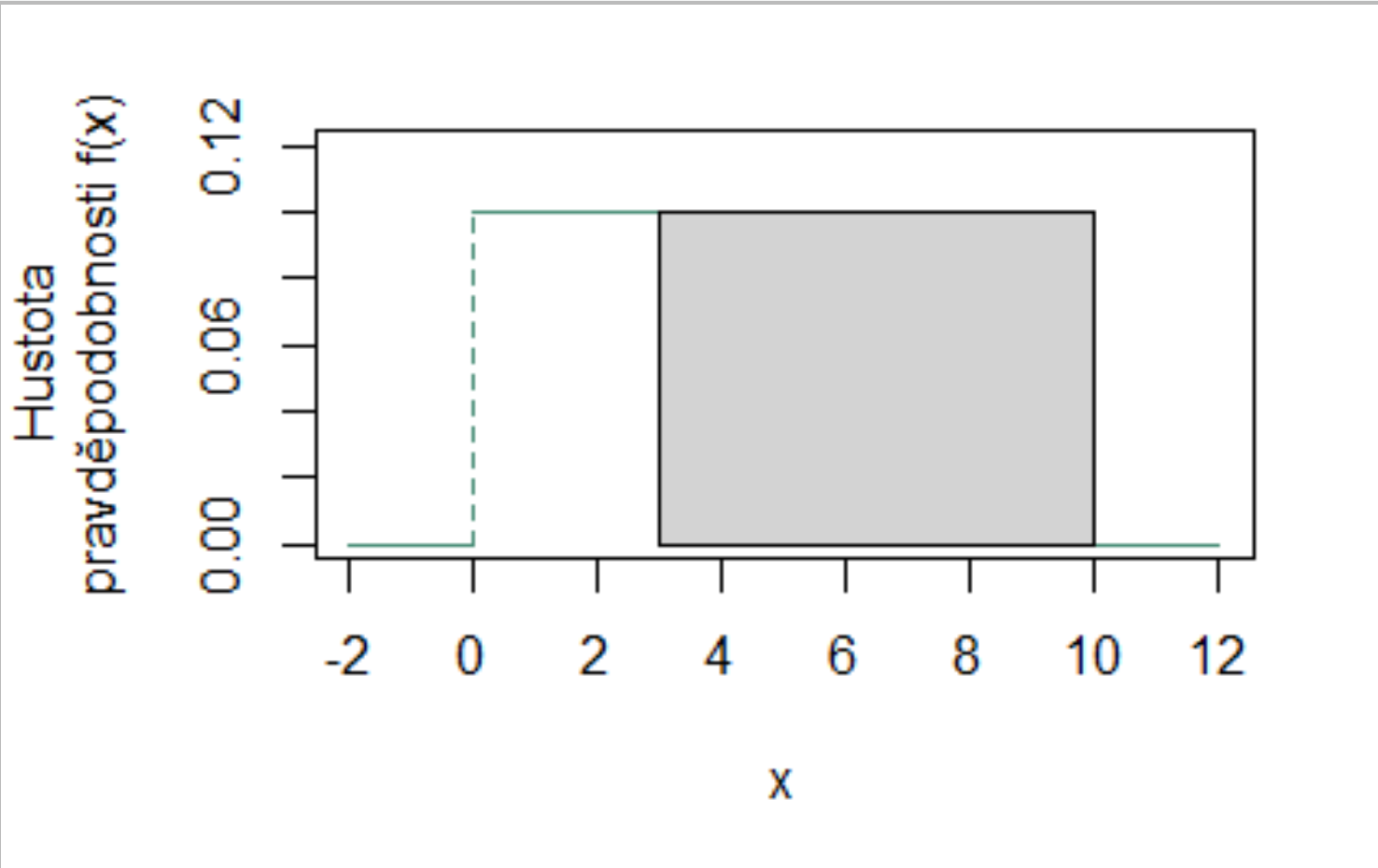 c =0,1
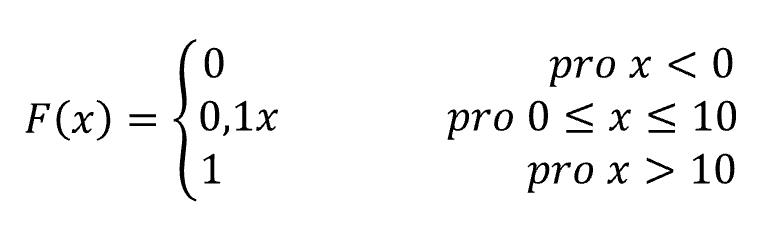 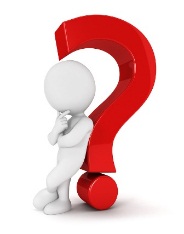 Litschmannová Martina, 2021
Jak modelovat výsledky náhodných pokusů? (část II.)
35 / 86
Příklad 1
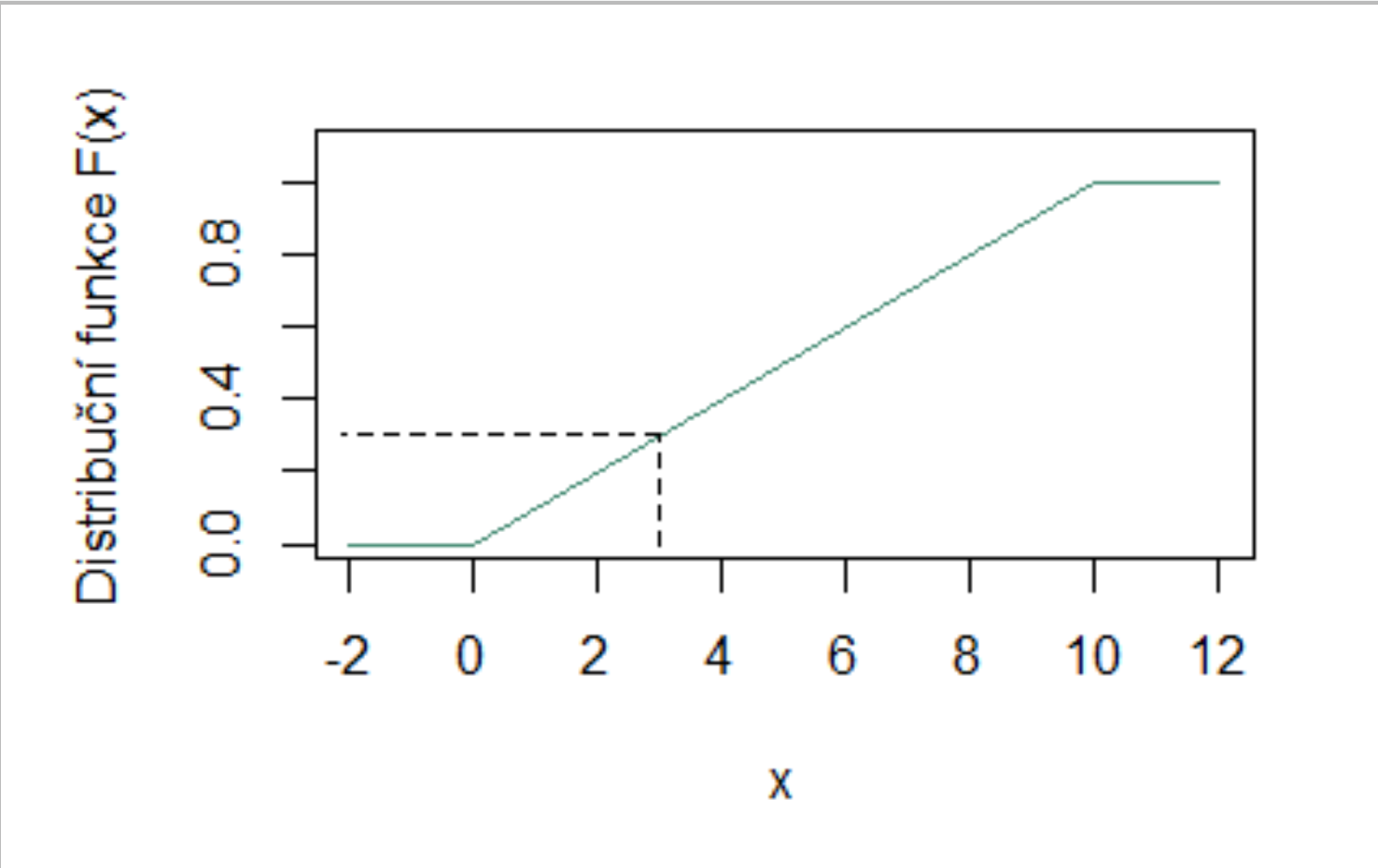 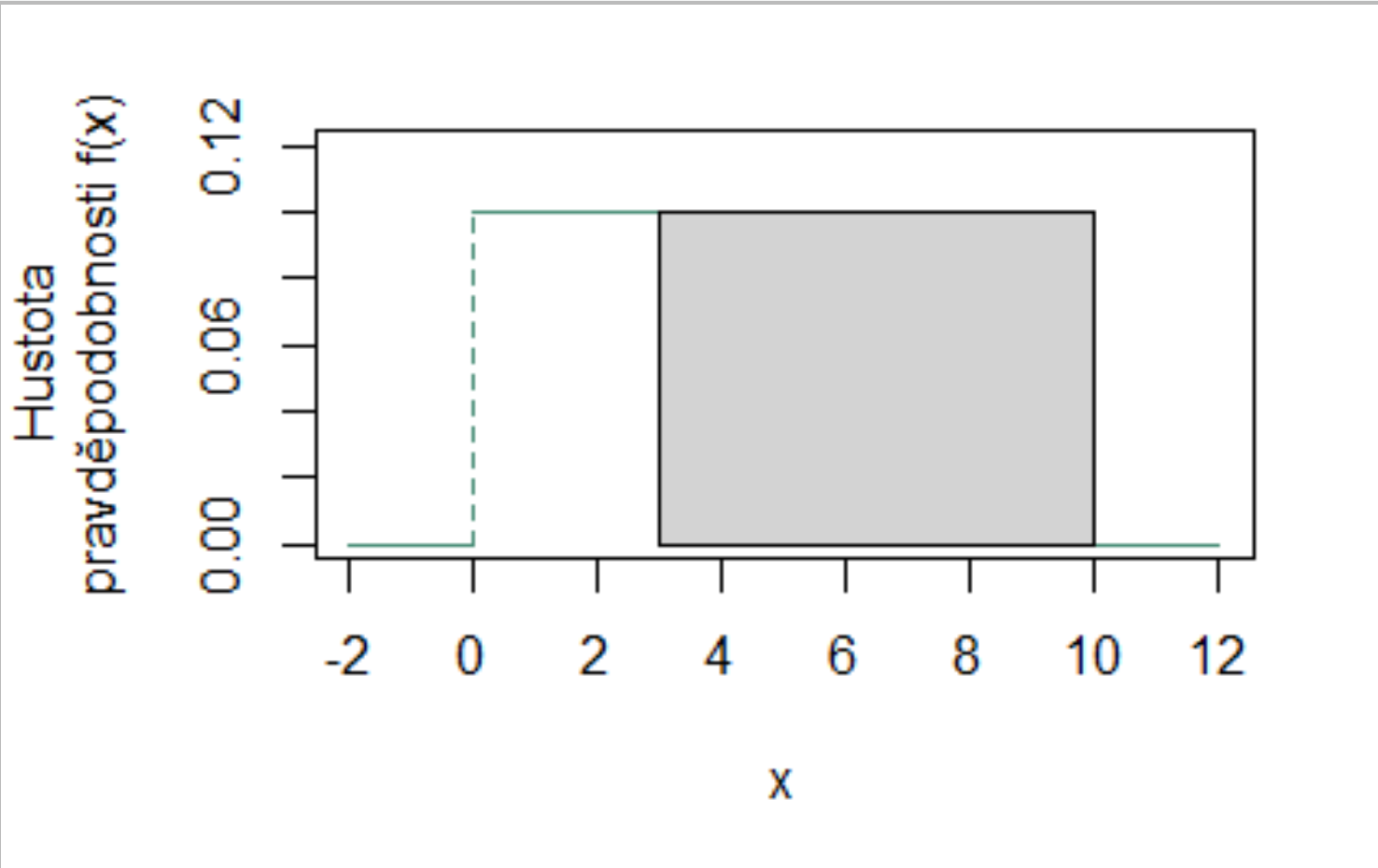 c =0,1
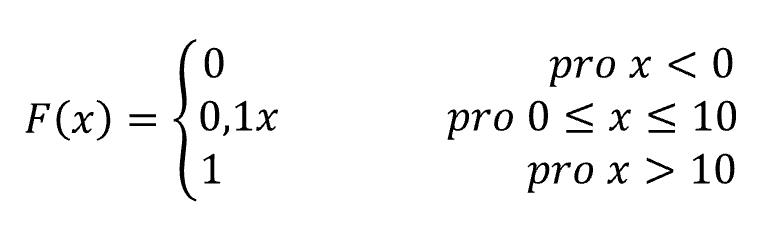 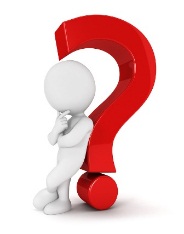 Litschmannová Martina, 2021
Jak modelovat výsledky náhodných pokusů? (část II.)
36 / 86
Příklad 1
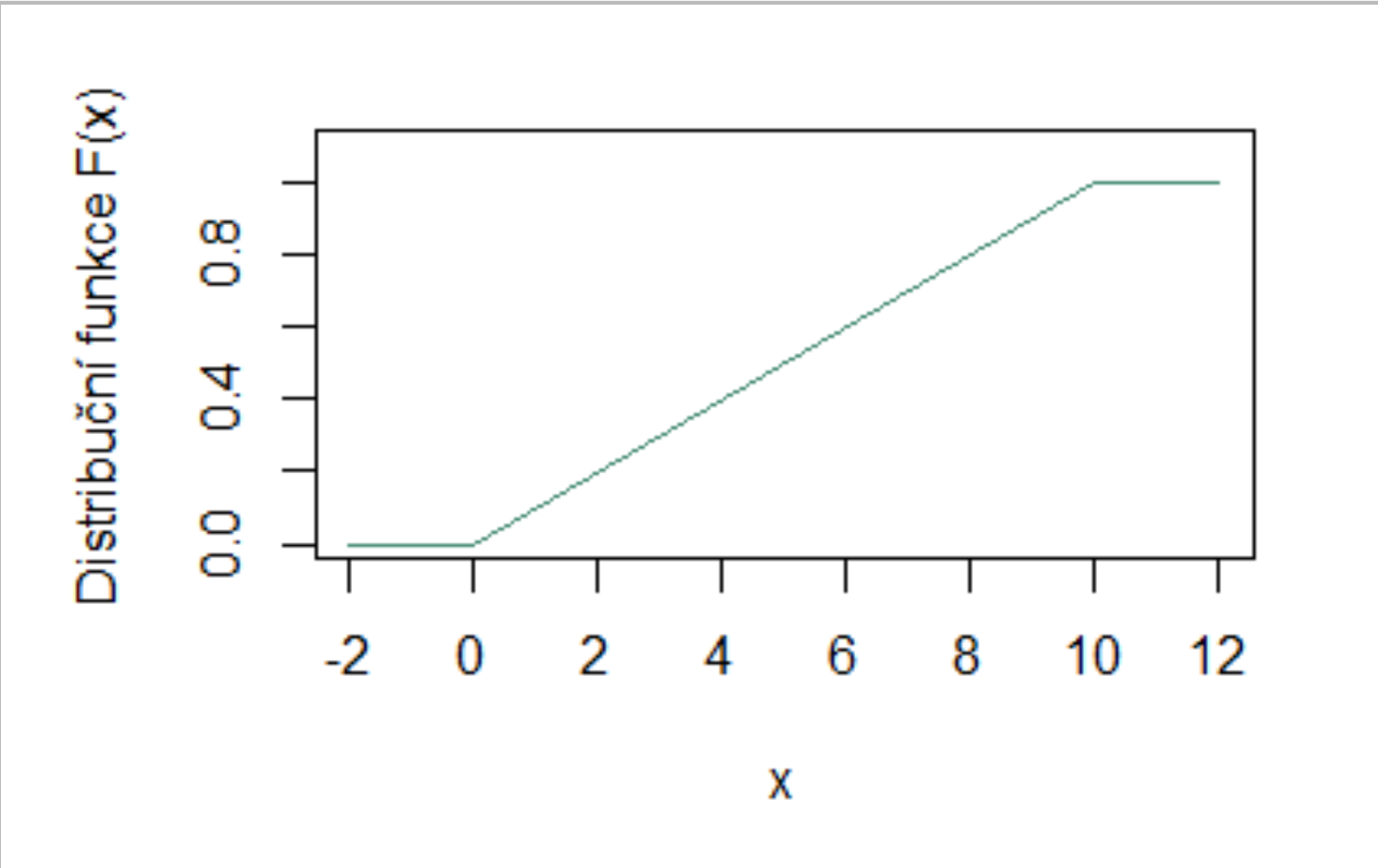 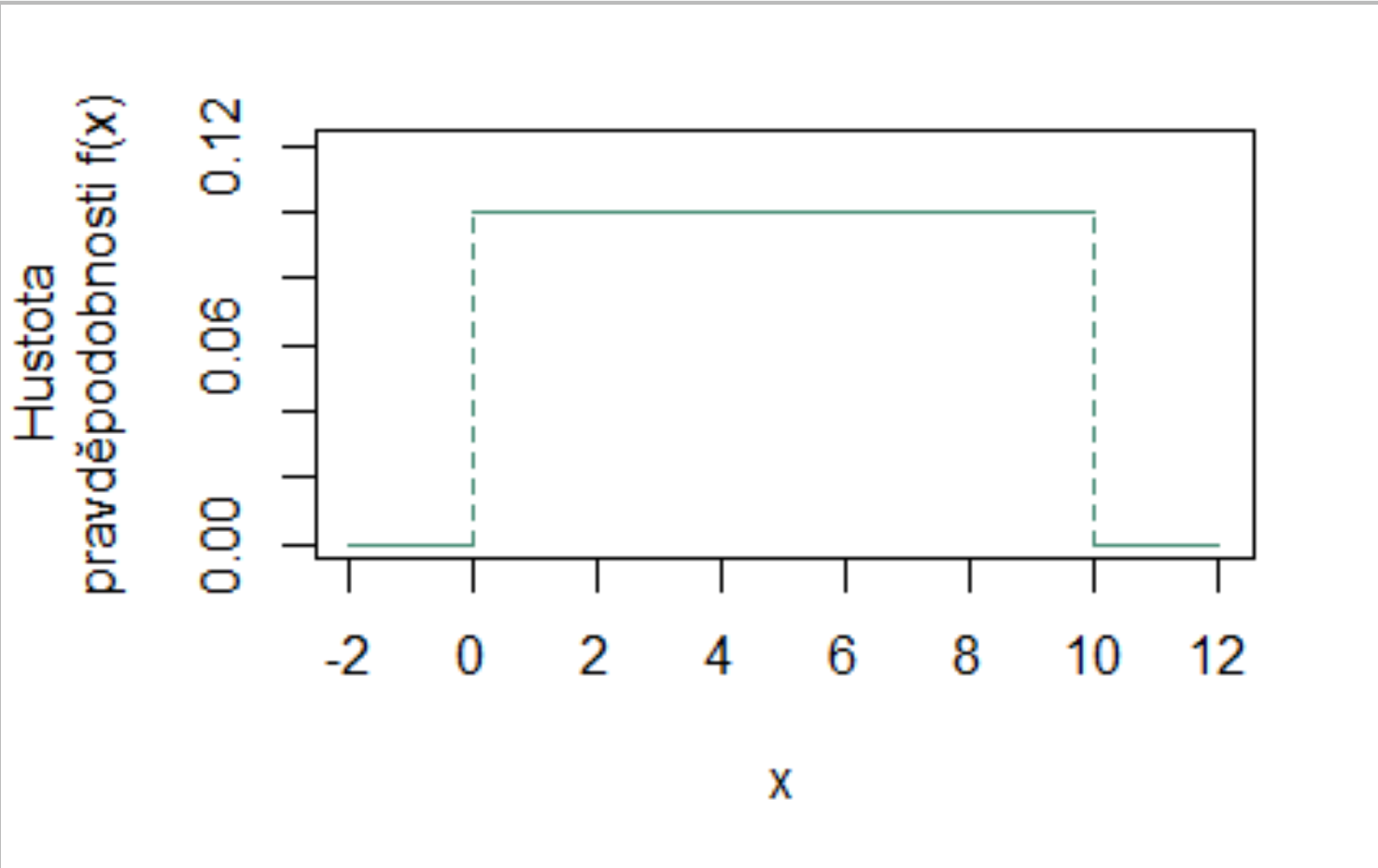 c =0,1
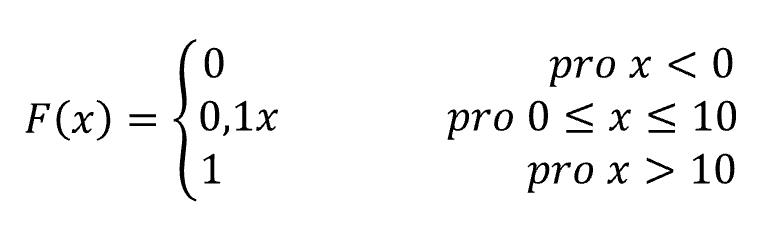 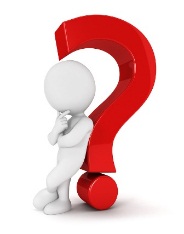 Litschmannová Martina, 2021
Jak modelovat výsledky náhodných pokusů? (část II.)
37 / 86
Příklad 1
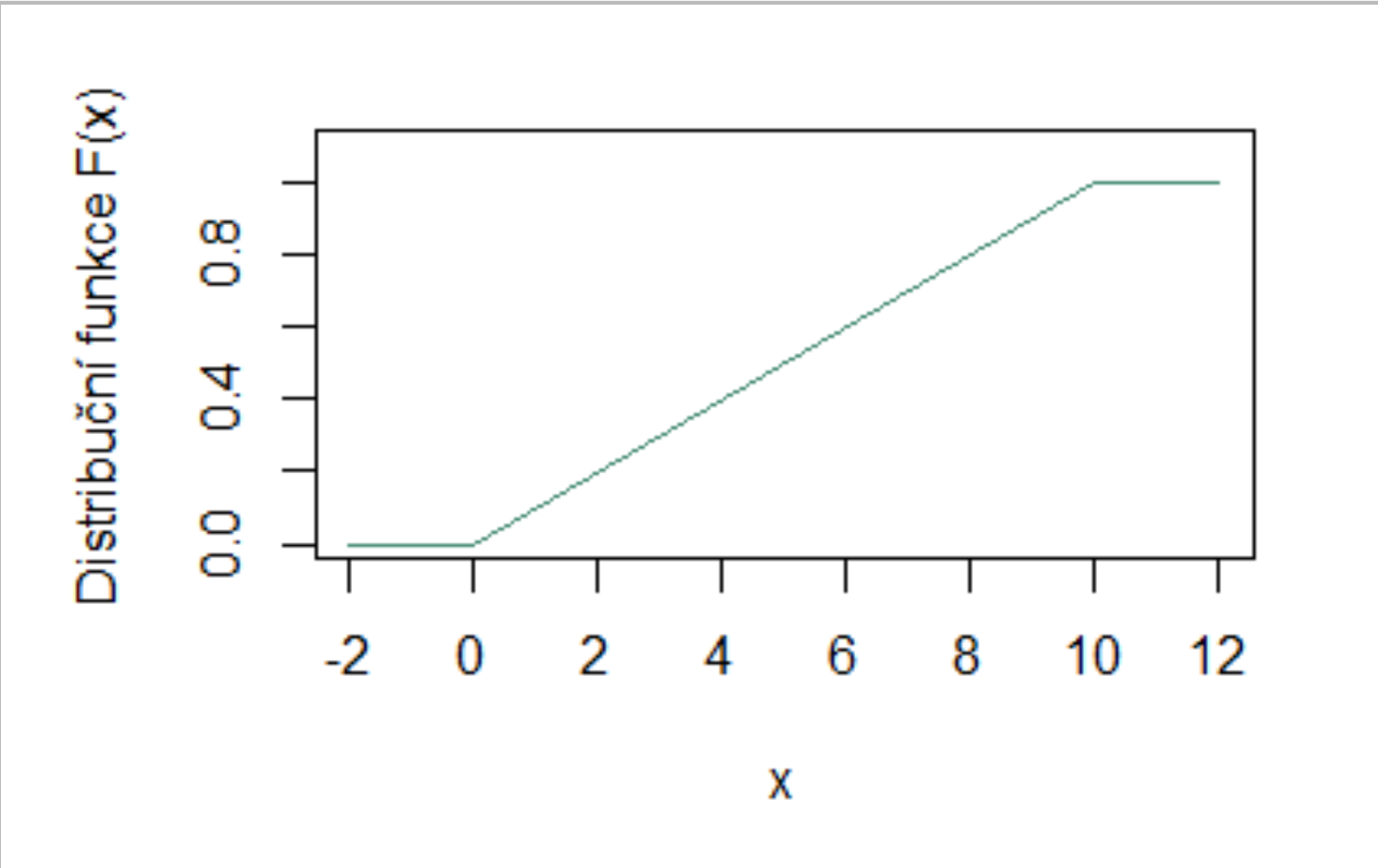 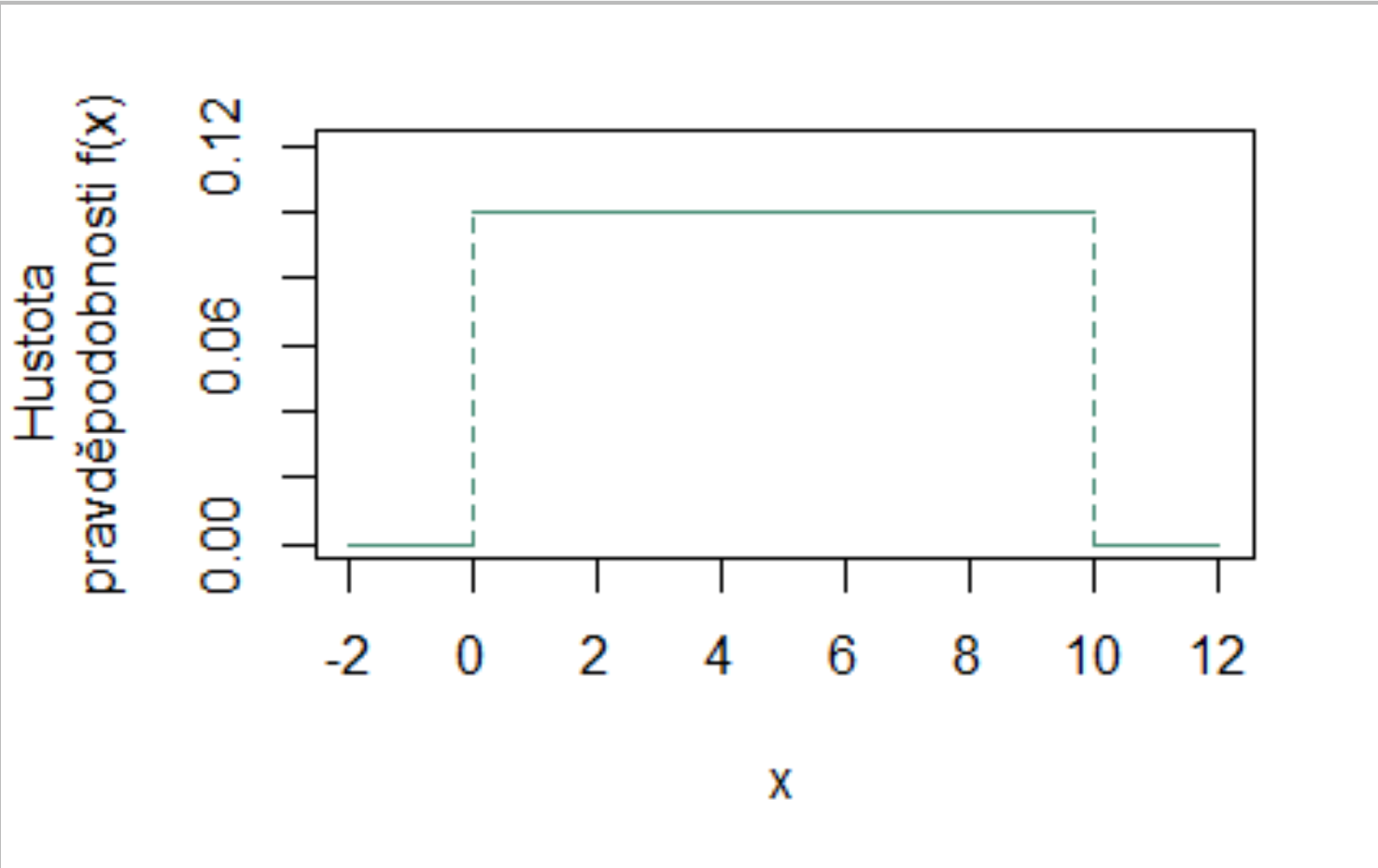 c =0,1
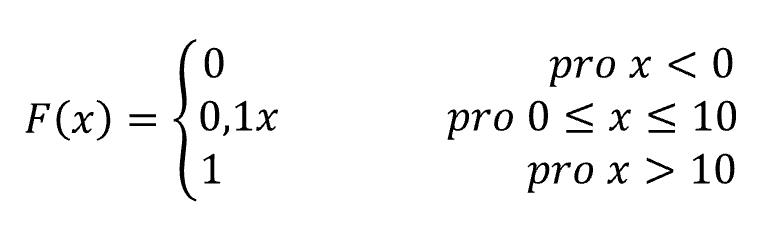 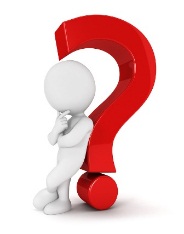 Litschmannová Martina, 2021
Jak modelovat výsledky náhodných pokusů? (část II.)
38 / 86
Příklad 1
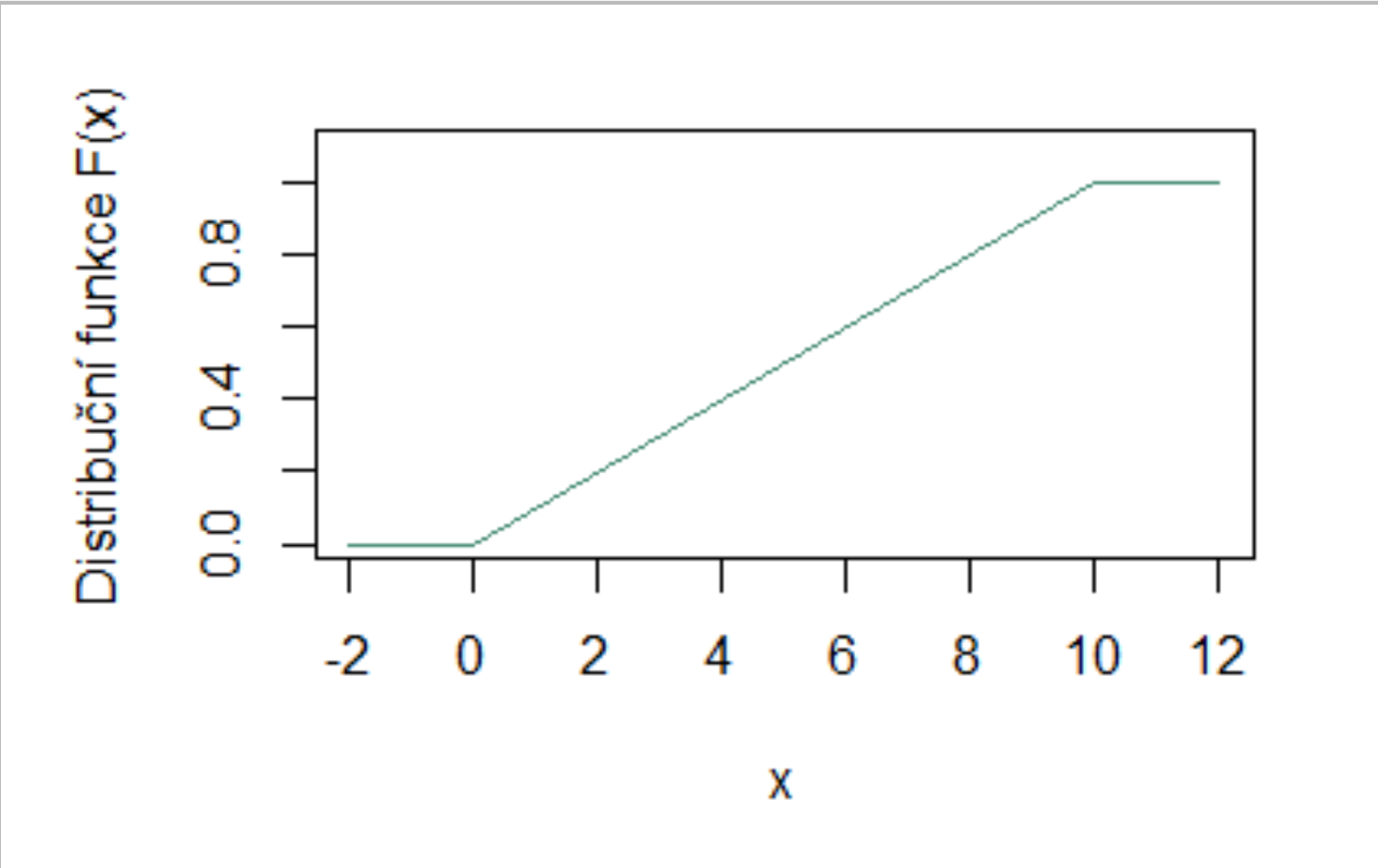 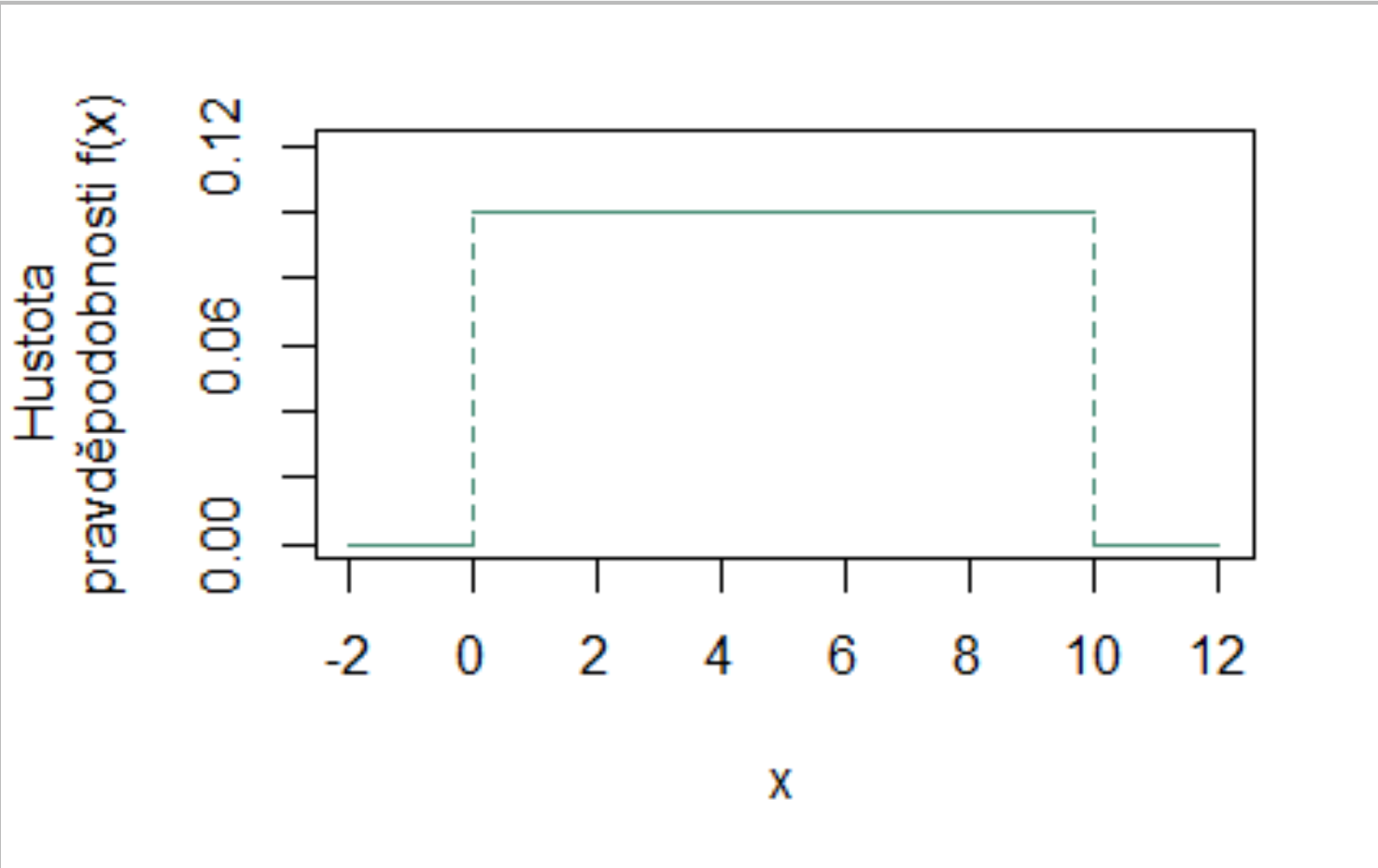 c =0,1
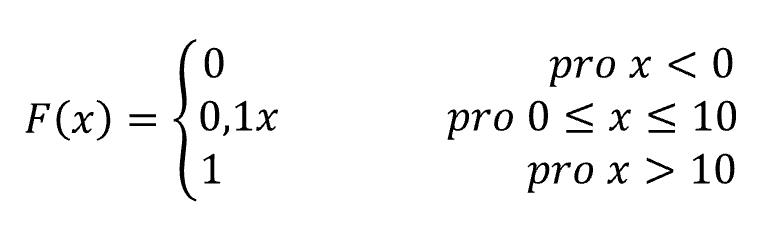 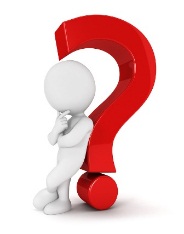 Litschmannová Martina, 2021
Jak modelovat výsledky náhodných pokusů? (část II.)
39 / 86
Proč potřebujeme číselné charakteristiky NV?
Distribuční funkce, resp. hustota pravděpodobnosti, popisují rozdělení SNV jednoznačně, do všech podrobností. 

Někdy nás zajímá pouze některý aspekt NV, který se dá popsat jedním číslem:
očekávaná hodnota NV,
variabilita možných hodnot,
...
Litschmannová Martina, 2021
Jak modelovat výsledky náhodných pokusů? (část II.)
40 / 86
Číselné charakteristiky NV
Litschmannová Martina, 2021
Jak modelovat výsledky náhodných pokusů? (část II.)
41 / 86
Význam střední hodnoty
E(X)
E(X)
Litschmannová Martina, 2021
Jak modelovat výsledky náhodných pokusů? (část II.)
42 / 86
Příklad 2
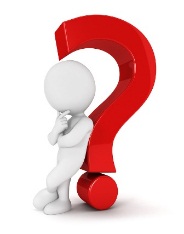 Litschmannová Martina, 2021
Jak modelovat výsledky náhodných pokusů? (část II.)
43 / 86
Příklad 2
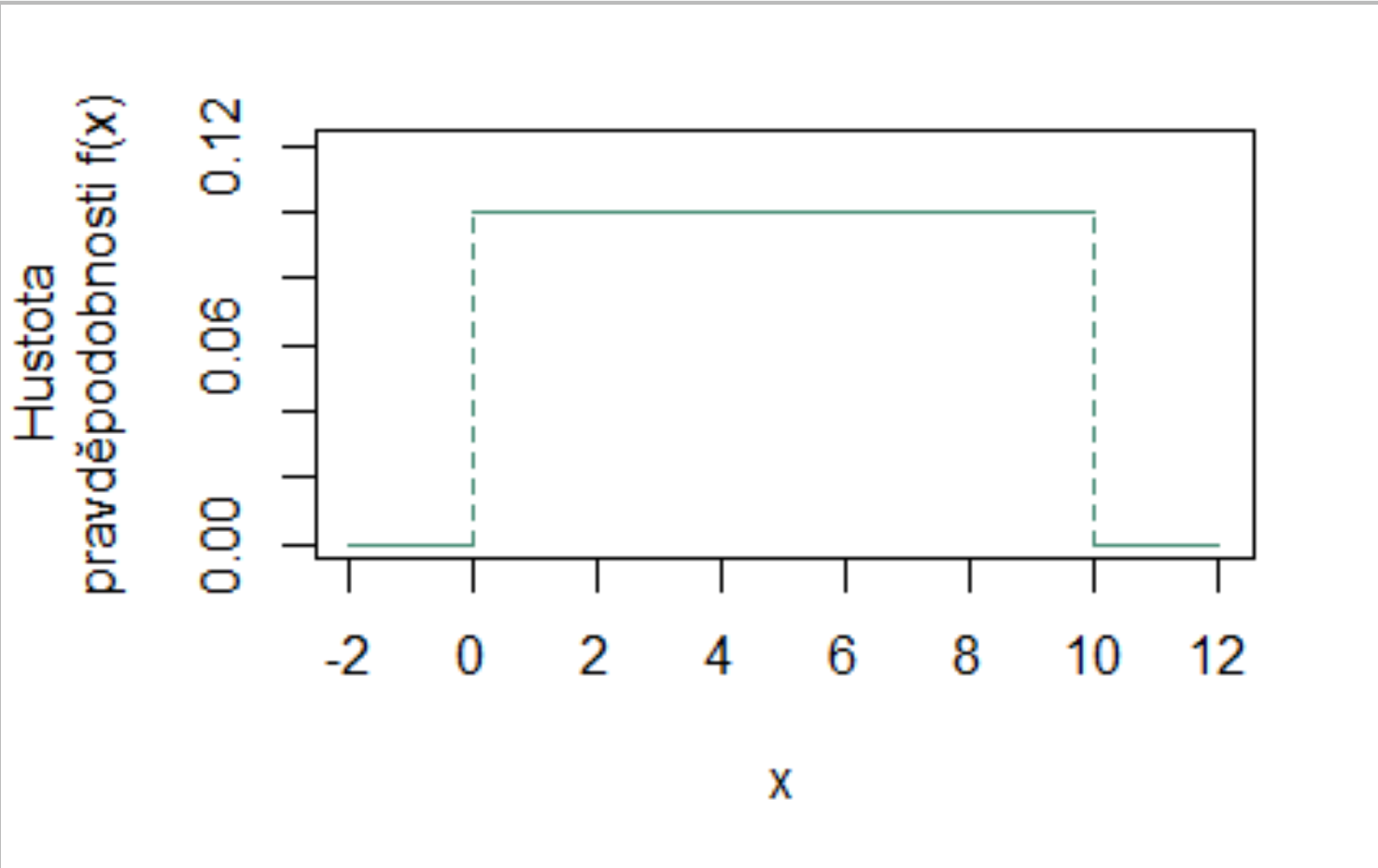 c =0,1
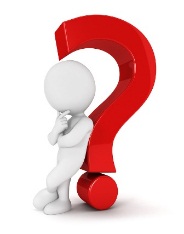 Litschmannová Martina, 2021
Jak modelovat výsledky náhodných pokusů? (část II.)
44 / 86
Příklad 2
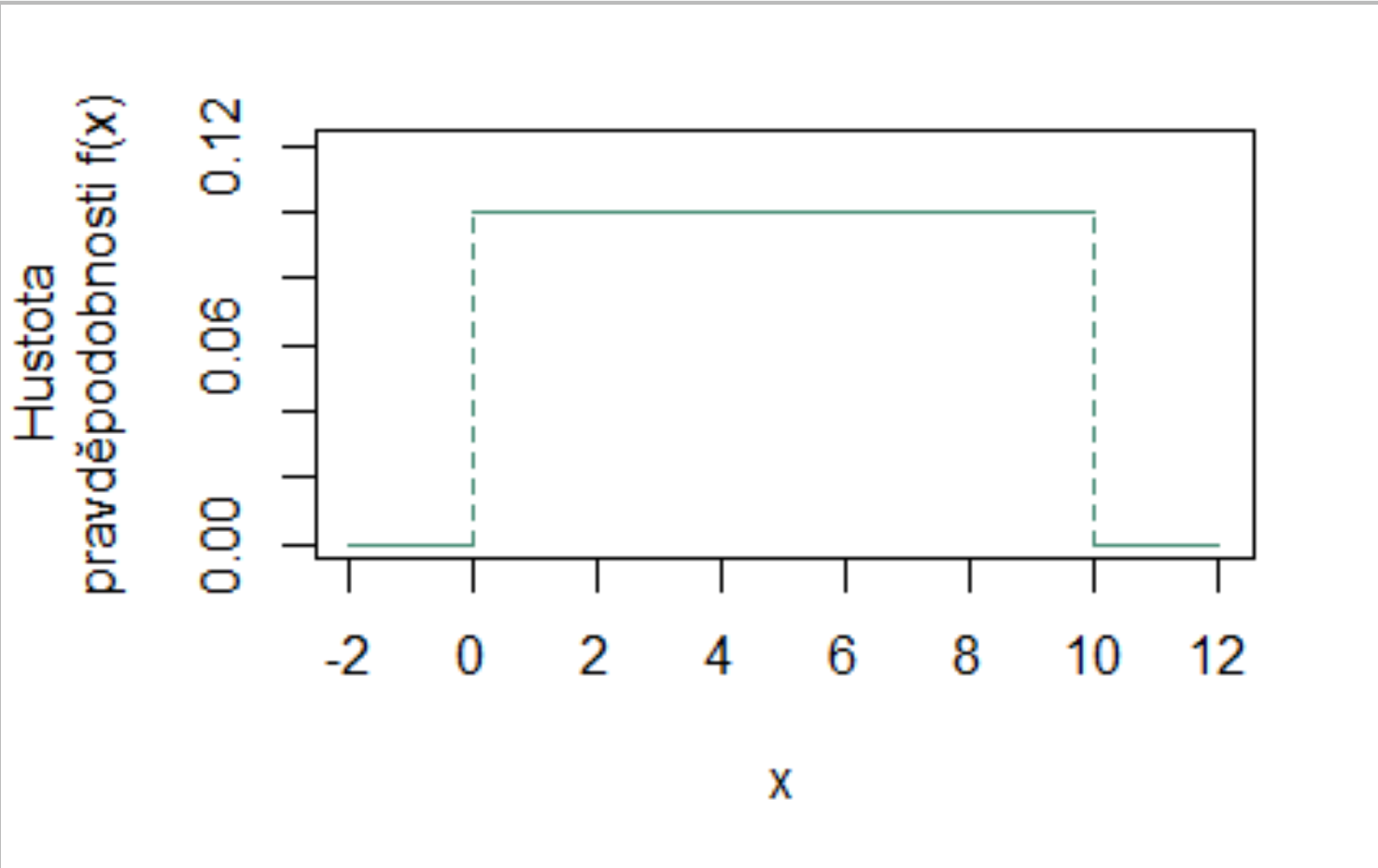 c =0,1
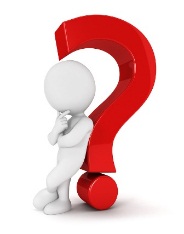 Litschmannová Martina, 2021
Jak modelovat výsledky náhodných pokusů? (část II.)
45 / 86
Vlastnosti střední hodnoty
Litschmannová Martina, 2021
Jak modelovat výsledky náhodných pokusů? (část II.)
46 / 86
Modus
Litschmannová Martina, 2021
Jak modelovat výsledky náhodných pokusů? (část II.)
47 / 86
Příklad 3
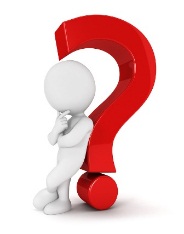 Litschmannová Martina, 2021
Jak modelovat výsledky náhodných pokusů? (část II.)
48 / 86
Příklad 3
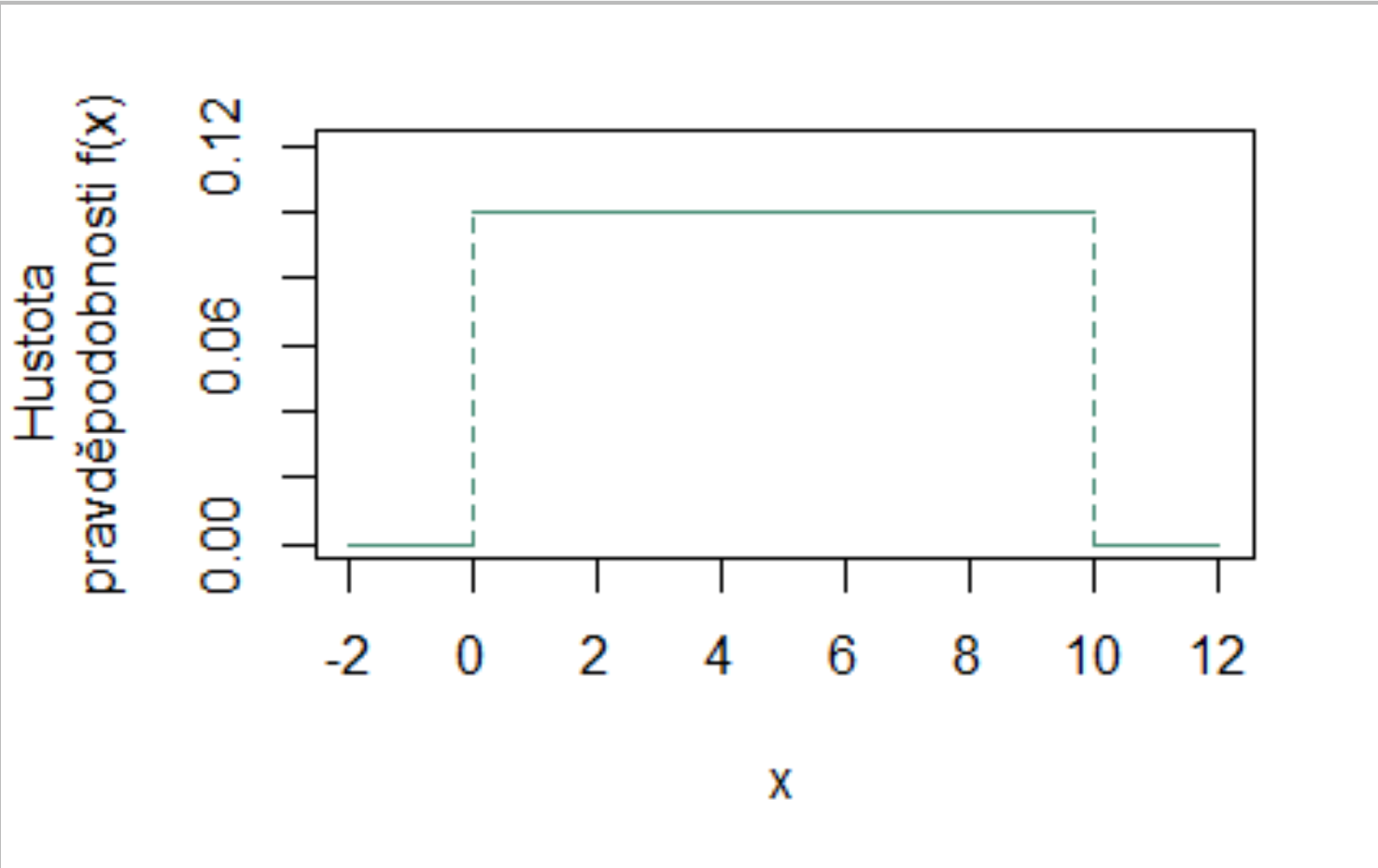 c =0,1
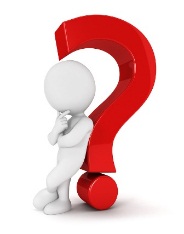 Litschmannová Martina, 2021
Jak modelovat výsledky náhodných pokusů? (část II.)
49 / 86
Kvantily
Litschmannová Martina, 2021
Jak modelovat výsledky náhodných pokusů? (část II.)
50 / 86
Kvantily
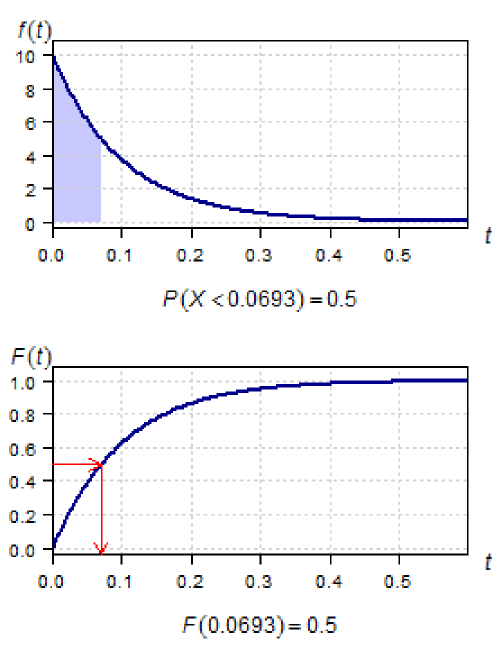 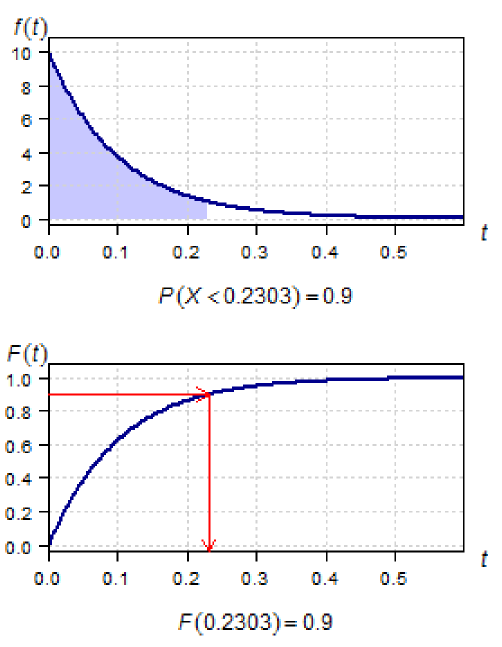 Litschmannová Martina, 2021
Jak modelovat výsledky náhodných pokusů? (část II.)
51 / 86
Význačné kvantily
Litschmannová Martina, 2021
Jak modelovat výsledky náhodných pokusů? (část II.)
52 / 86
Kde se setkáme s kvantily?
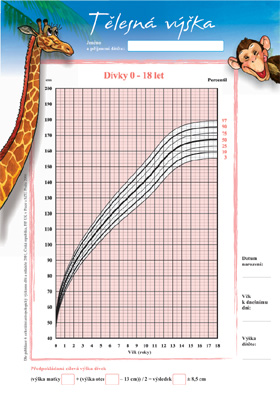 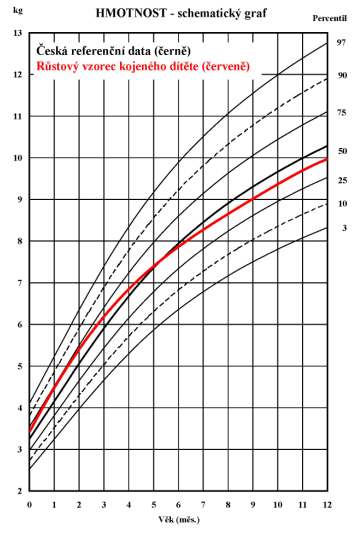 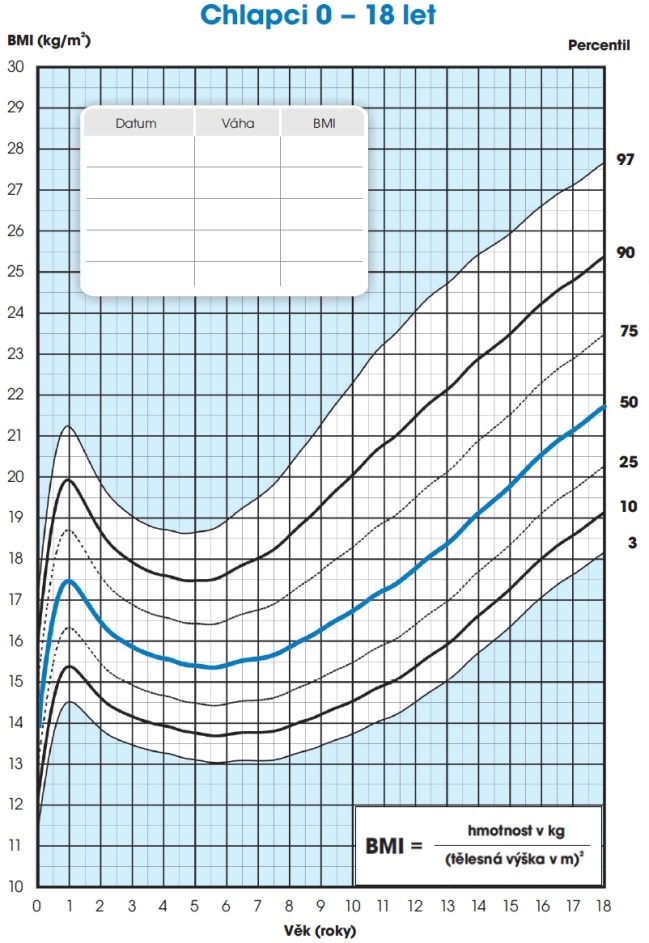 Srovnávací testy
Litschmannová Martina, 2021
Jak modelovat výsledky náhodných pokusů? (část II.)
53 / 86
Příklad 4
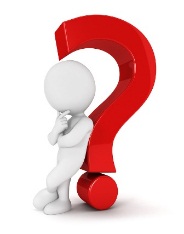 Litschmannová Martina, 2021
Jak modelovat výsledky náhodných pokusů? (část II.)
54 / 86
Příklad 4
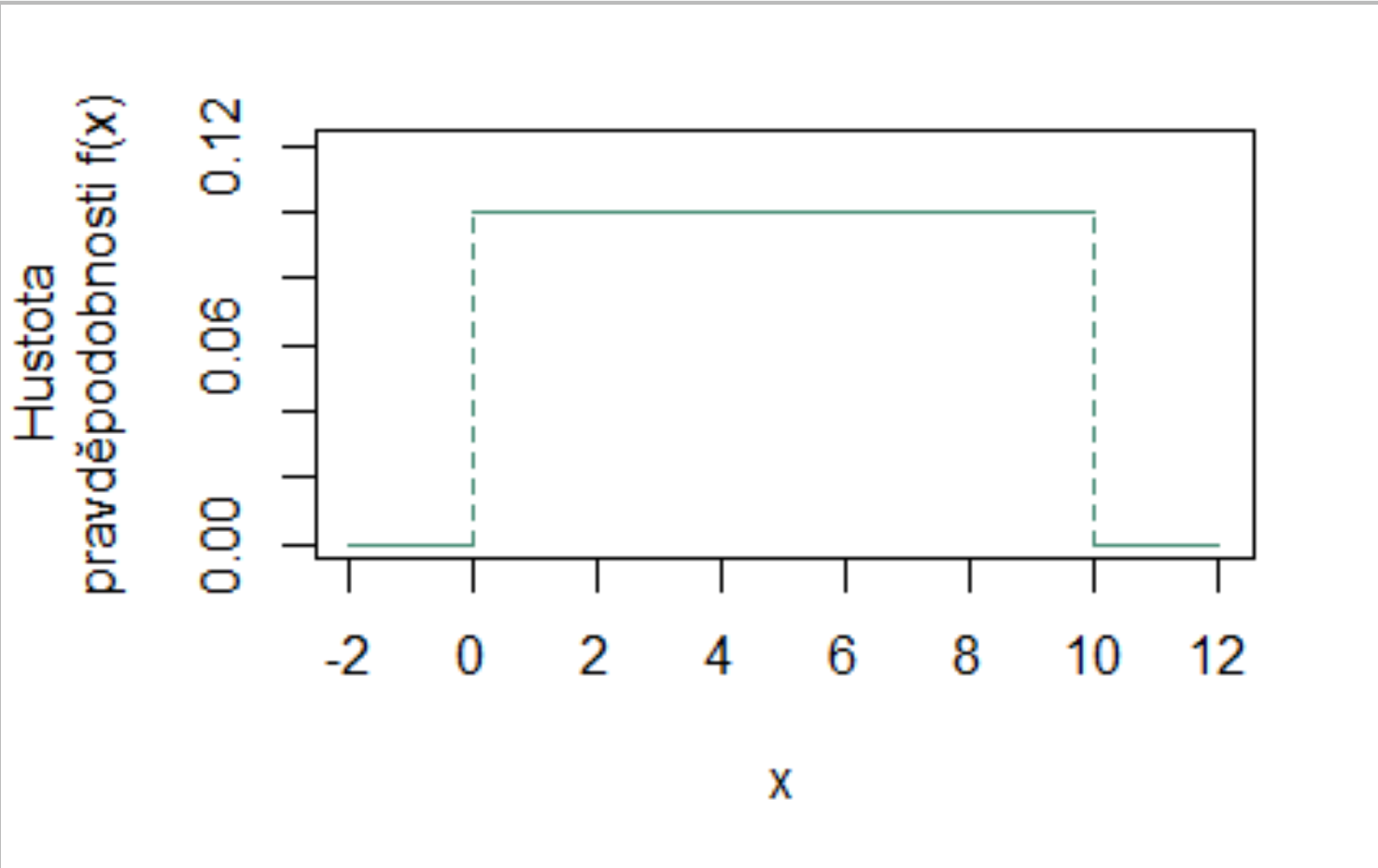 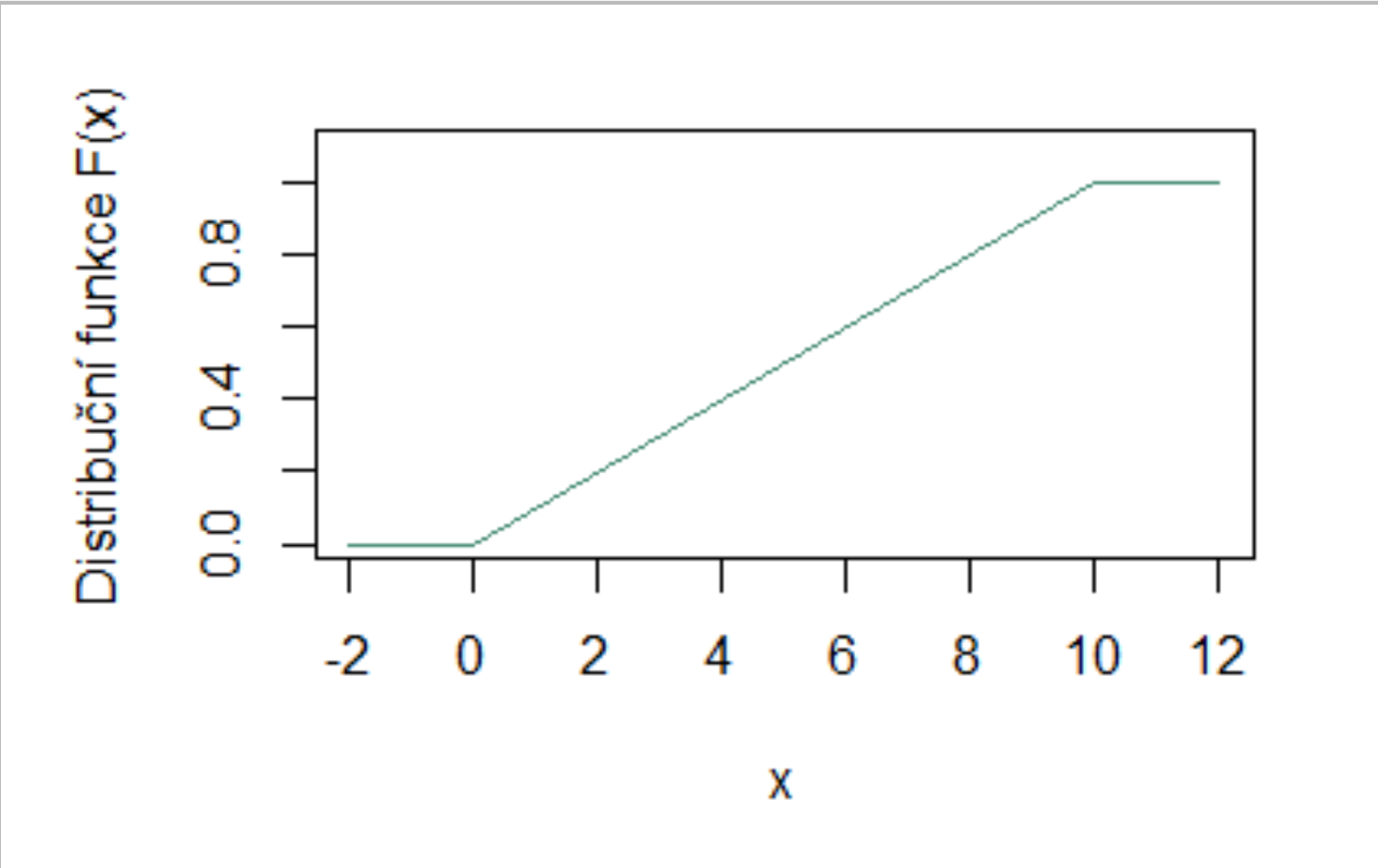 c =0,1
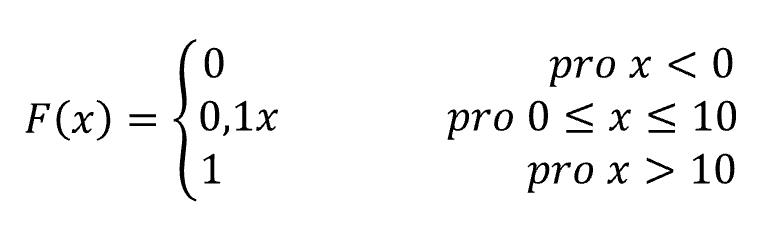 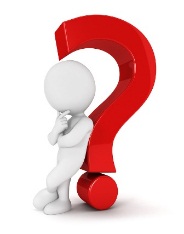 Litschmannová Martina, 2021
Jak modelovat výsledky náhodných pokusů? (část II.)
55 / 86
Příklad 4
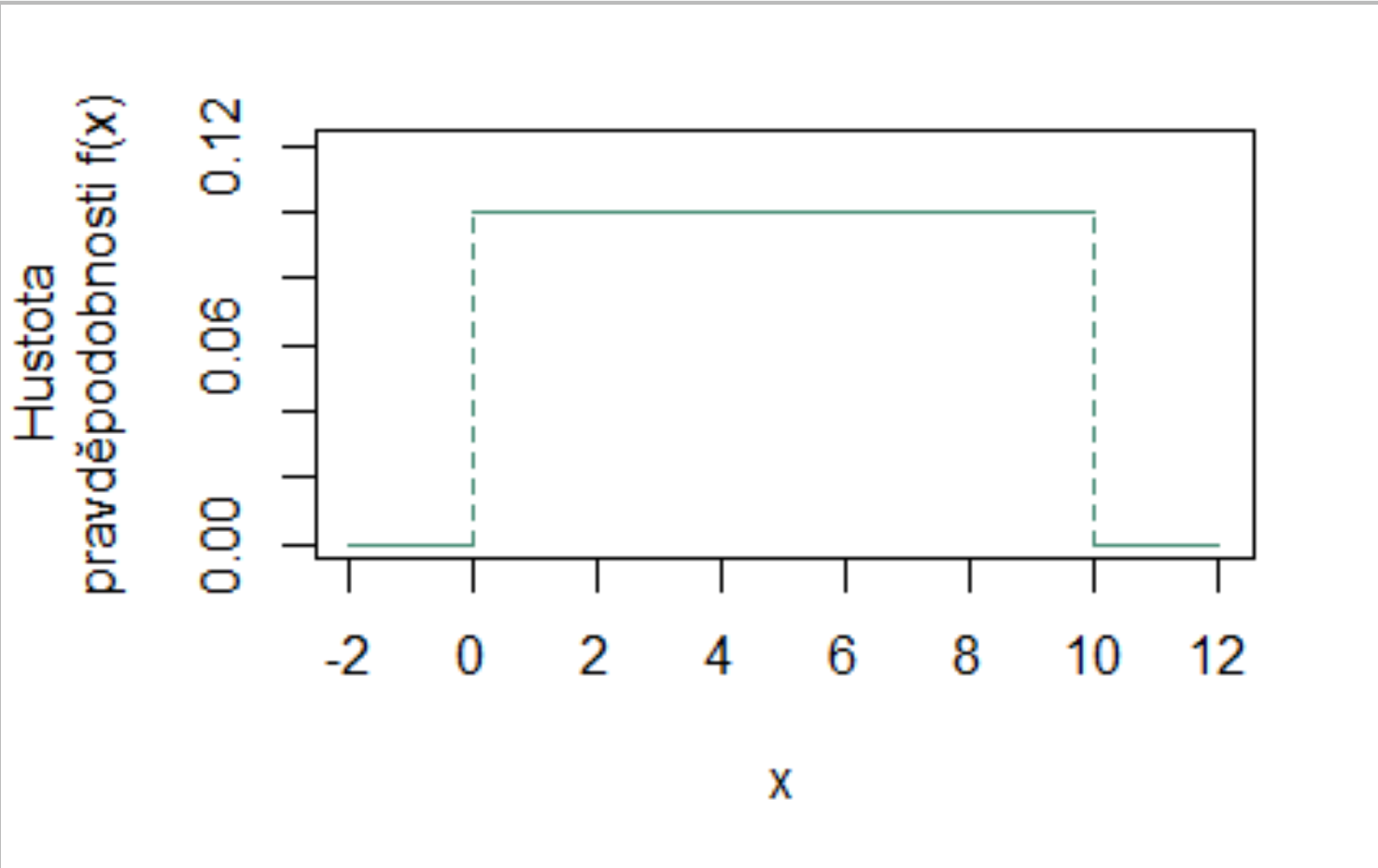 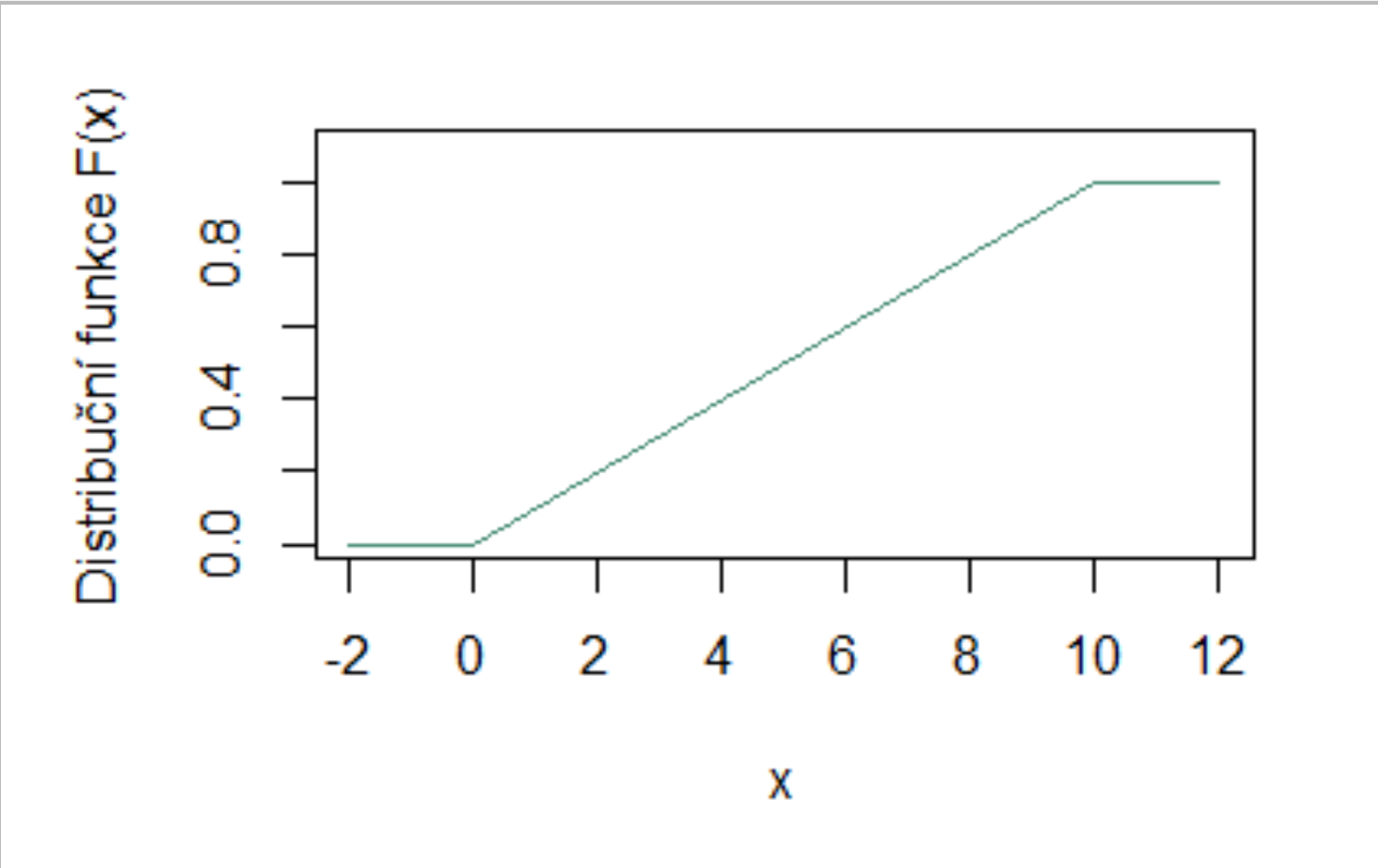 c =0,1
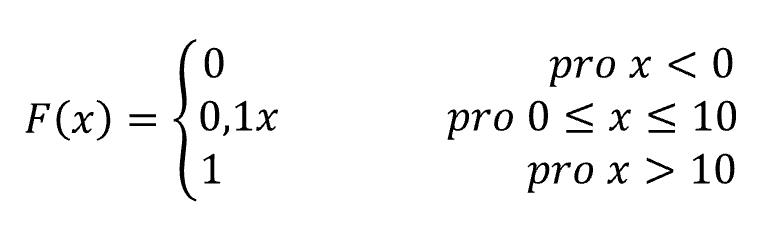 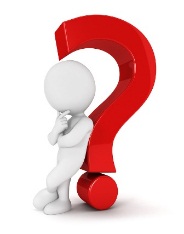 Litschmannová Martina, 2021
Jak modelovat výsledky náhodných pokusů? (část II.)
56 / 86
Příklad 4
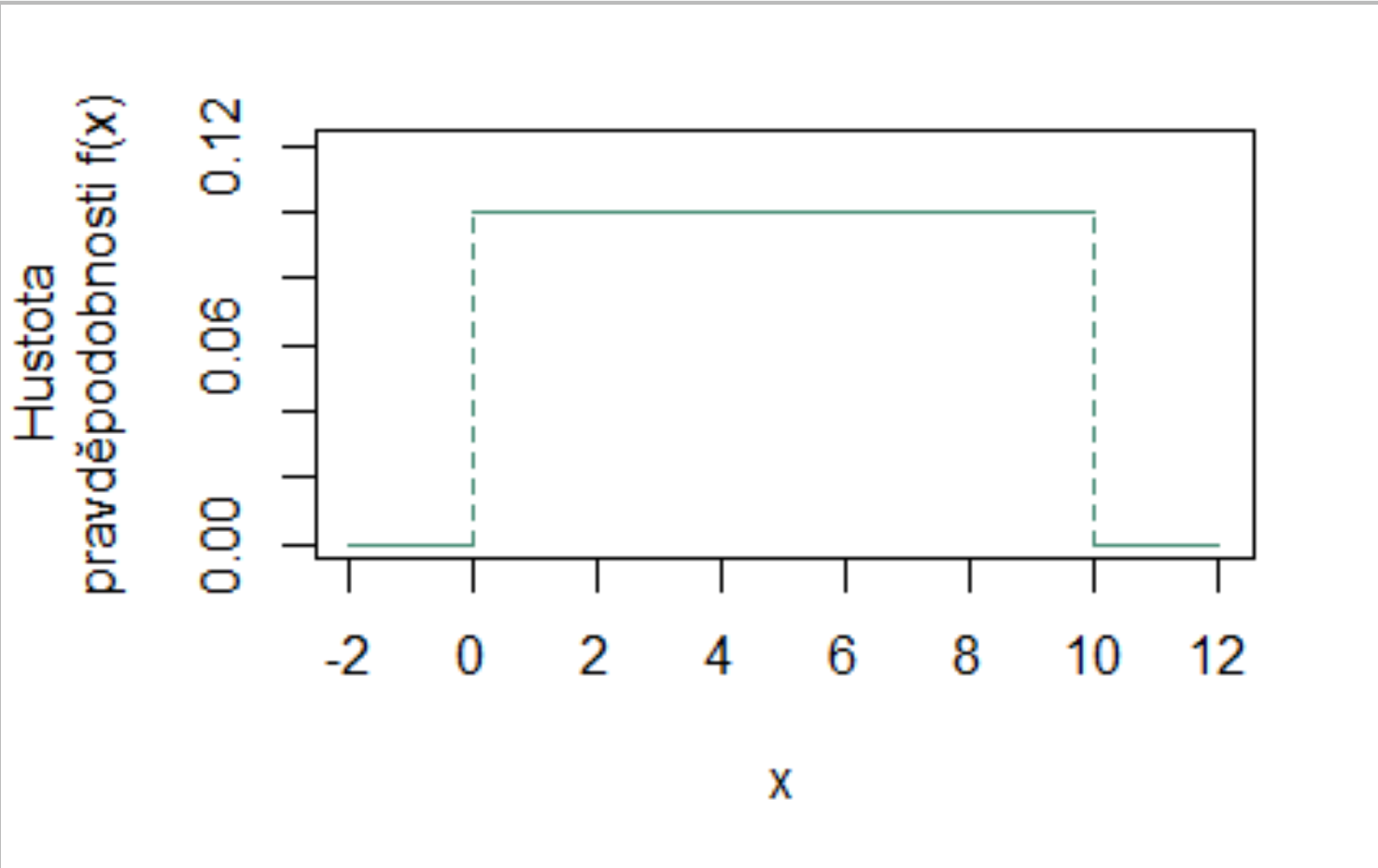 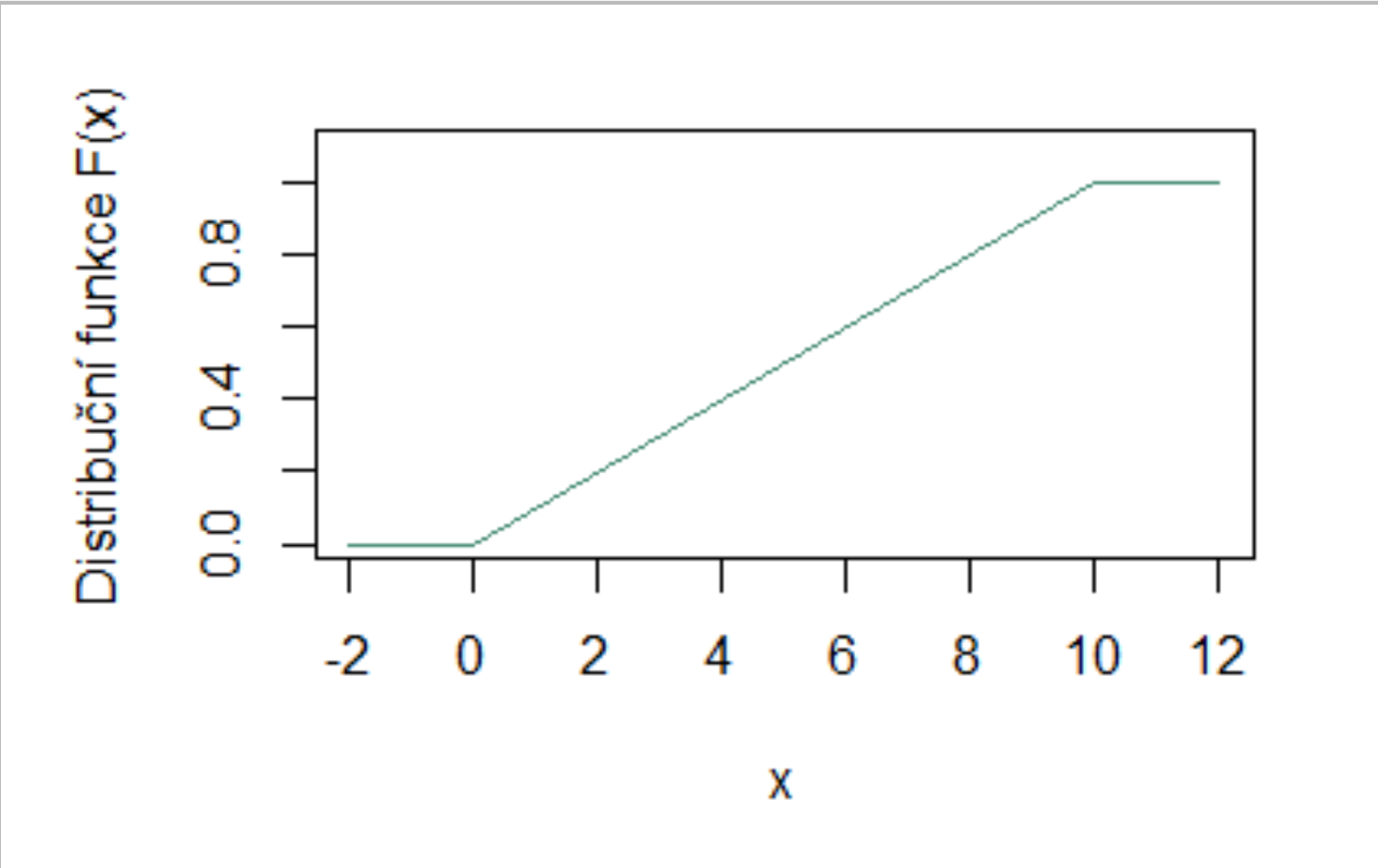 c =0,1
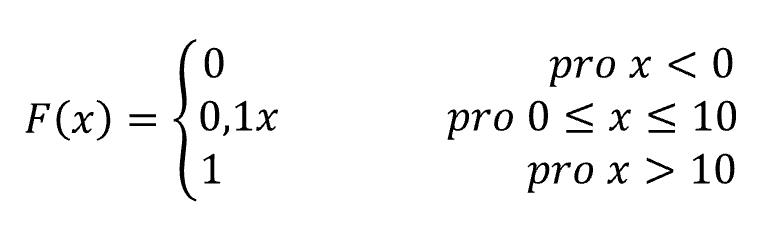 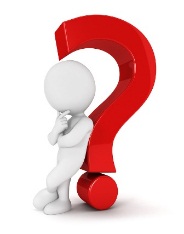 Litschmannová Martina, 2021
Jak modelovat výsledky náhodných pokusů? (část II.)
57 / 86
Příklad 4
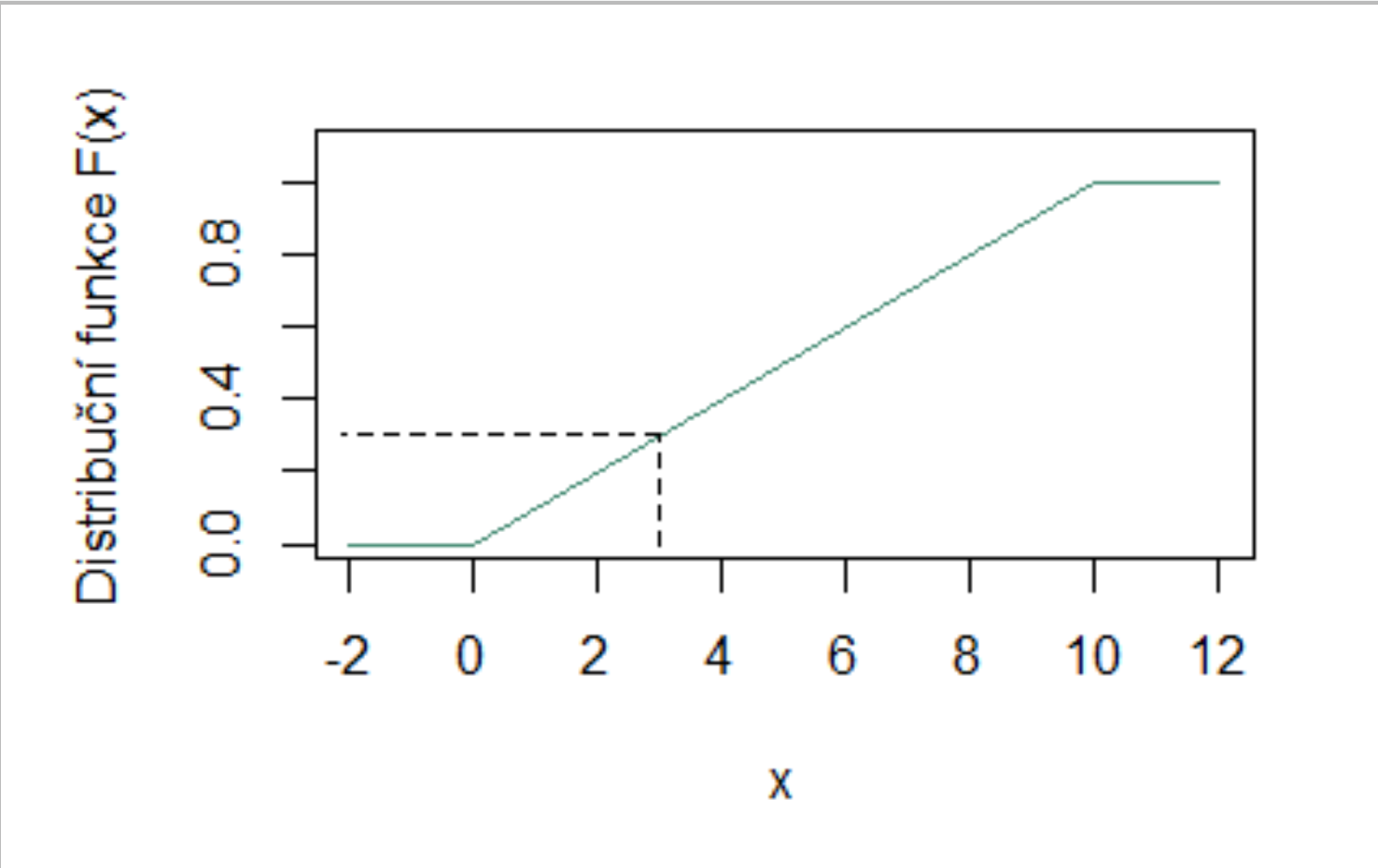 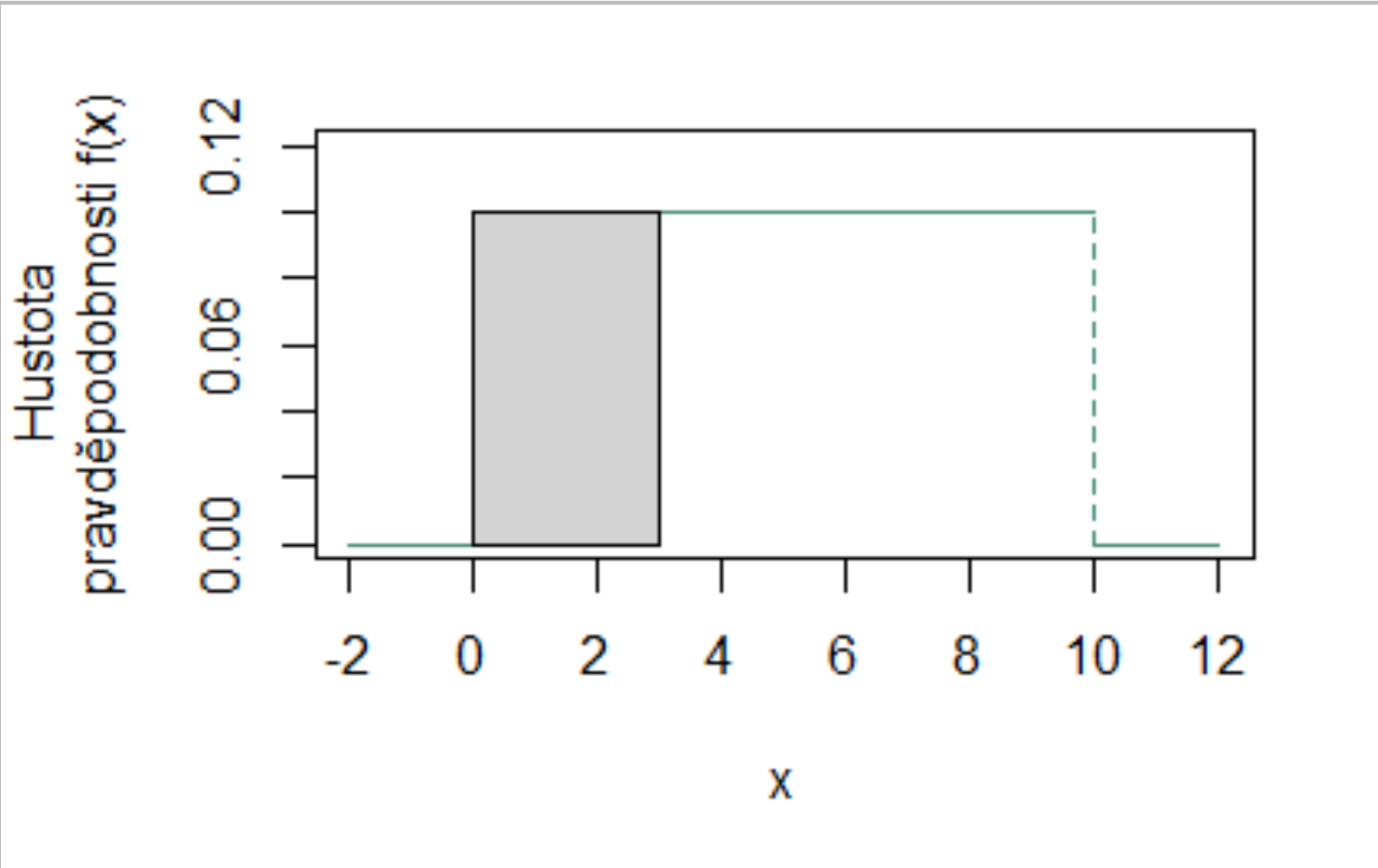 c =0,1
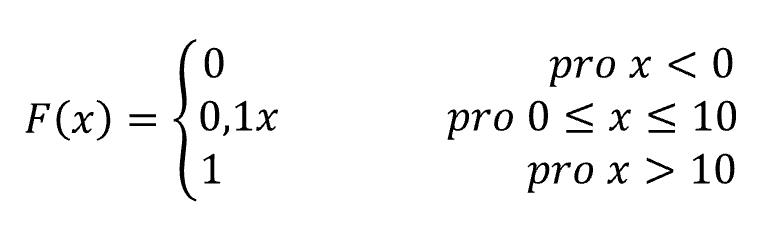 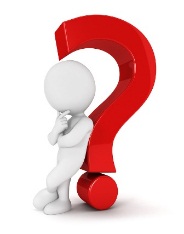 Litschmannová Martina, 2021
Jak modelovat výsledky náhodných pokusů? (část II.)
58 / 86
Příklad 4
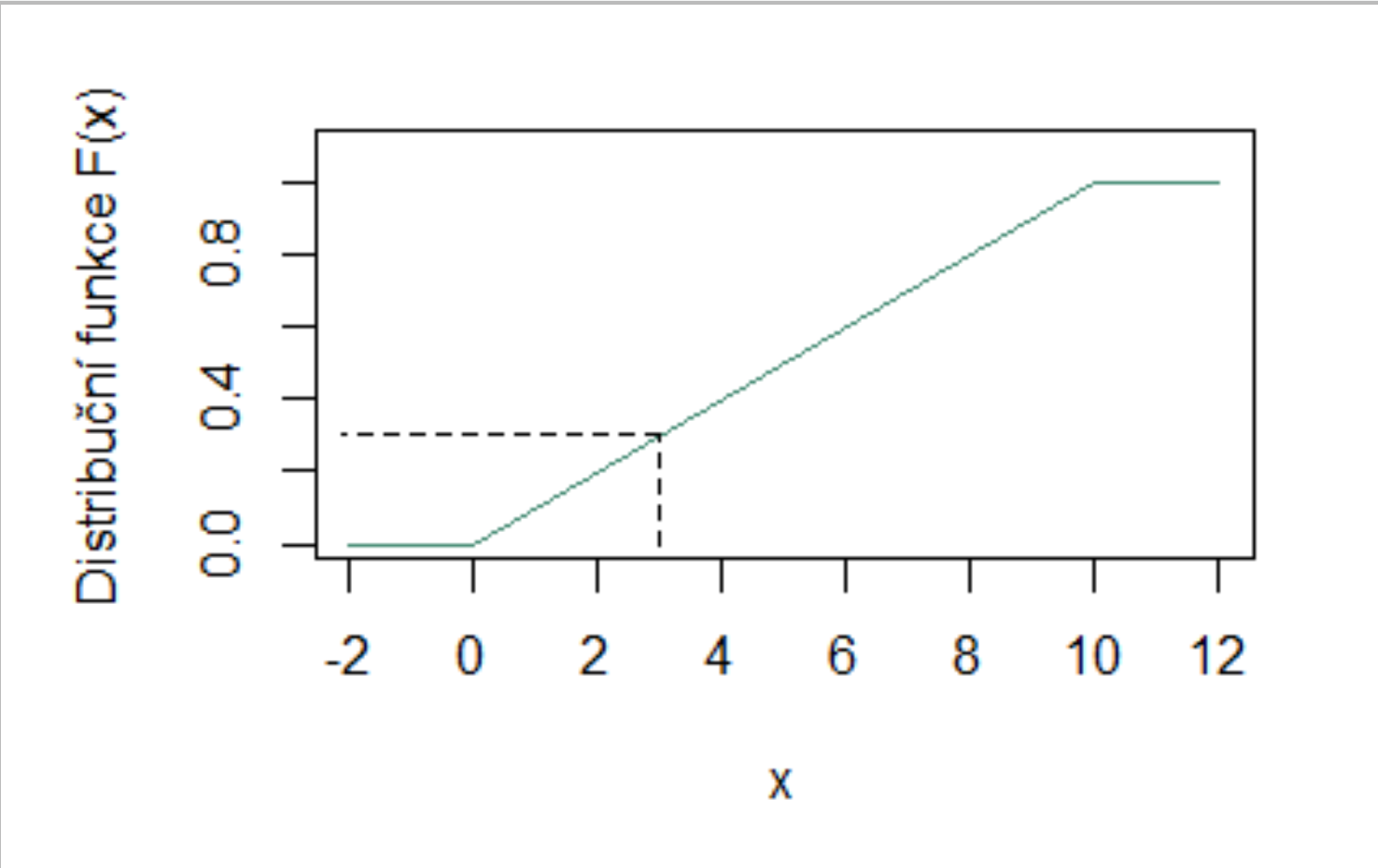 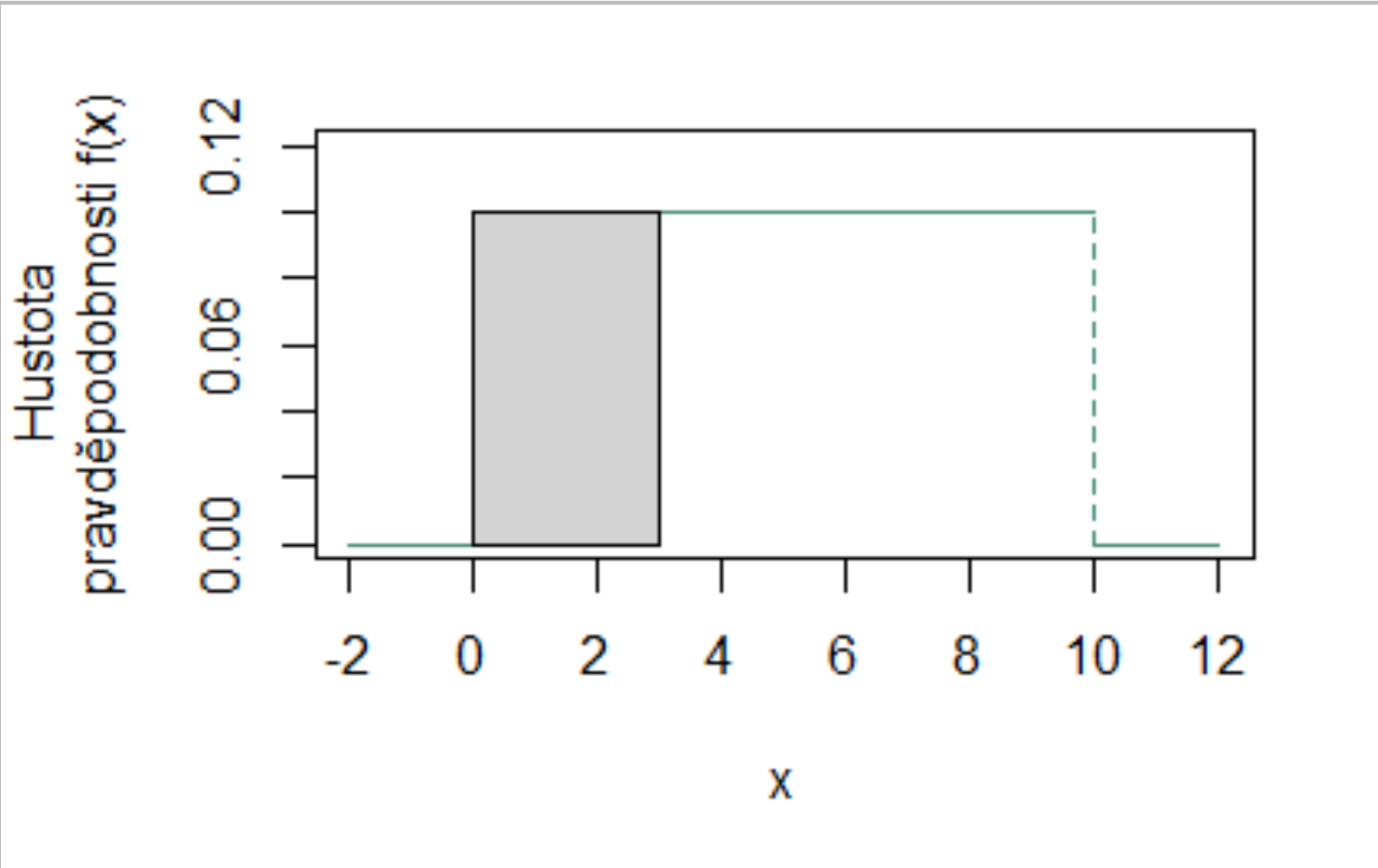 c =0,1
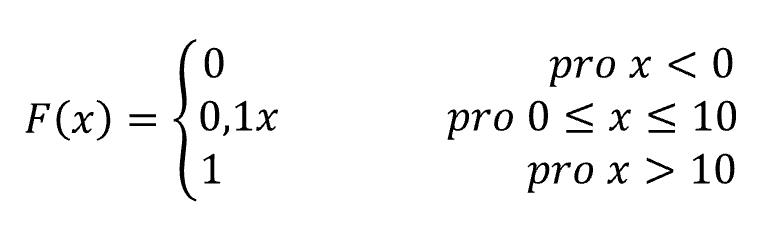 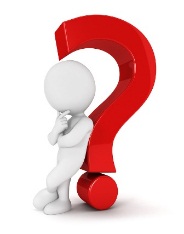 Litschmannová Martina, 2021
Jak modelovat výsledky náhodných pokusů? (část II.)
59 / 86
Příklad 4
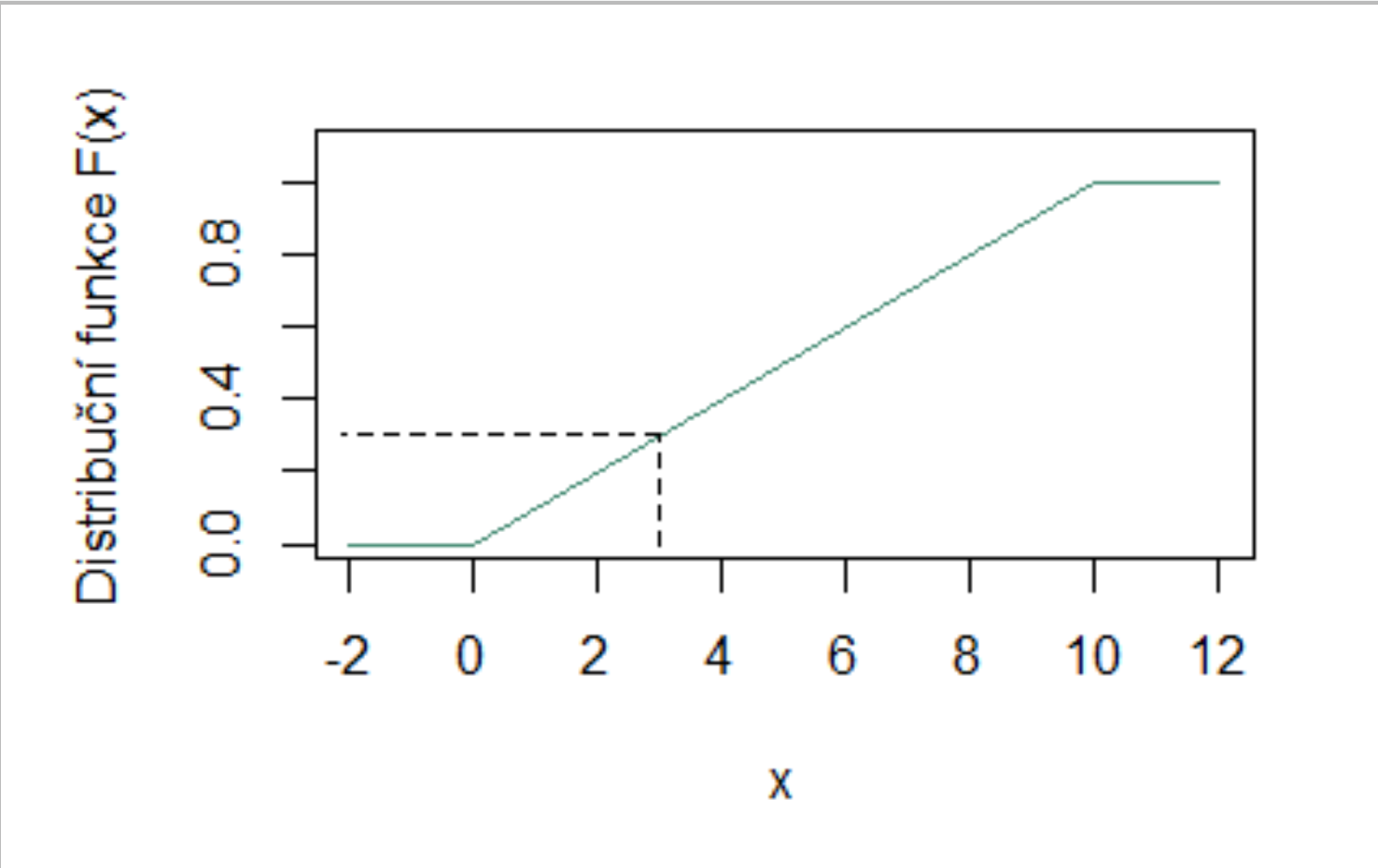 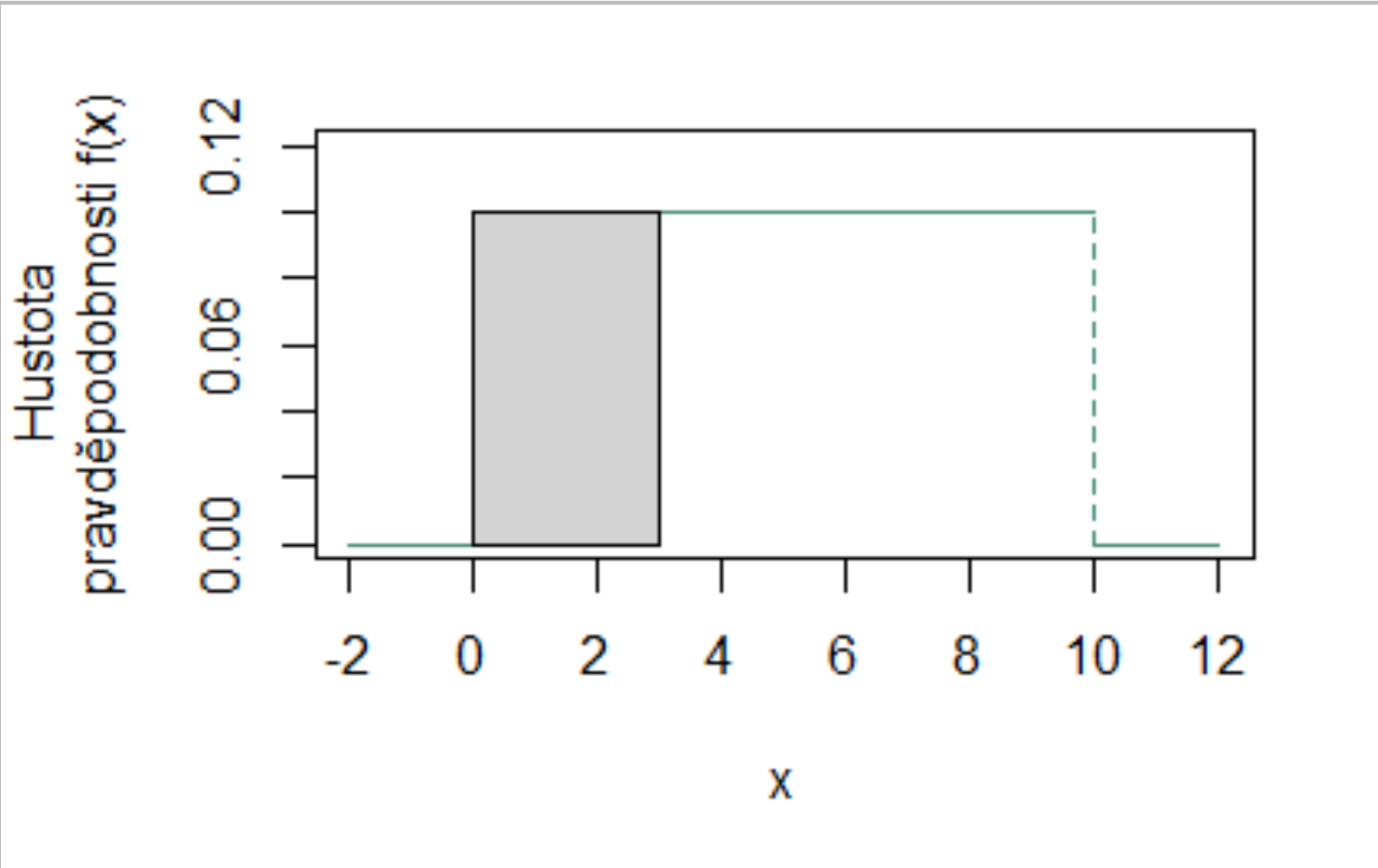 c =0,1
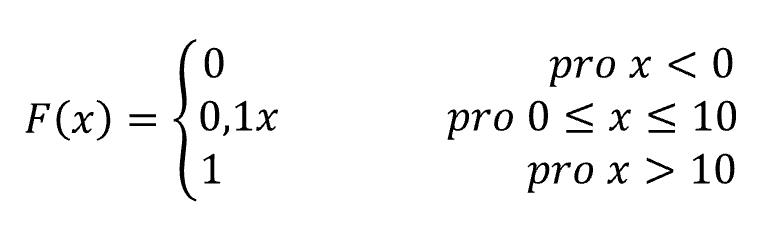 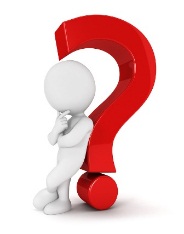 Litschmannová Martina, 2021
Jak modelovat výsledky náhodných pokusů? (část II.)
60 / 86
Číselné charakteristiky NV
Litschmannová Martina, 2021
Jak modelovat výsledky náhodných pokusů? (část II.)
61 / 86
Význam rozptylu
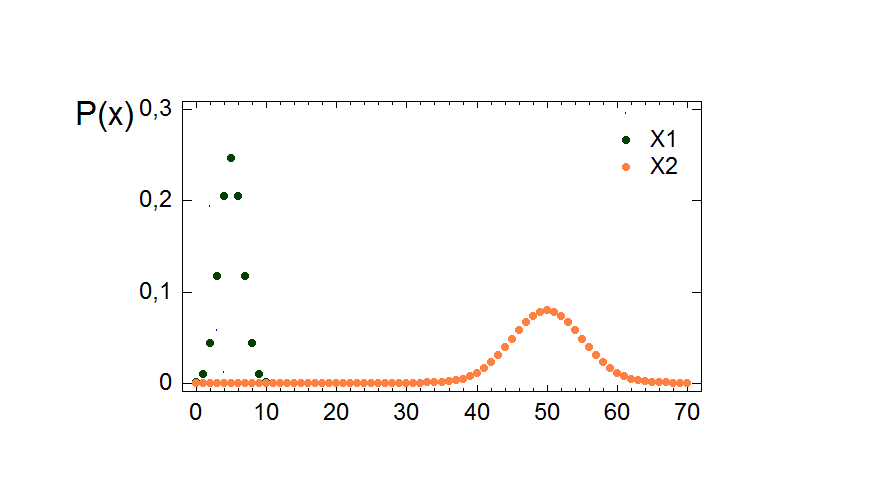 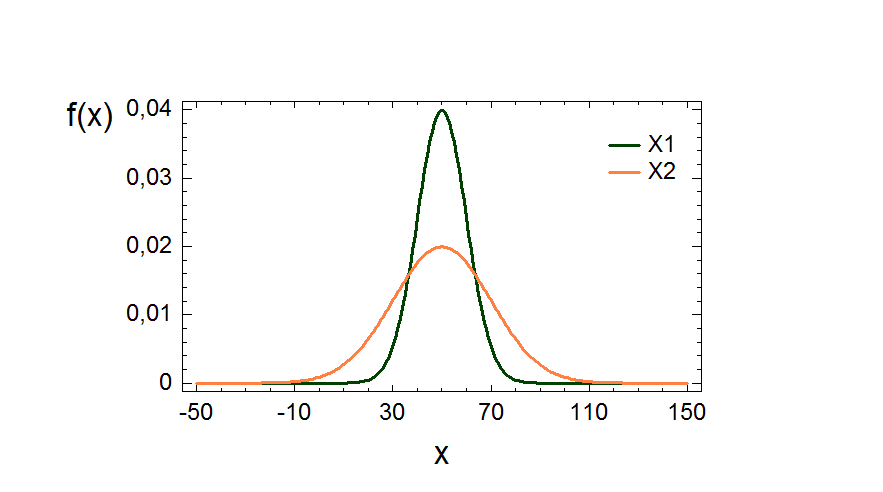 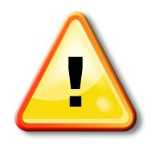 Jednotka rozptylu je kvadrátem jednotky náhodné veličiny!!!
Litschmannová Martina, 2021
Jak modelovat výsledky náhodných pokusů? (část II.)
62 / 86
Příklad 5
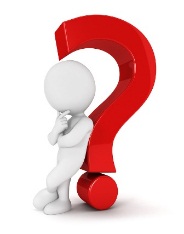 Litschmannová Martina, 2021
Jak modelovat výsledky náhodných pokusů? (část II.)
63 / 86
Příklad 5
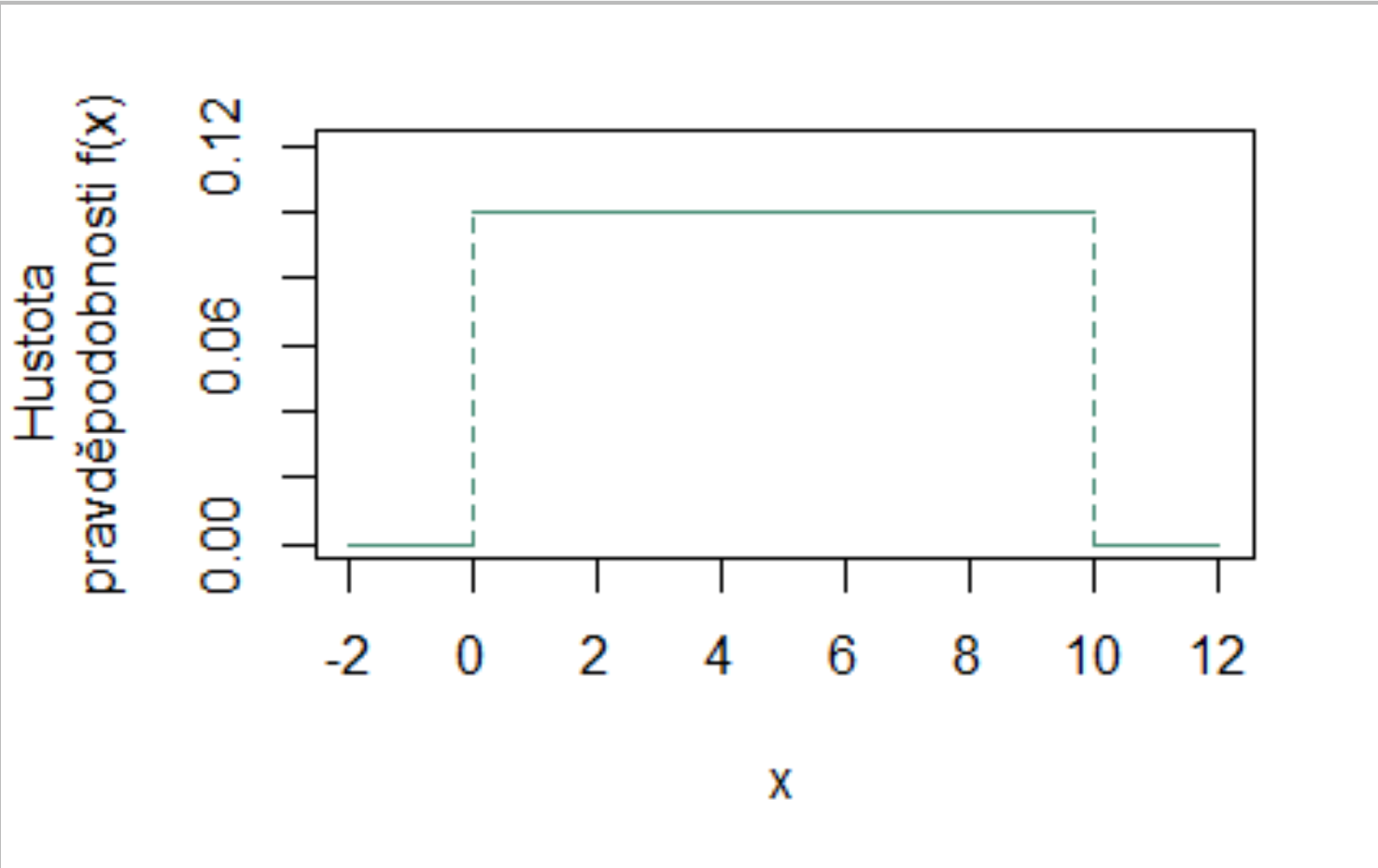 c =0,1
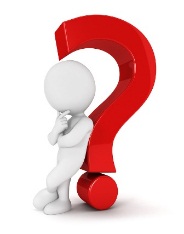 Litschmannová Martina, 2021
Jak modelovat výsledky náhodných pokusů? (část II.)
64 / 86
Příklad 5
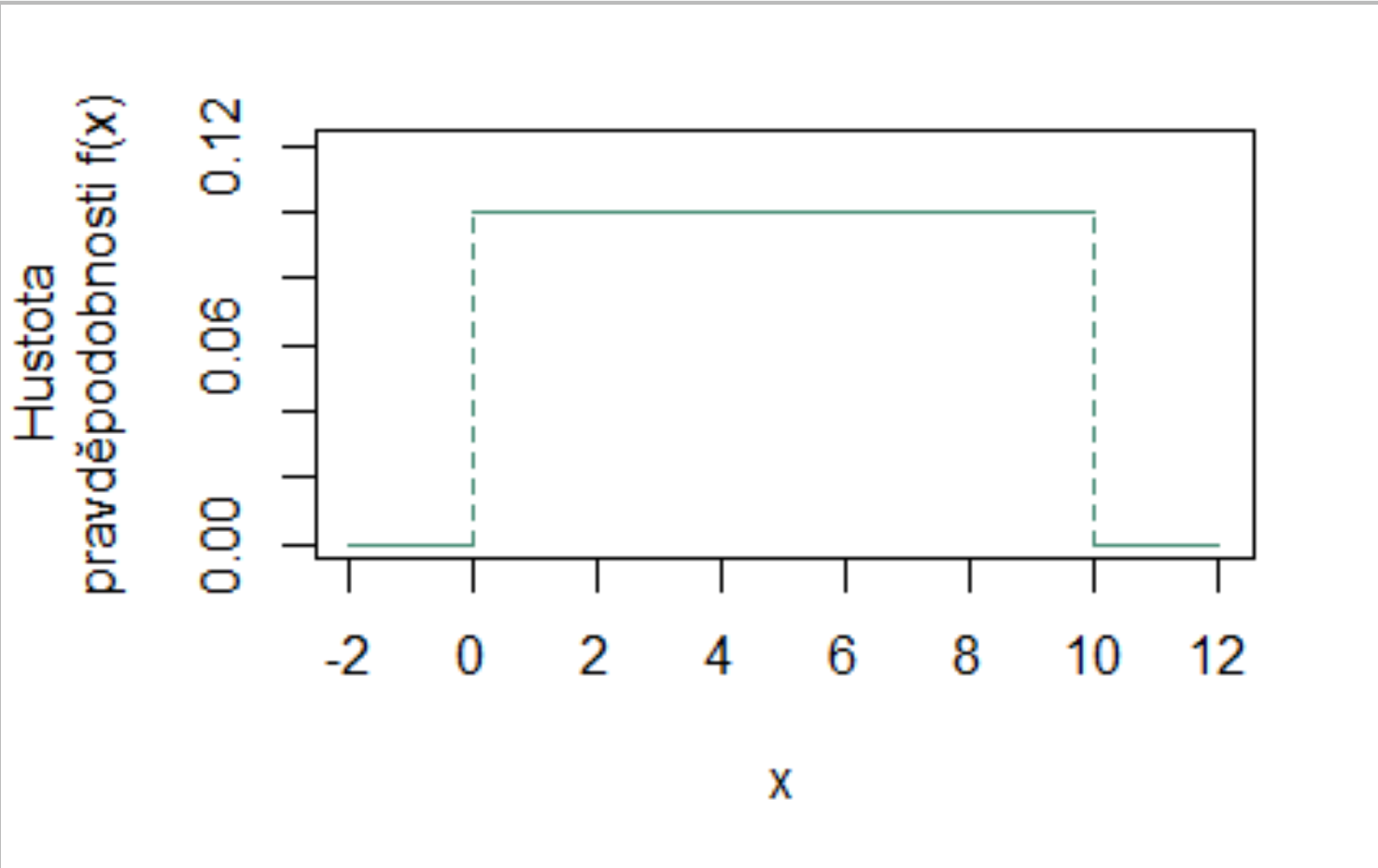 c =0,1
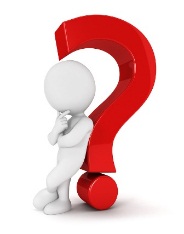 Litschmannová Martina, 2021
Jak modelovat výsledky náhodných pokusů? (část II.)
65 / 86
Příklad 5
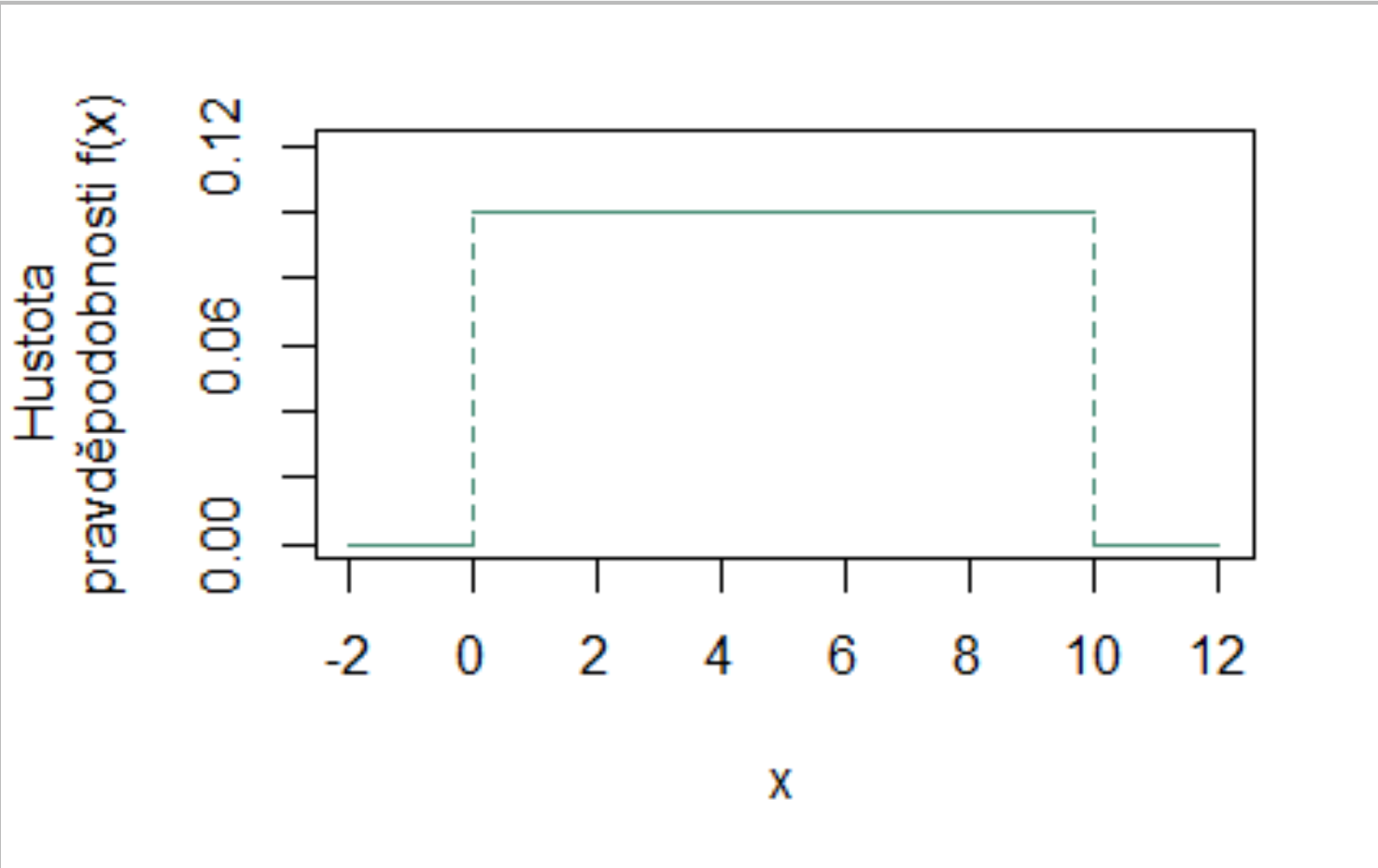 c =0,1
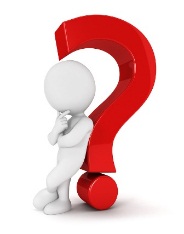 Litschmannová Martina, 2021
Jak modelovat výsledky náhodných pokusů? (část II.)
66 / 86
Vlastnosti rozptylu
Litschmannová Martina, 2021
Jak modelovat výsledky náhodných pokusů? (část II.)
67 / 86
Směrodatná odchylka
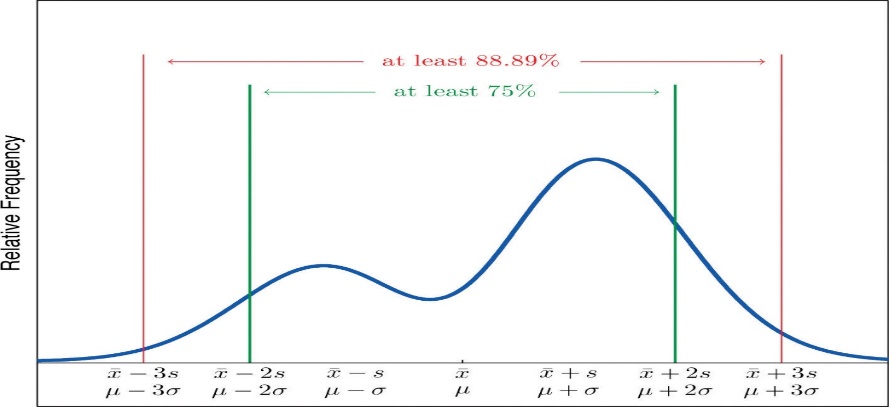 nejméně 89 %
nejméně 75 %
hustota pravděpodobnosti
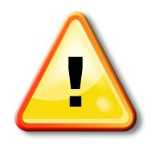 Litschmannová Martina, 2021
Jak modelovat výsledky náhodných pokusů? (část II.)
68 / 86
Variační koeficient
Litschmannová Martina, 2021
Jak modelovat výsledky náhodných pokusů? (část II.)
69 / 86
Příklad 6
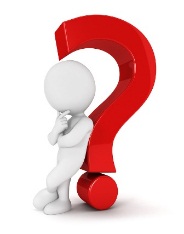 Litschmannová Martina, 2021
Jak modelovat výsledky náhodných pokusů? (část II.)
70 / 86
Příklad 5
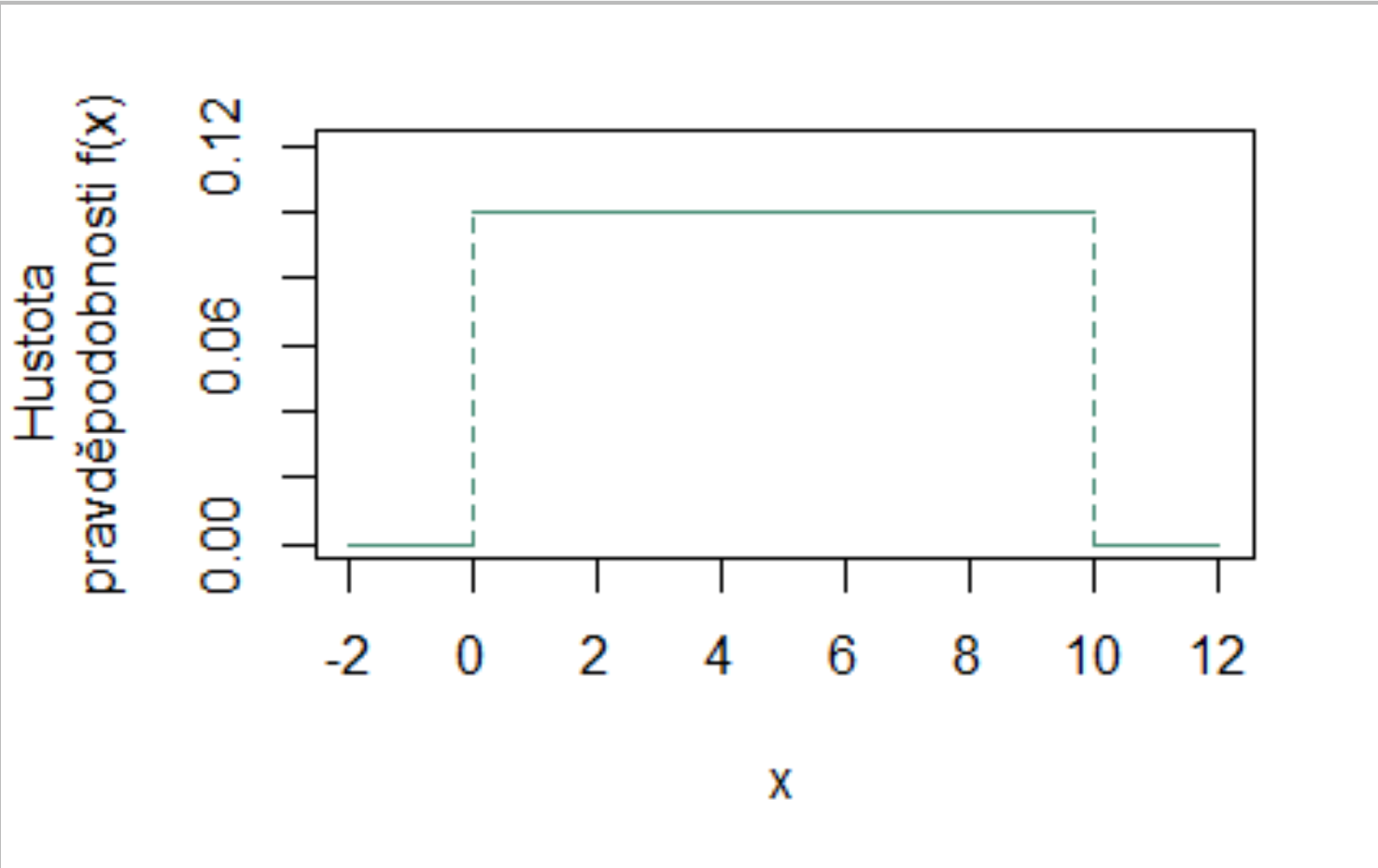 c =0,1
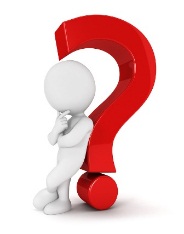 Litschmannová Martina, 2021
Jak modelovat výsledky náhodných pokusů? (část II.)
71 / 86
Příklad 6 – Porozuměli jste terminologii spojené s popisem NV?
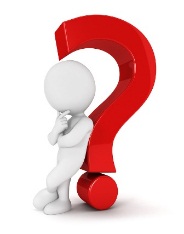 Litschmannová Martina, 2021
Jak modelovat výsledky náhodných pokusů? (část II.)
72 / 86
Jsou míry polohy a míry variability dostatečné 
pro posouzení rozdělení sledovaných veličin?
Všech pět ukázek má stejné charakteristiky polohy i variability 
(průměry i směrodatné odchylky jsou shodné). 
Přesto na první pohled vidíme, že tvary rozdělení dat jsou různé.
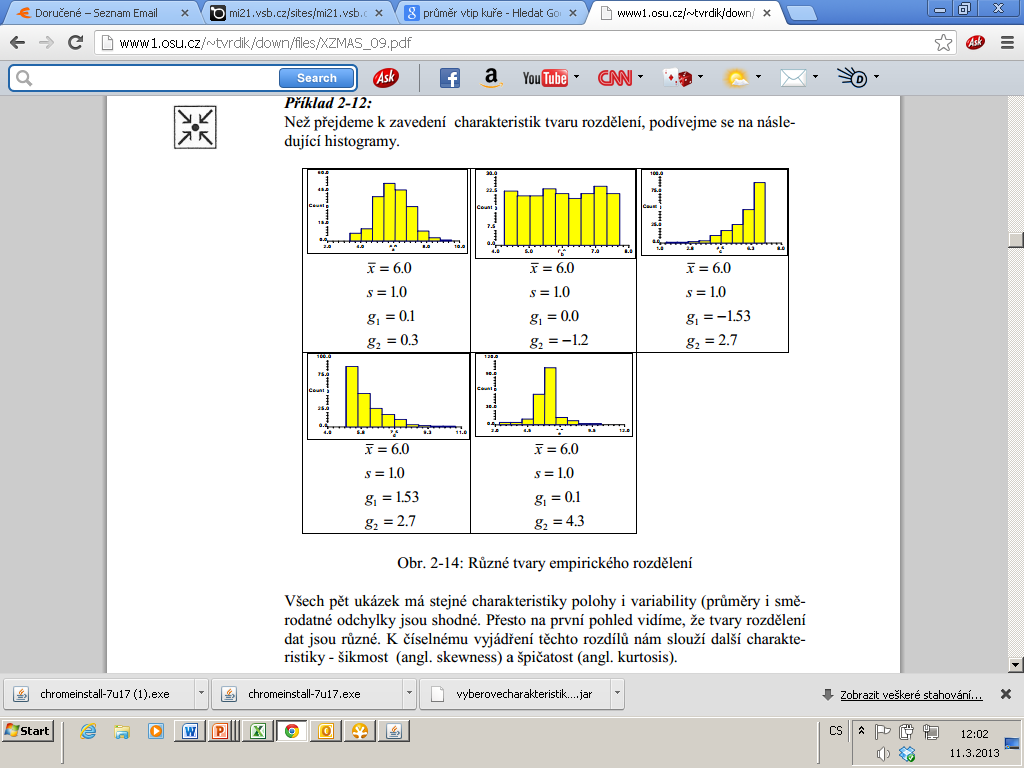 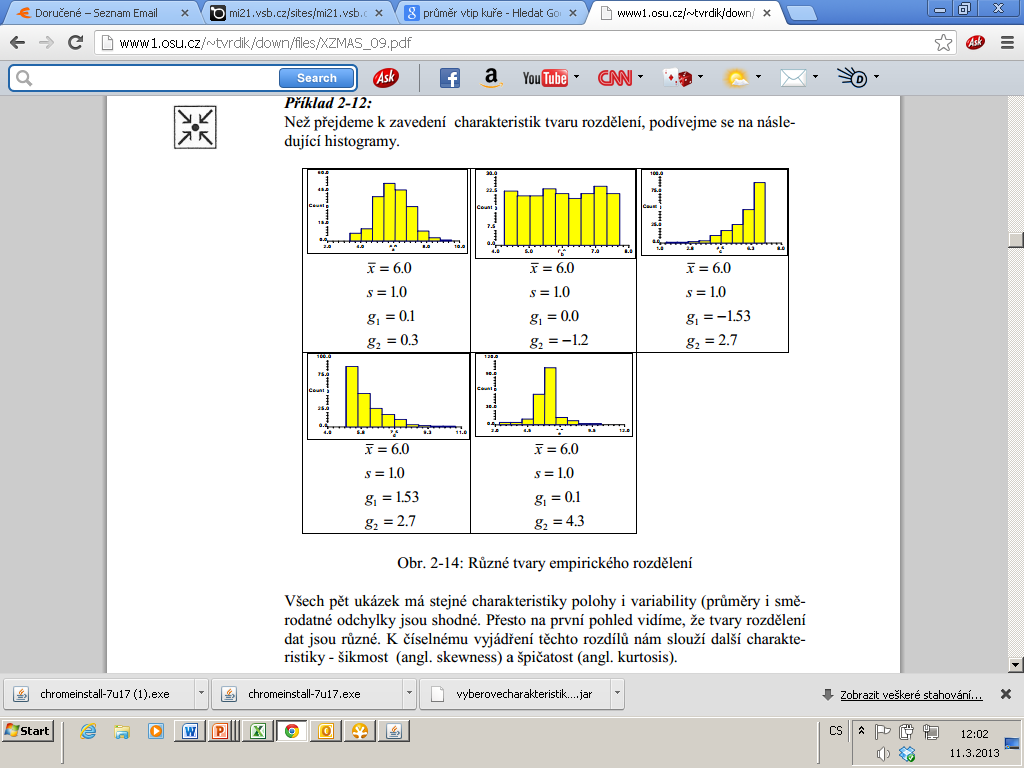 Zdroj: TVRDÍK, J.: Základy matematické statistiky, Ostravská univerzita, 2008
Litschmannová Martina, 2021
Jak modelovat výsledky náhodných pokusů? (část II.)
73 / 86
f(x)
f(x)
f(x)
Šikmost
x
x
x
obvykle
Litschmannová Martina, 2021
Jak modelovat výsledky náhodných pokusů? (část II.)
74 / 86
f(x)
f(x)
f(x)
Špičatost
x
x
x
Litschmannová Martina, 2021
Jak modelovat výsledky náhodných pokusů? (část II.)
75 / 86
Jsou míry polohy a míry variability dostatečné 
pro posouzení rozdělení sledovaných veličin?
Všech pět ukázek má stejné charakteristiky polohy i variability 
(průměry i směrodatné odchylky jsou shodné). 
Přesto na první pohled vidíme, že tvary rozdělení dat jsou různé.
K číselnému vyjádření těchto rozdílů nám slouží další charakteristiky 
- šikmost (g1, angl. skewness) a špičatost (g2, angl. kurtosis).
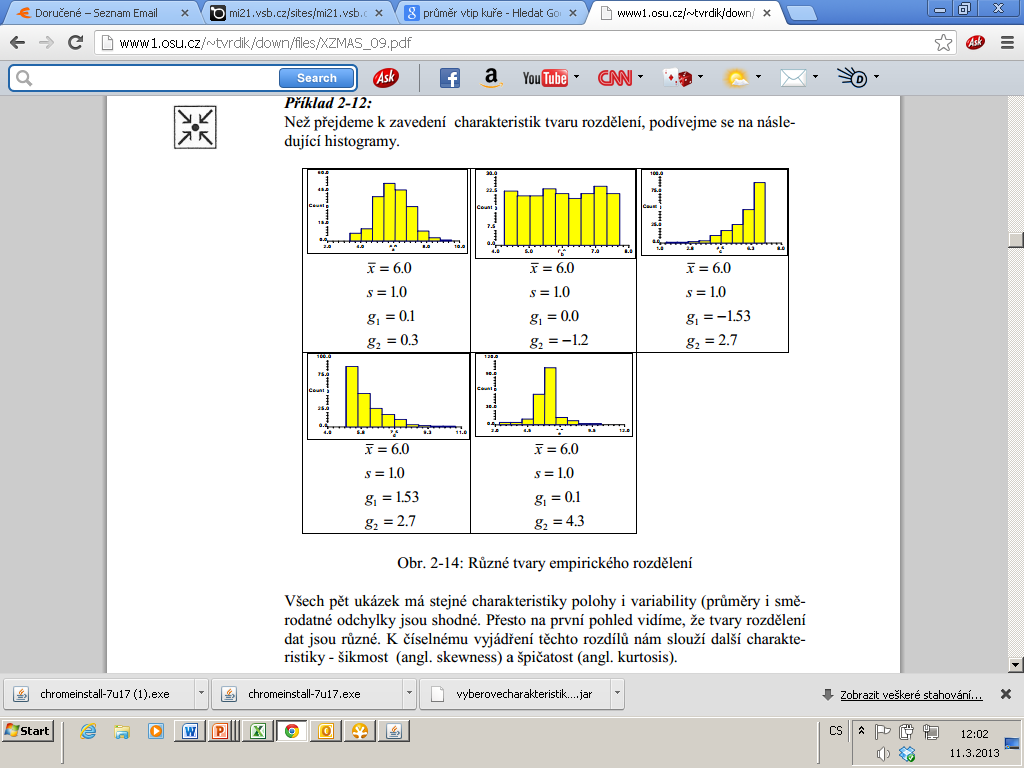 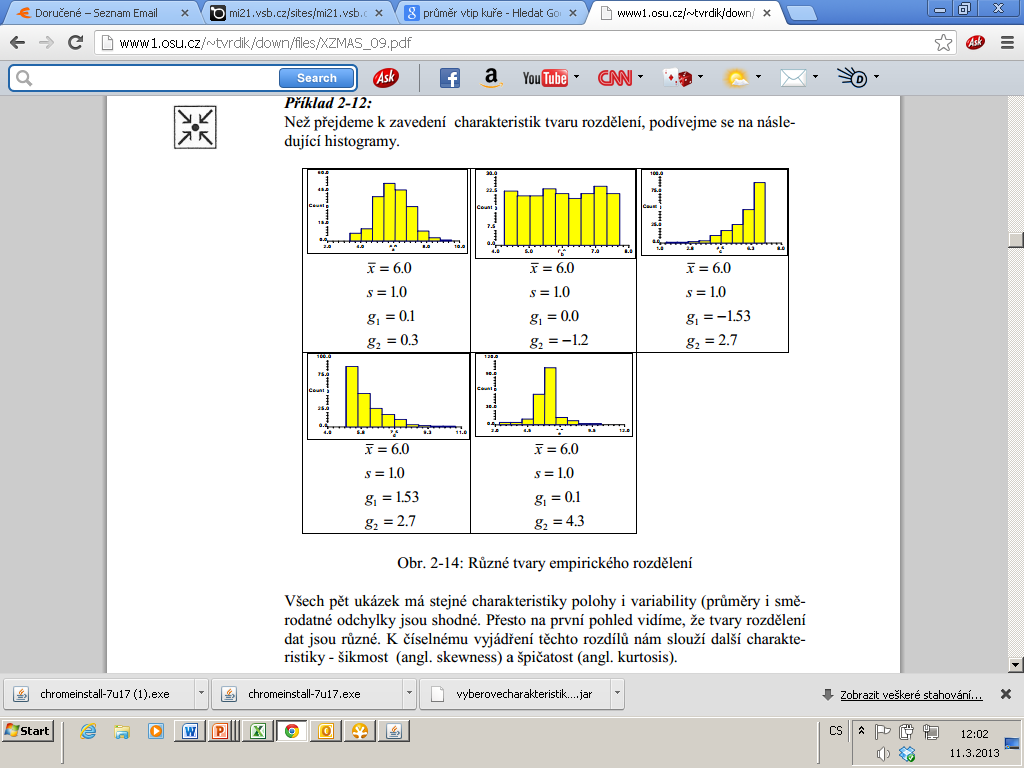 Zdroj: TVRDÍK, J.: Základy matematické statistiky, Ostravská univerzita, 2008
Litschmannová Martina, 2021
Jak modelovat výsledky náhodných pokusů? (část II.)
76 / 86
Transformace náhodné veličiny
Litschmannová Martina, 2021
Jak modelovat výsledky náhodných pokusů? (část II.)
77 / 86
Transformace náhodné veličiny
Litschmannová Martina, 2021
Jak modelovat výsledky náhodných pokusů? (část II.)
78 / 86
Příklad 9
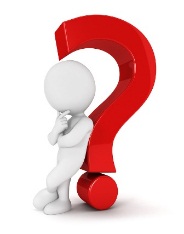 Litschmannová Martina, 2021
Jak modelovat výsledky náhodných pokusů? (část II.)
79 / 86
Příklad 9
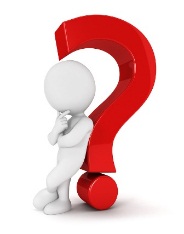 Litschmannová Martina, 2021
Jak modelovat výsledky náhodných pokusů? (část II.)
80 / 86
Příklad 9
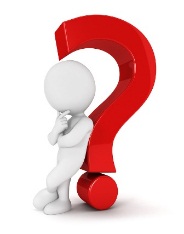 Litschmannová Martina, 2021
Jak modelovat výsledky náhodných pokusů? (část II.)
81 / 86
Příklad 9
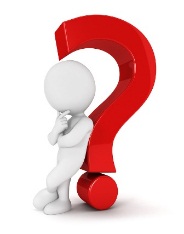 Litschmannová Martina, 2021
Jak modelovat výsledky náhodných pokusů? (část II.)
82 / 86
Příklad 9
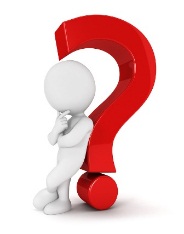 Litschmannová Martina, 2021
Jak modelovat výsledky náhodných pokusů? (část II.)
83 / 86
Příklad 9
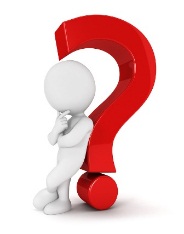 Litschmannová Martina, 2021
Jak modelovat výsledky náhodných pokusů? (část II.)
84 / 86
Příklad 9
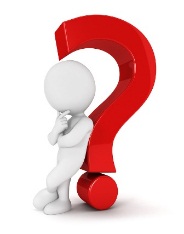 Litschmannová Martina, 2021
Jak modelovat výsledky náhodných pokusů? (část II.)
85 / 86
Děkuji za pozornost!martina.litschmannova@vsb.cz
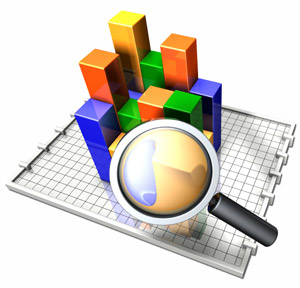 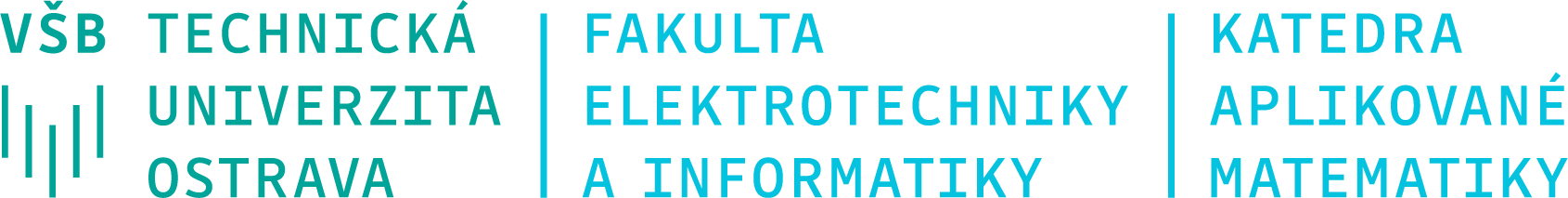